الفصل الدراسي الثالث
تبسيط العبارات الجبرية
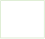 الفصل الدراسي الثالث
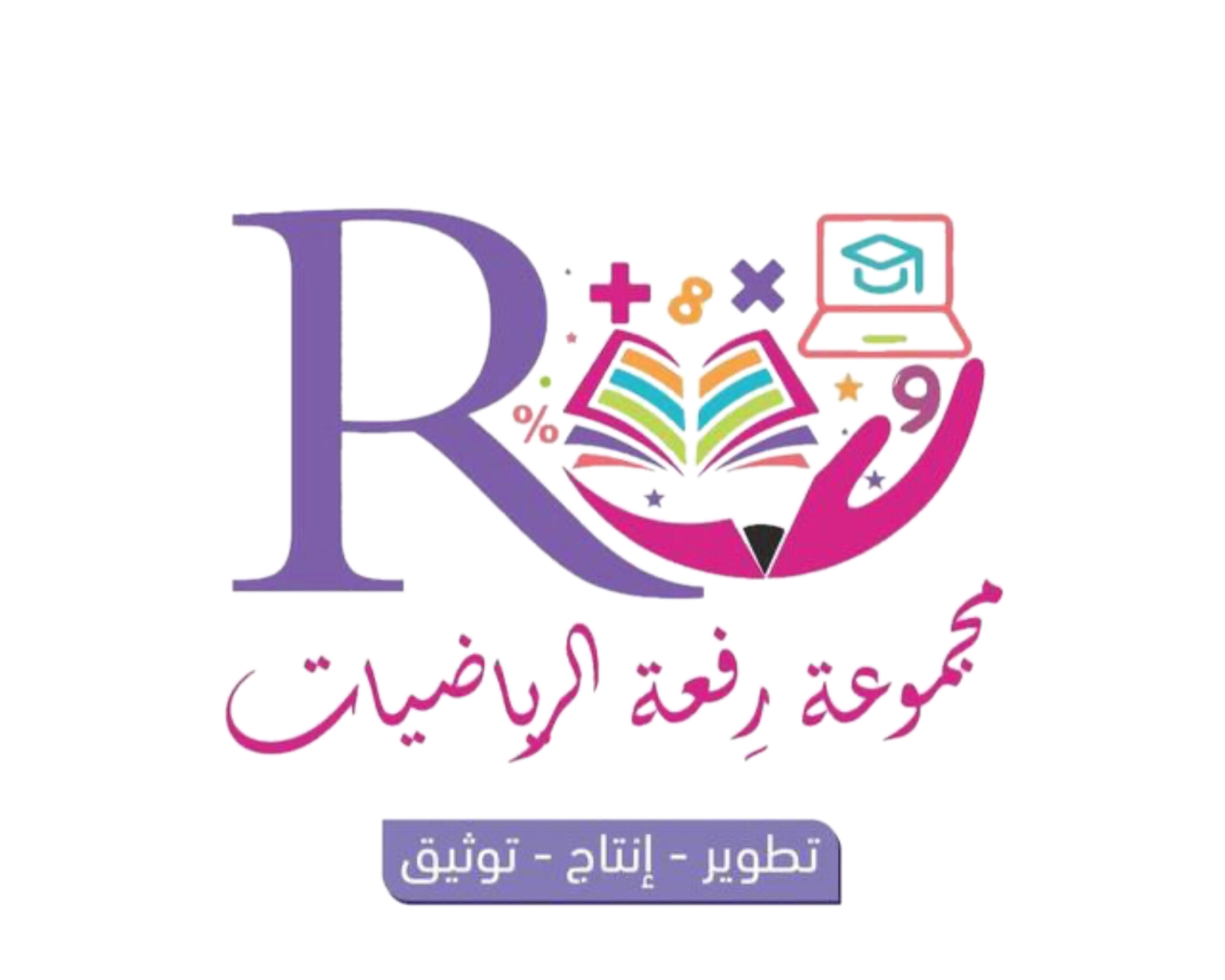 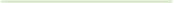 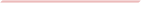 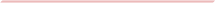 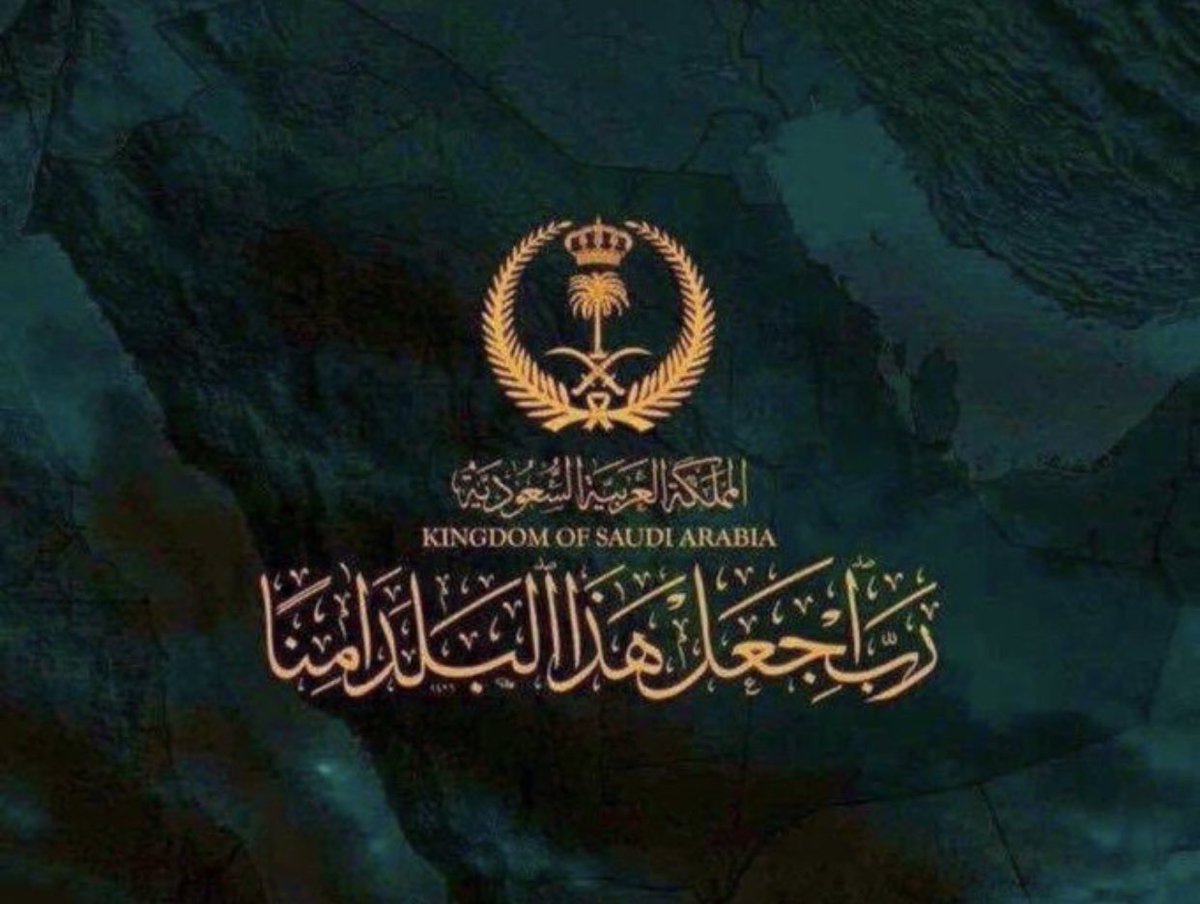 صباح الخير ياوطني 
صباح المجد والعلياء
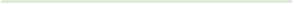 الحضور والغياب
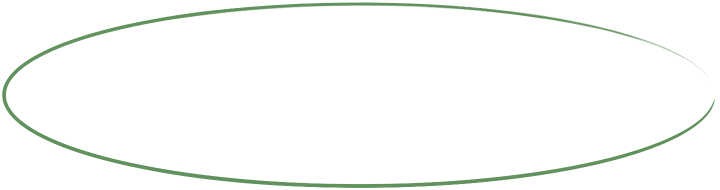 الفصل الدراسي الثالث
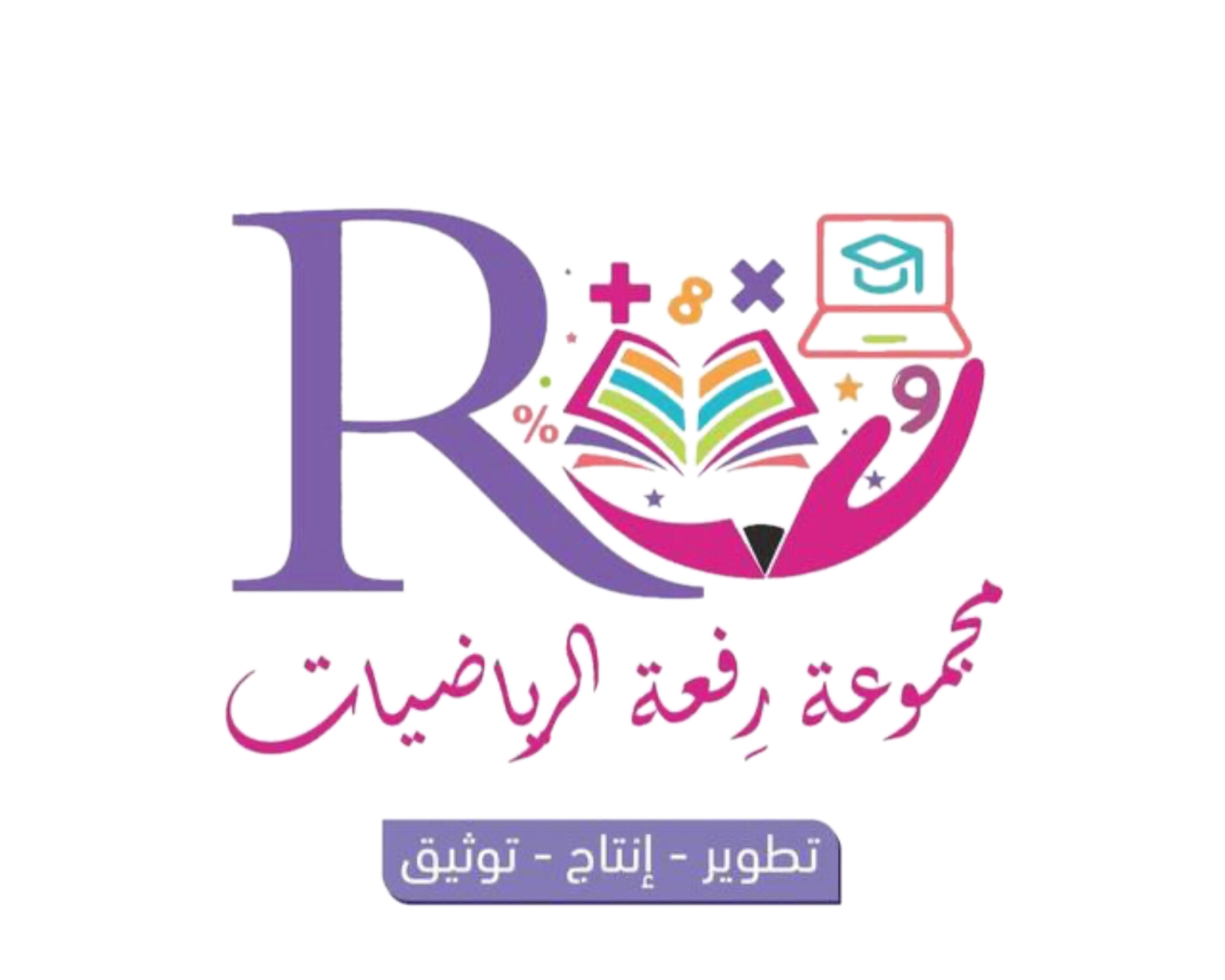 حل الواجب
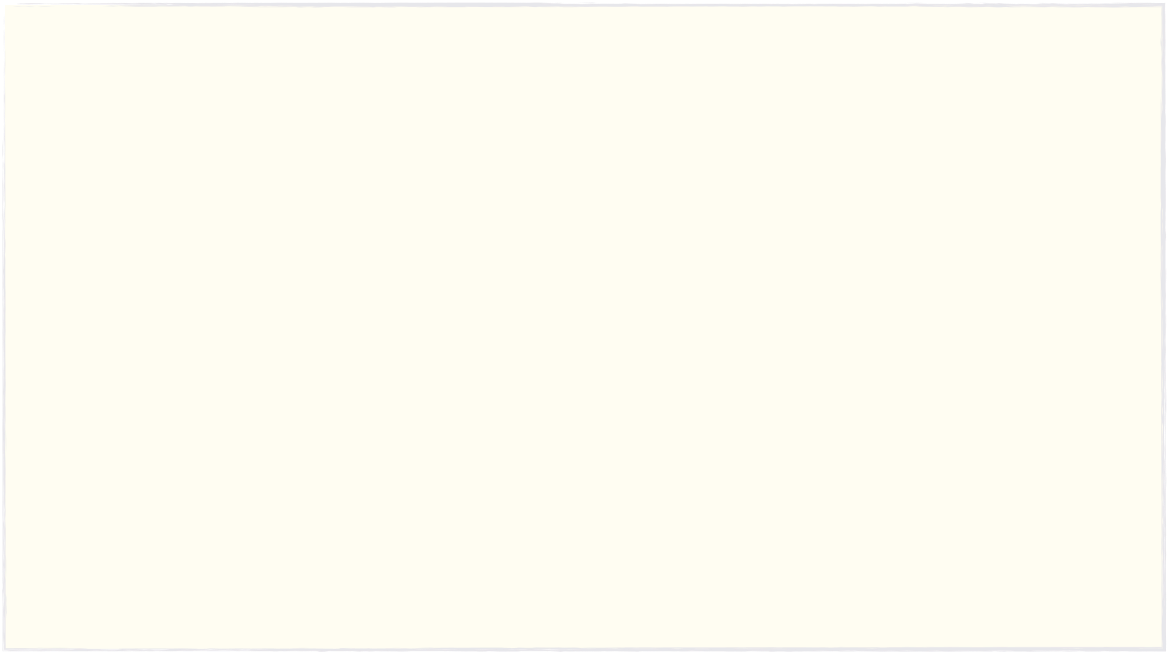 الفصل الدراسي الثالث
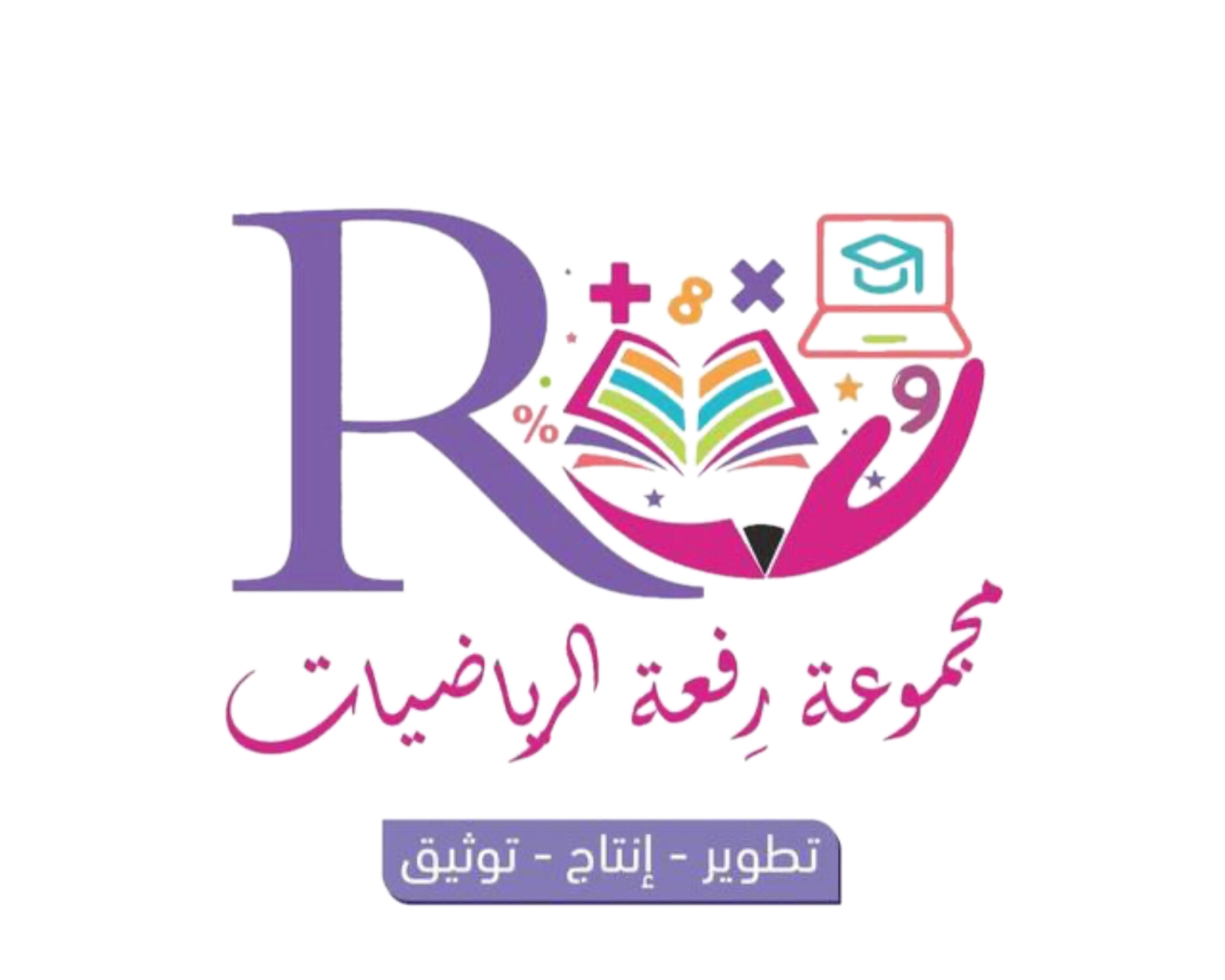 شريط الذكريات
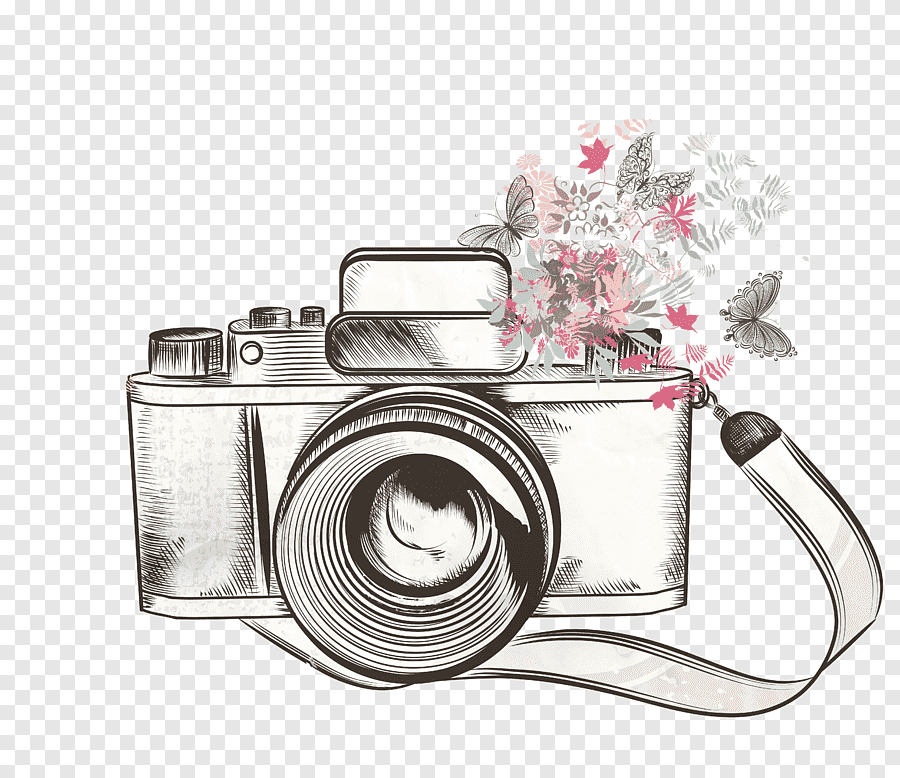 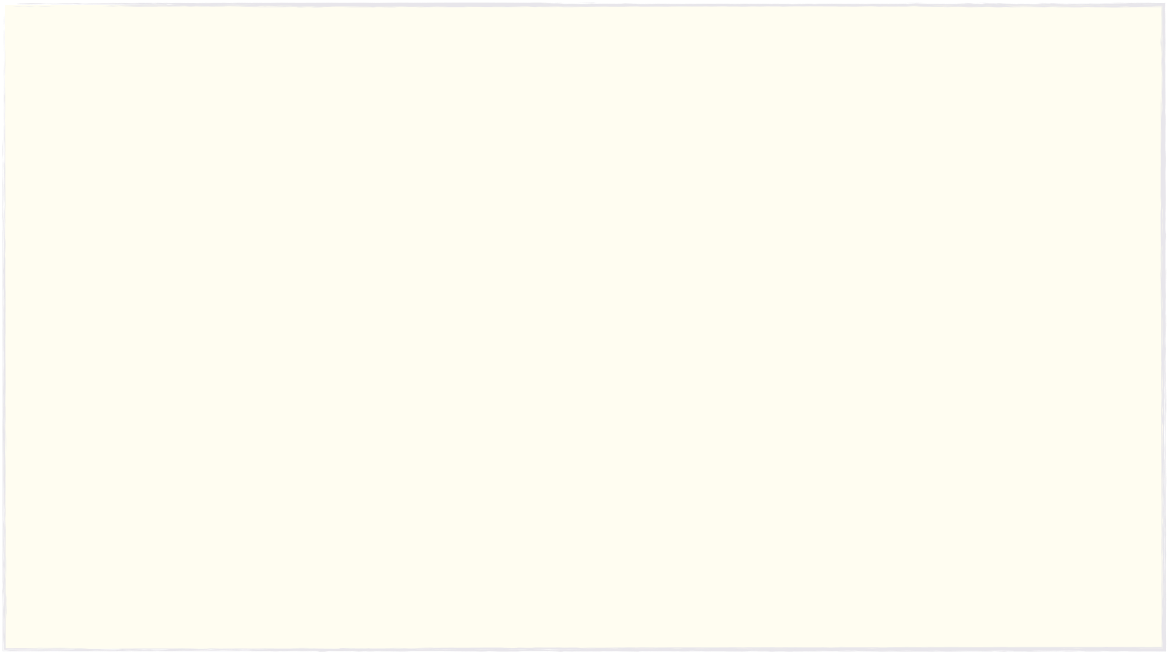 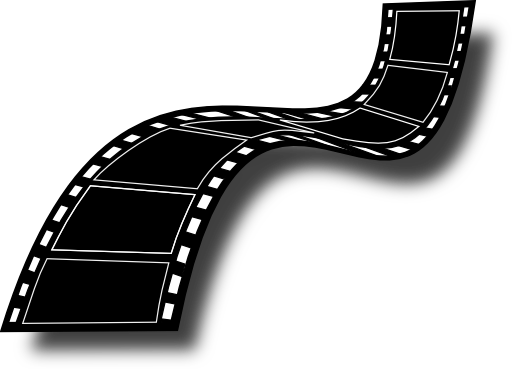 النهاية
اختار بطاقة
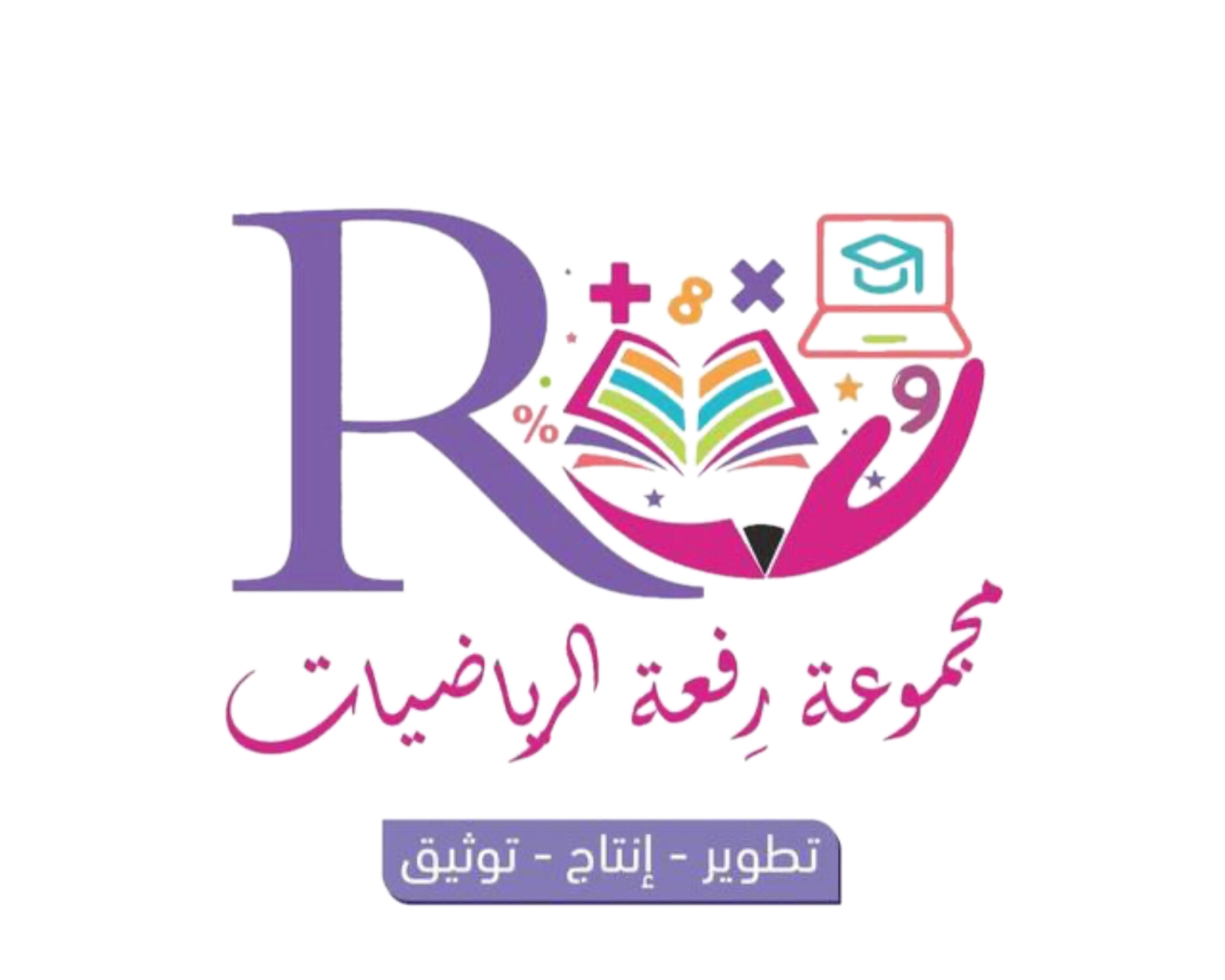 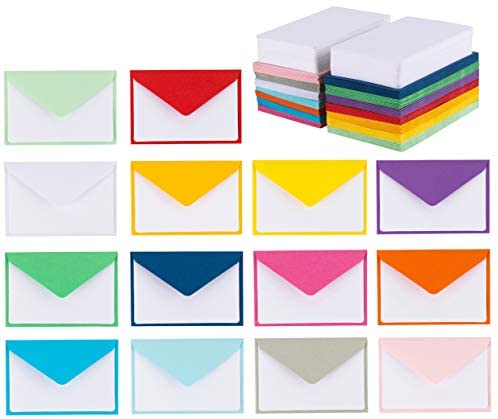 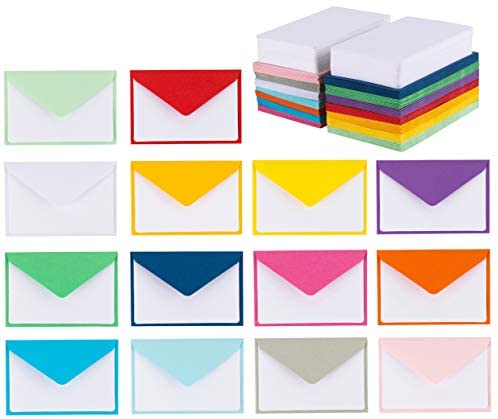 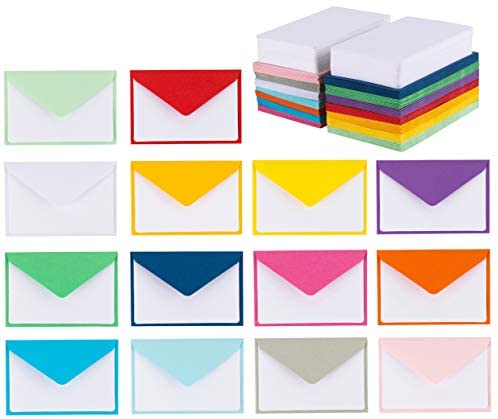 عودة
❎
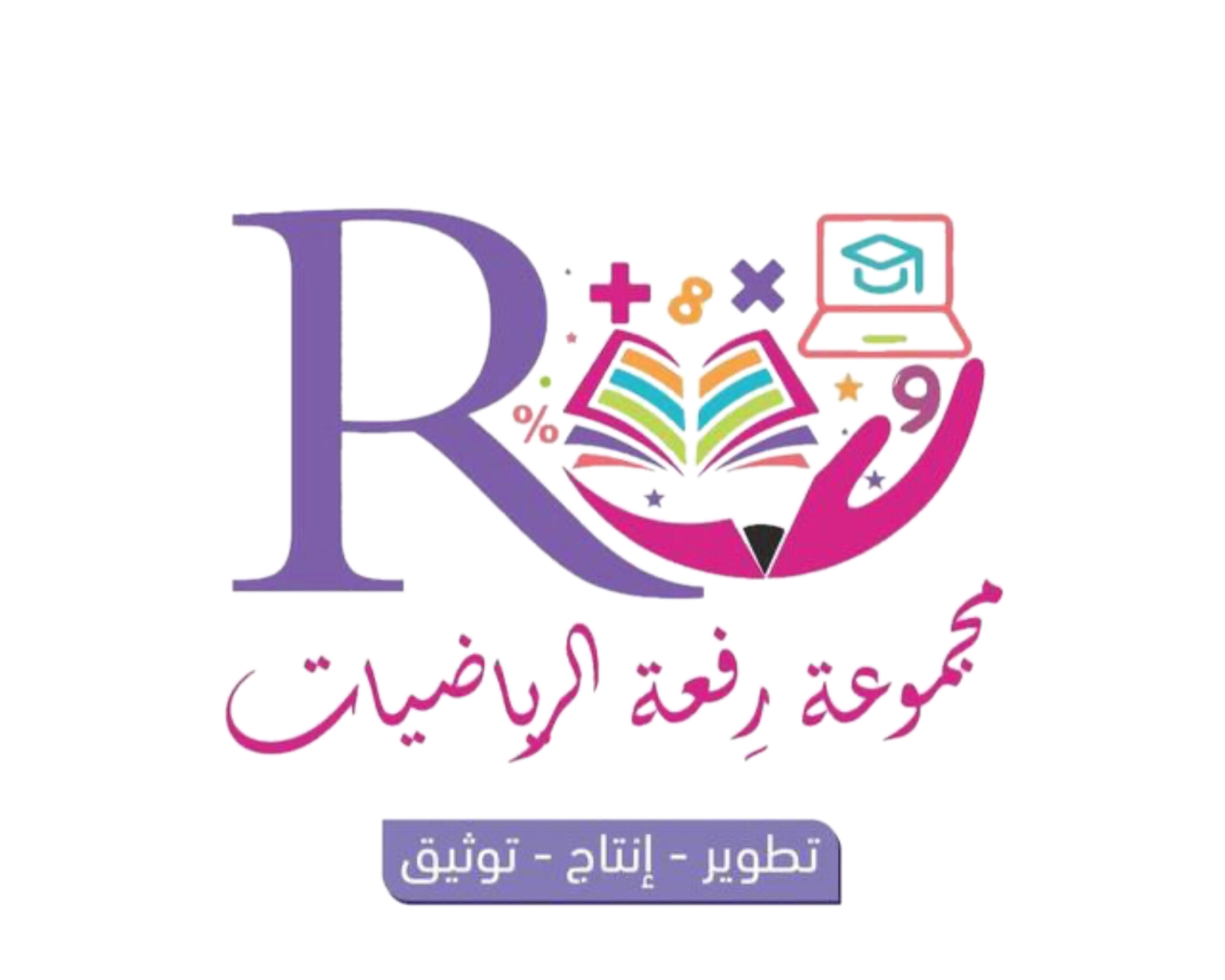 إجابة خاطئة
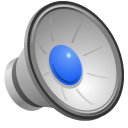 ❌
إجابة خاطئة للاسف
عودة
❎
✅
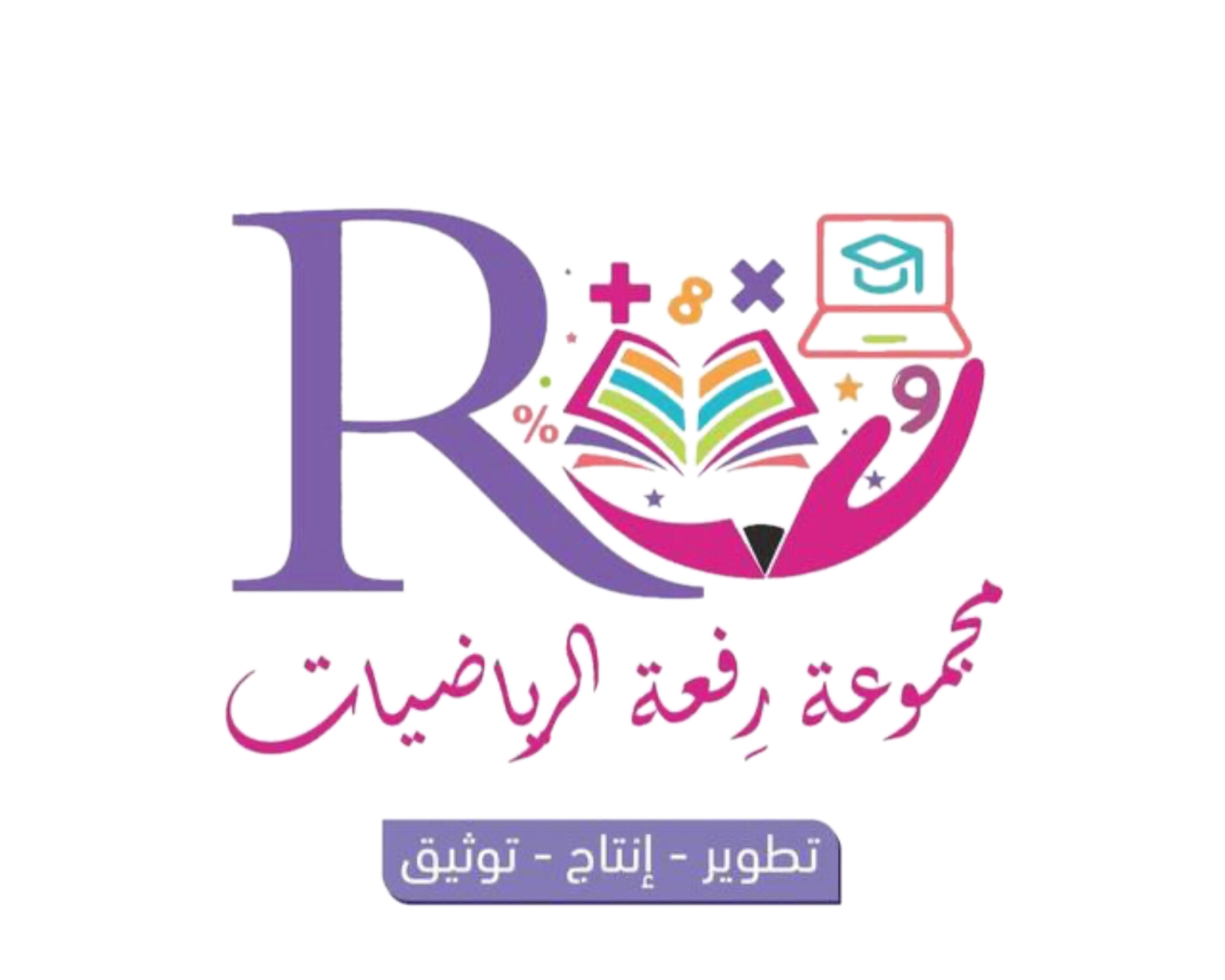 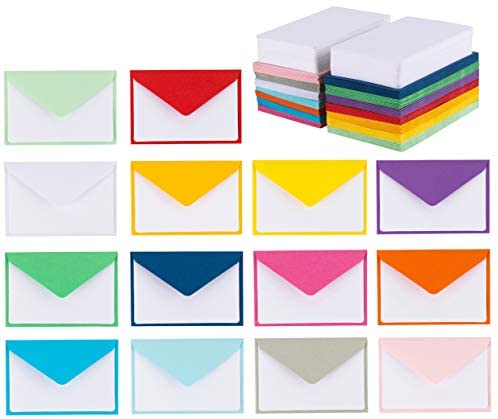 اجيبي على مايلي
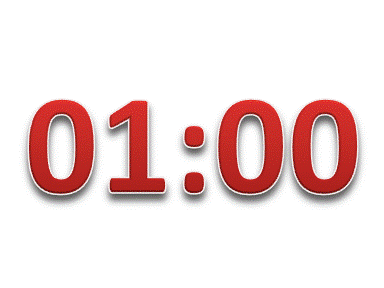 اذكري  قانون الحجم لاي مجسم
عودة
❎
✅
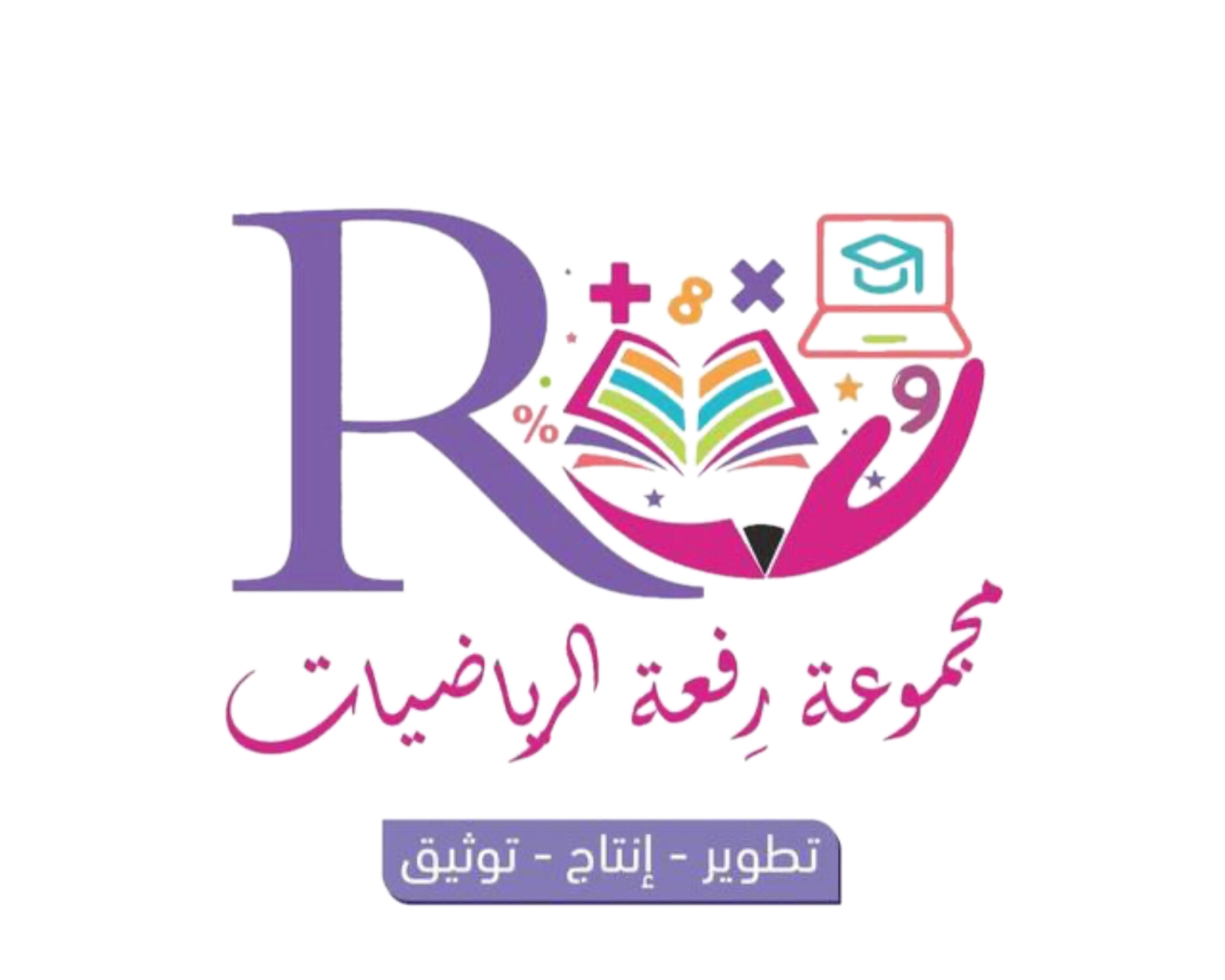 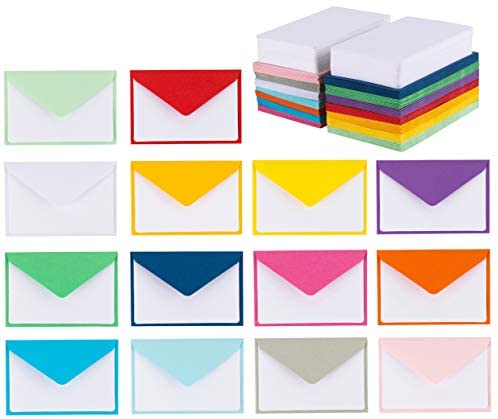 ارسل السؤال لغيرك
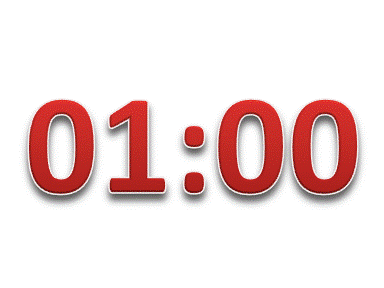 اذكر قانون مساحة الدائرة
عودة
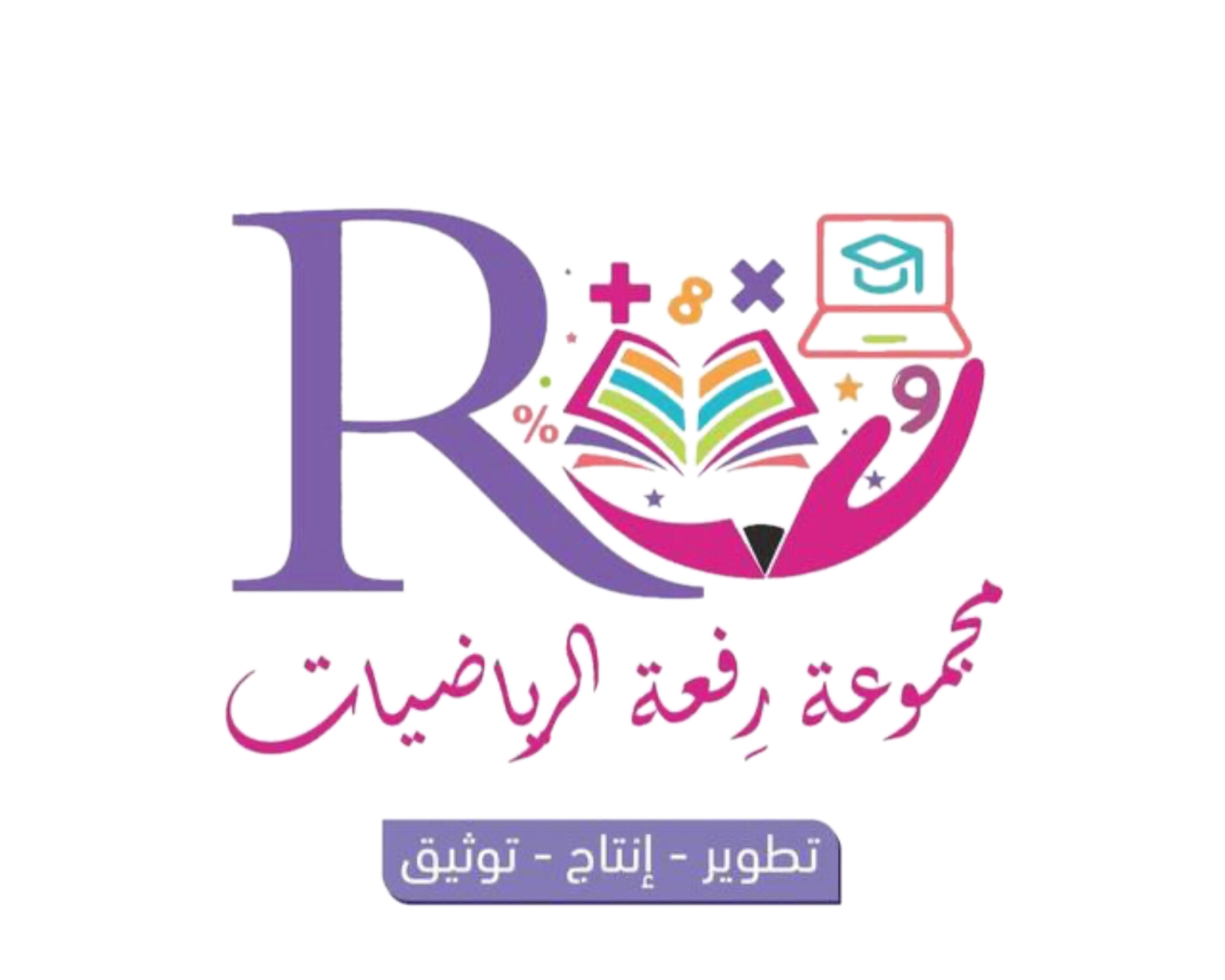 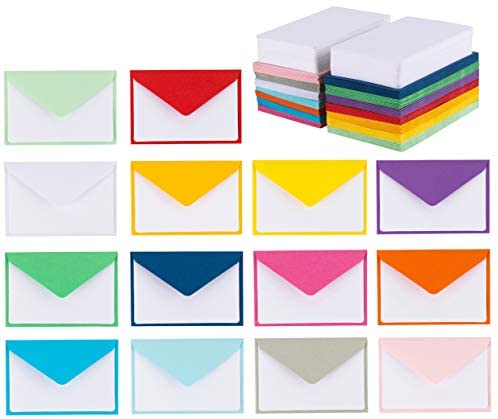 تحصل على درجة
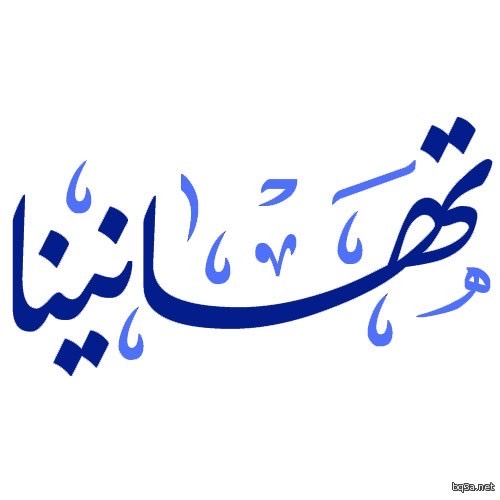 عودة
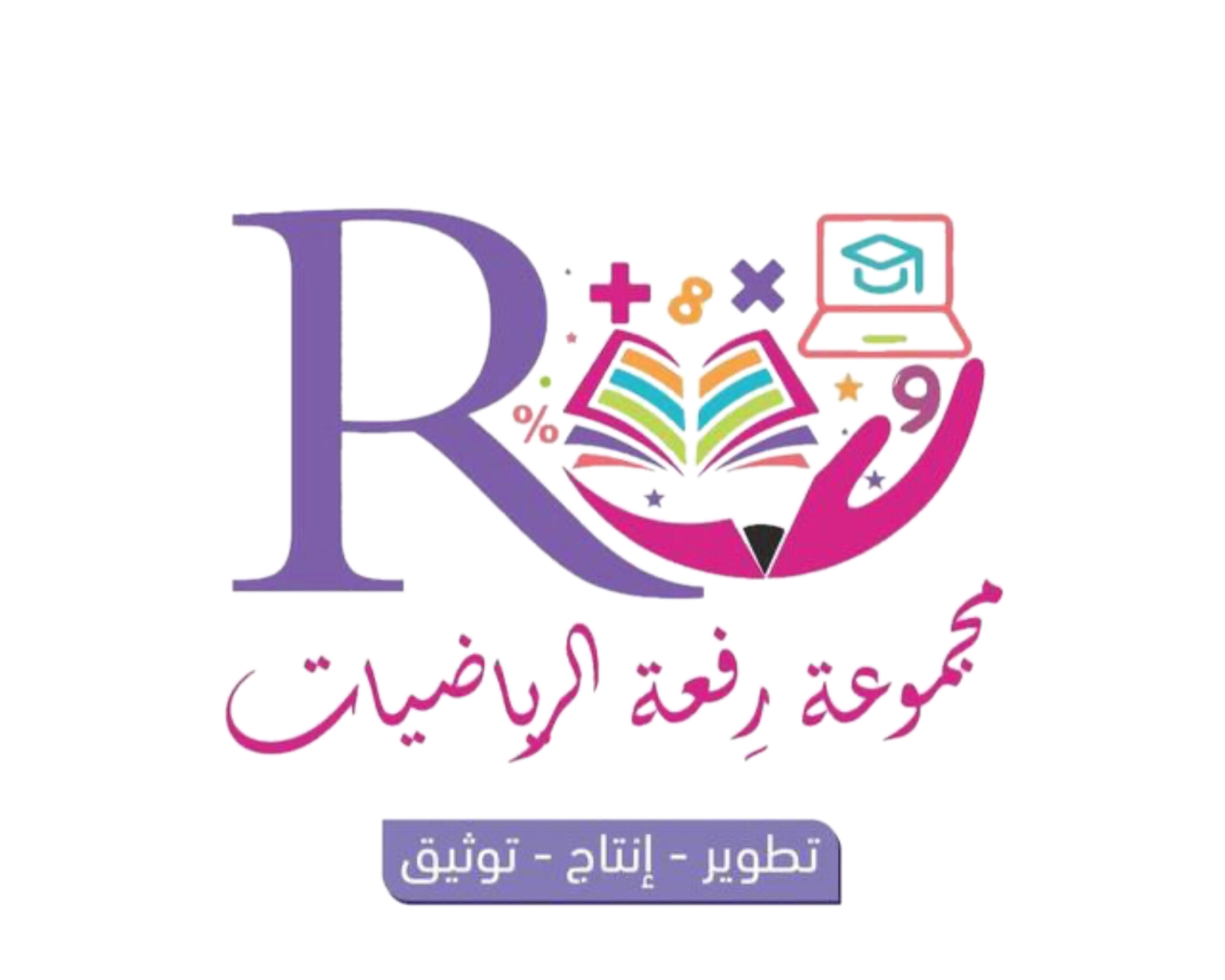 ✅
اجابة صحيحة 
يارائعة
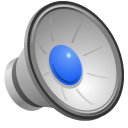 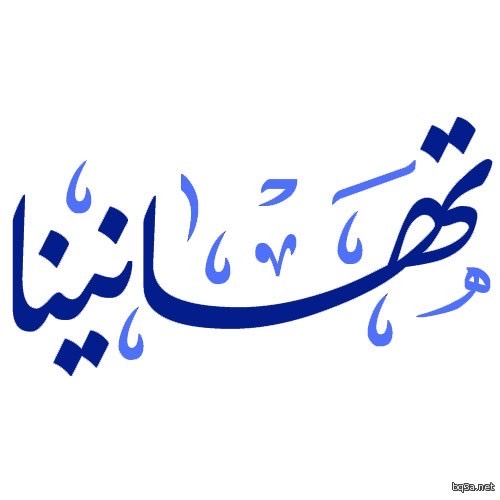 ممتازة ⭐️
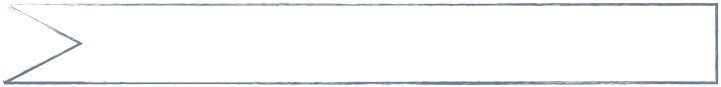 اليوم
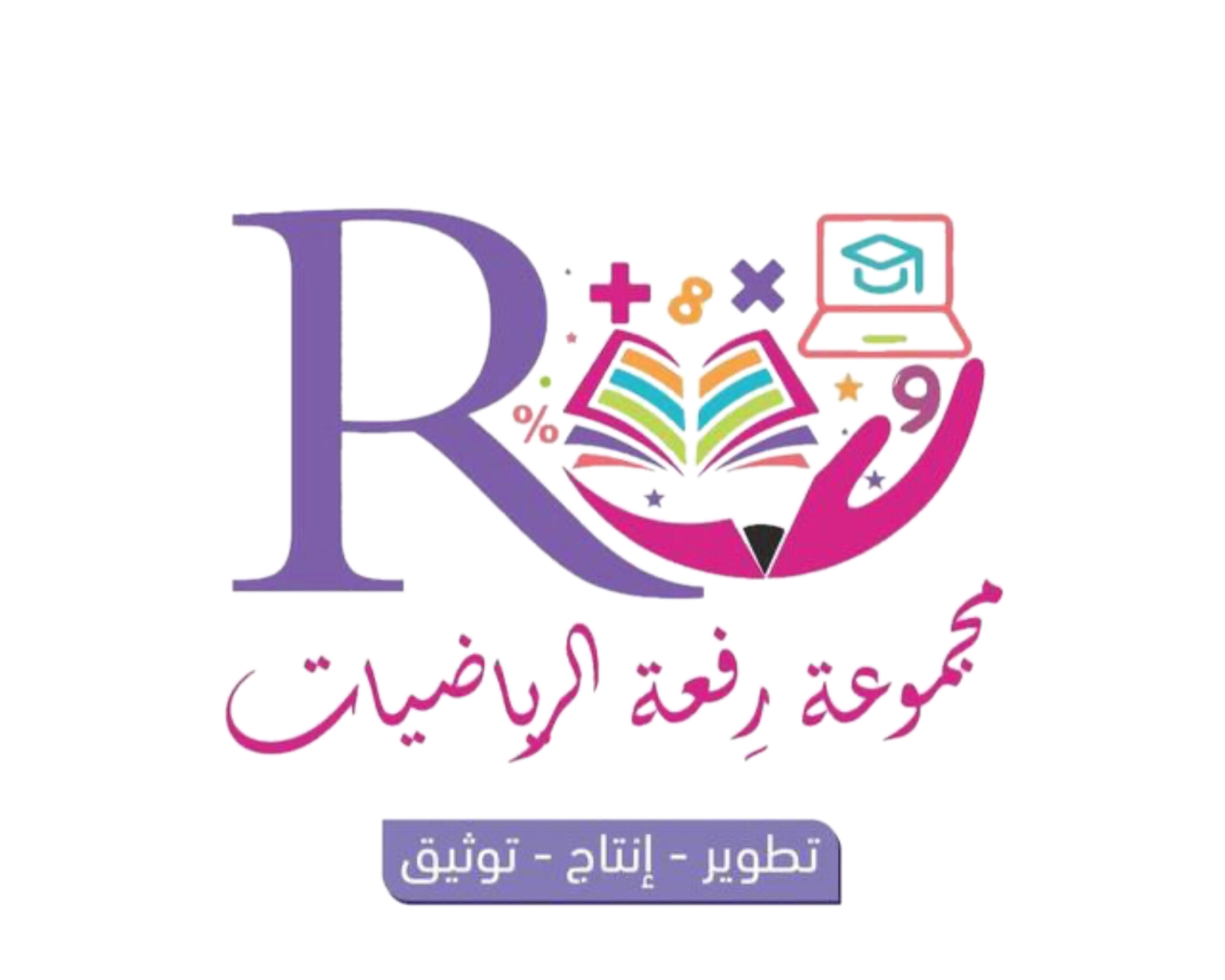 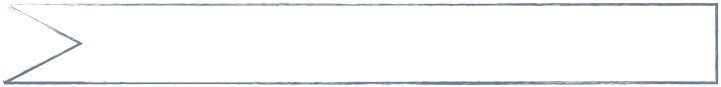 التاريخ
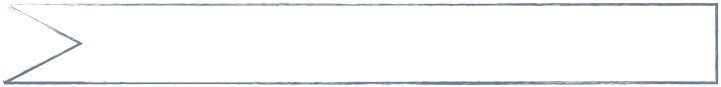 الحصة
علمتني الرياضيات  
ان بعض الكسور لاتجبر
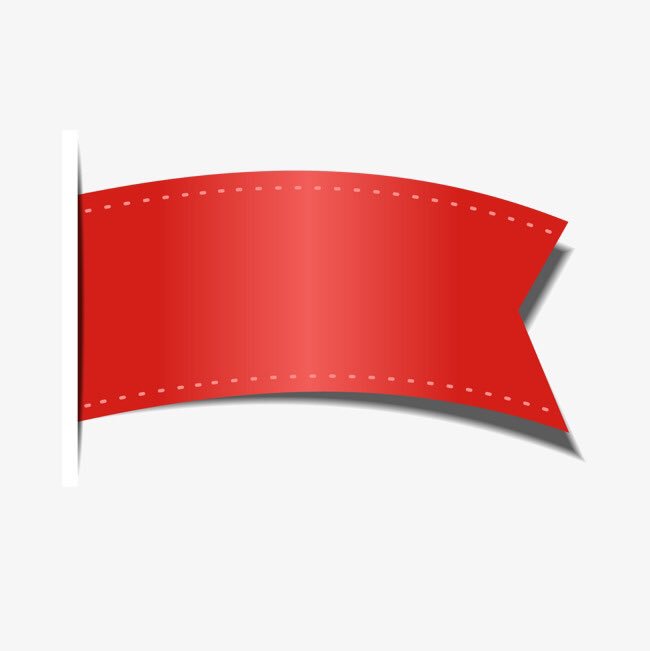 صفحة
٥٦
استراتيجية التصفح
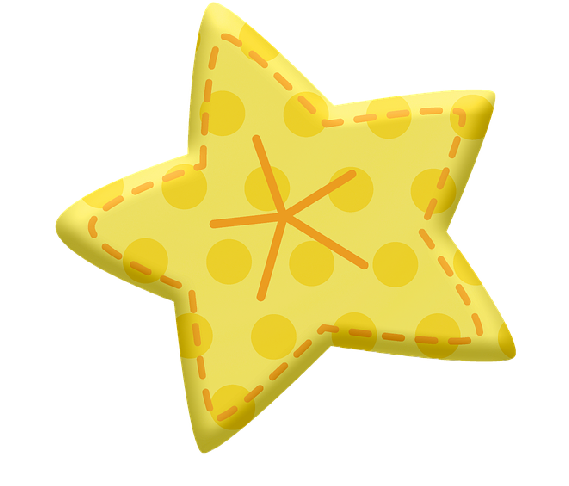 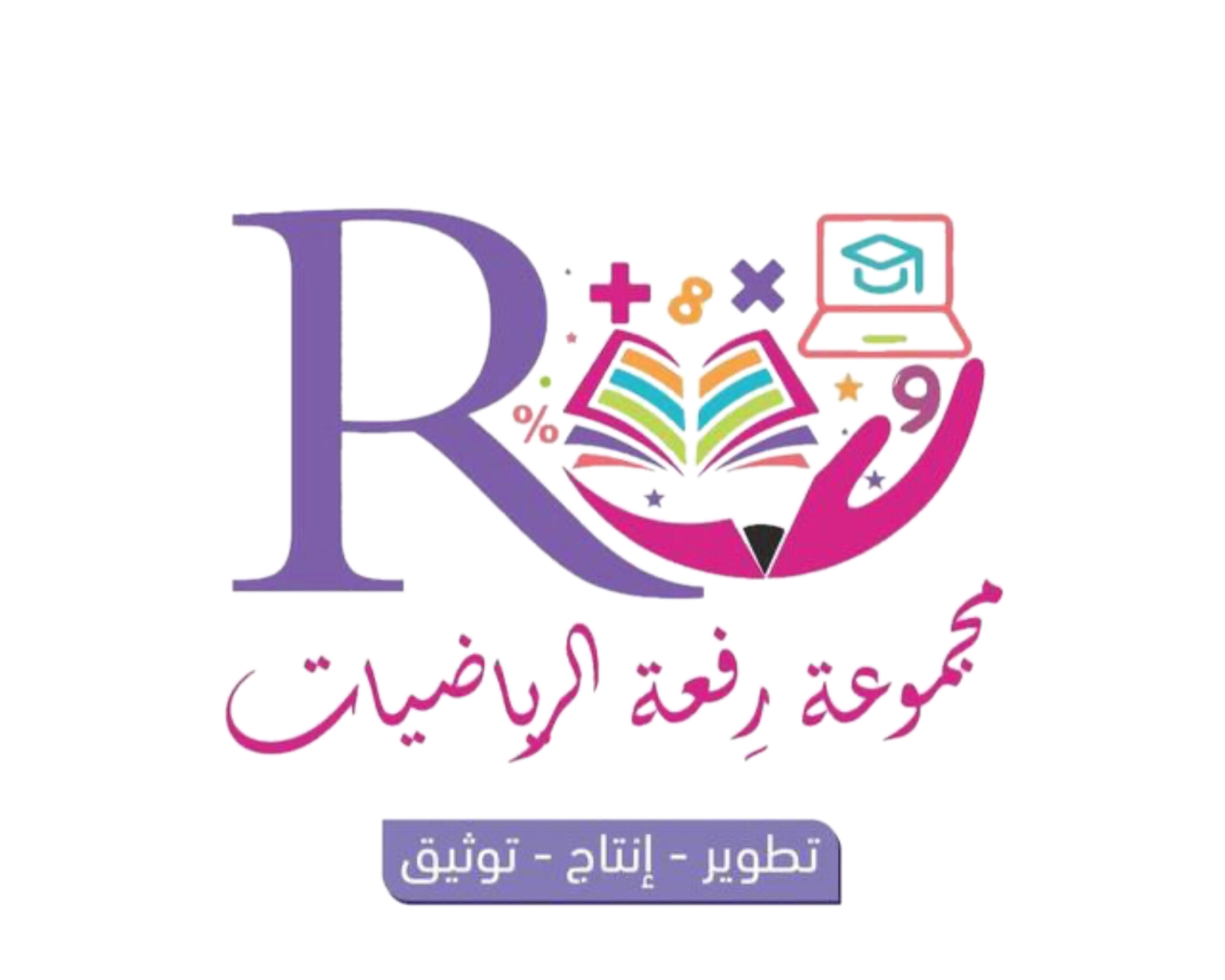 الموضوع  
تبسيط العبارات الجبرية
الأهداف 
▪️استعمال خاصية التوزيع في 
تبسيط العبارات الجبرية
المفردات
العبارات المتكافئة- الحد -المعامل 
الثابت -الحدود المتشابهة -ابسط صورة 
تبسيط العبارة
مرادف كلمة
تبسيط
بمعني تسهيل او انجاز او اختصار  …
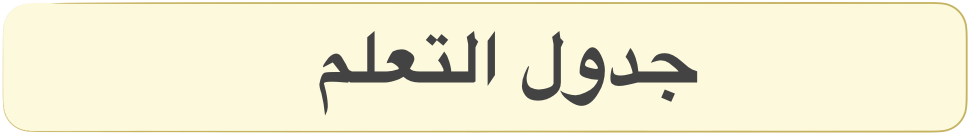 المفردات
العبارات المتكافئة- الحد -المعامل 
الثابت -الحدود المتشابهة -ابسط صورة 
تبسيط العبارة
ماذا تعلمنا
ماذاسنتعلم
ماذا نعرف
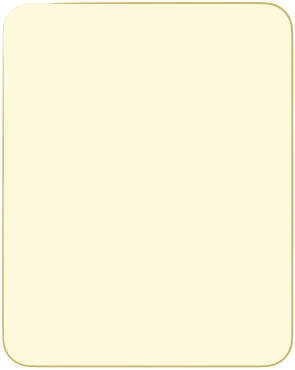 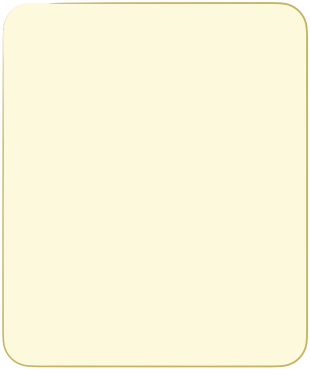 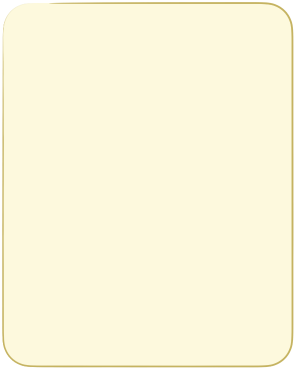 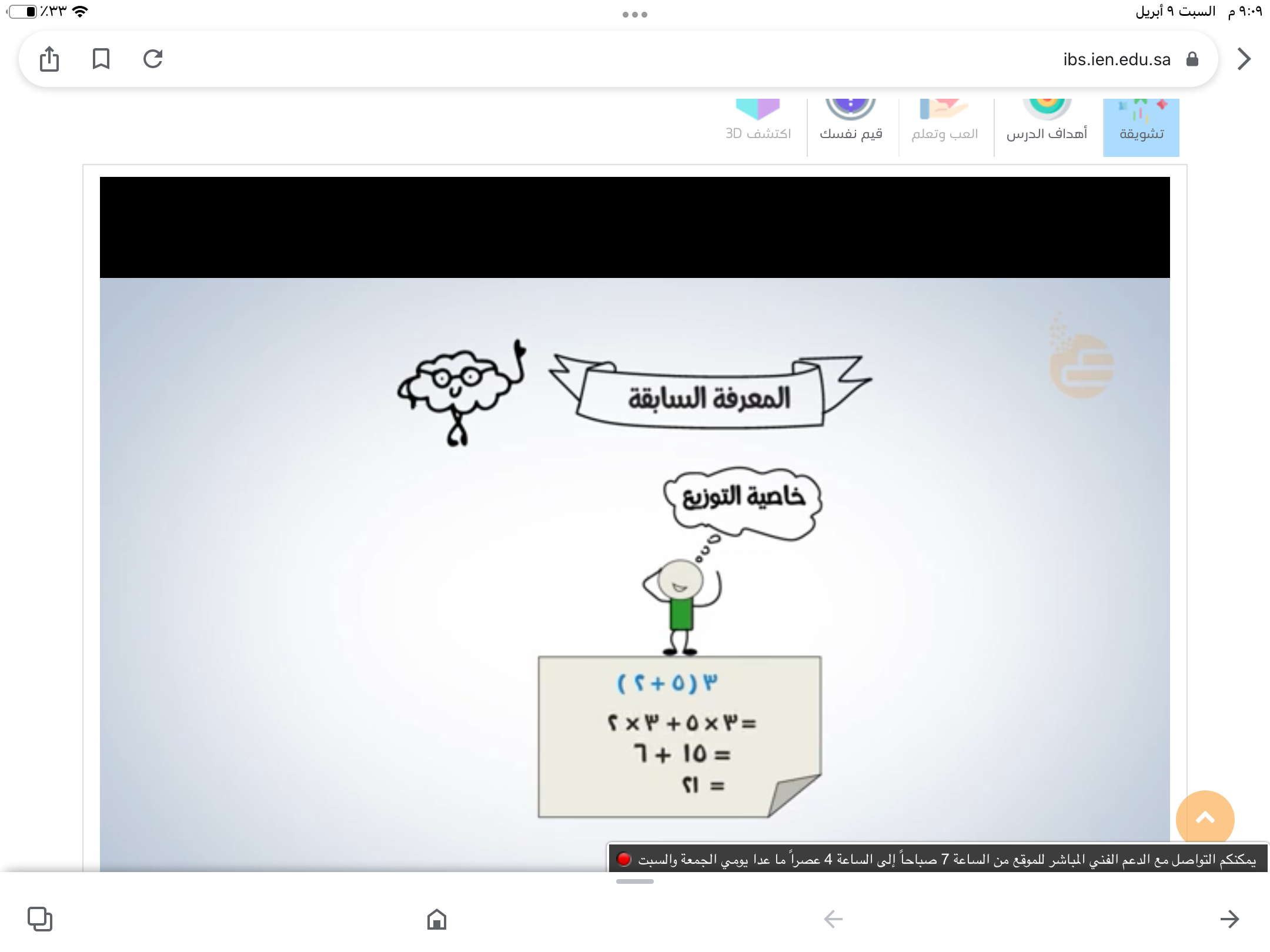 🎯 استعمال خاصية التوزيع في 
تبسيط العبارات الجبرية
صفحة
١٣
العبارات الجبرية
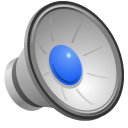 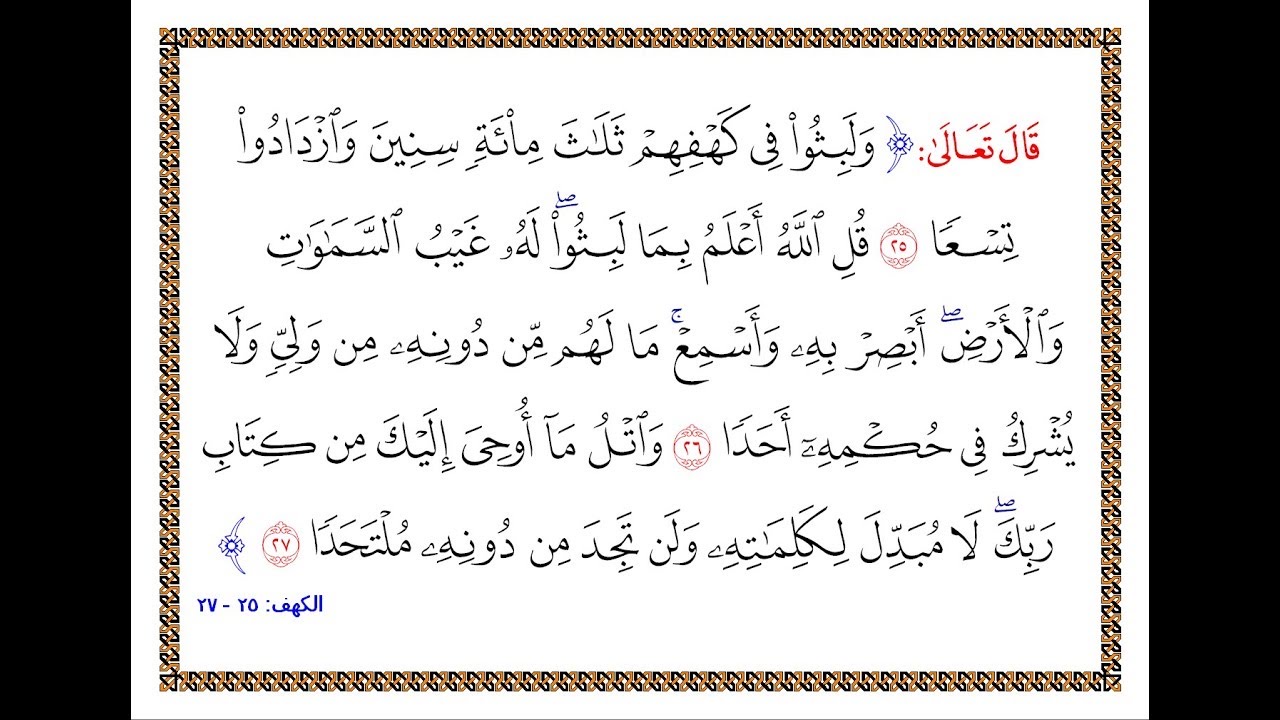 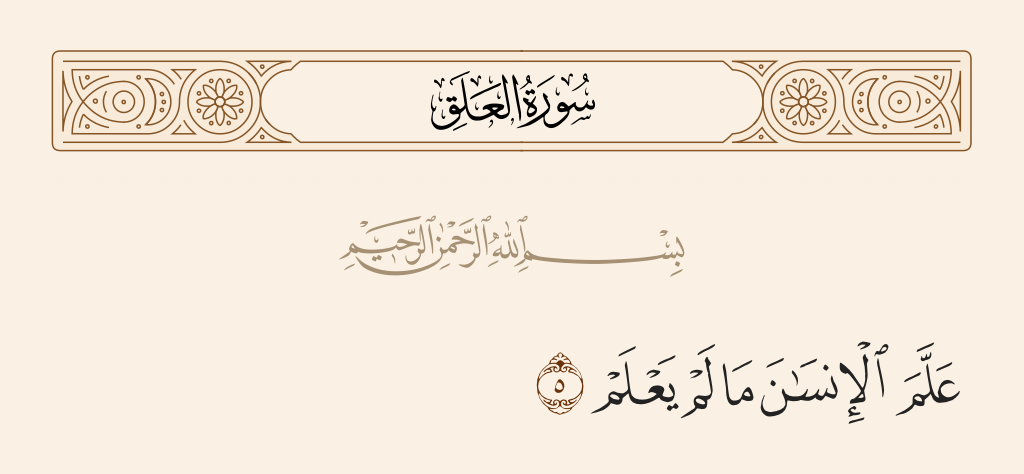 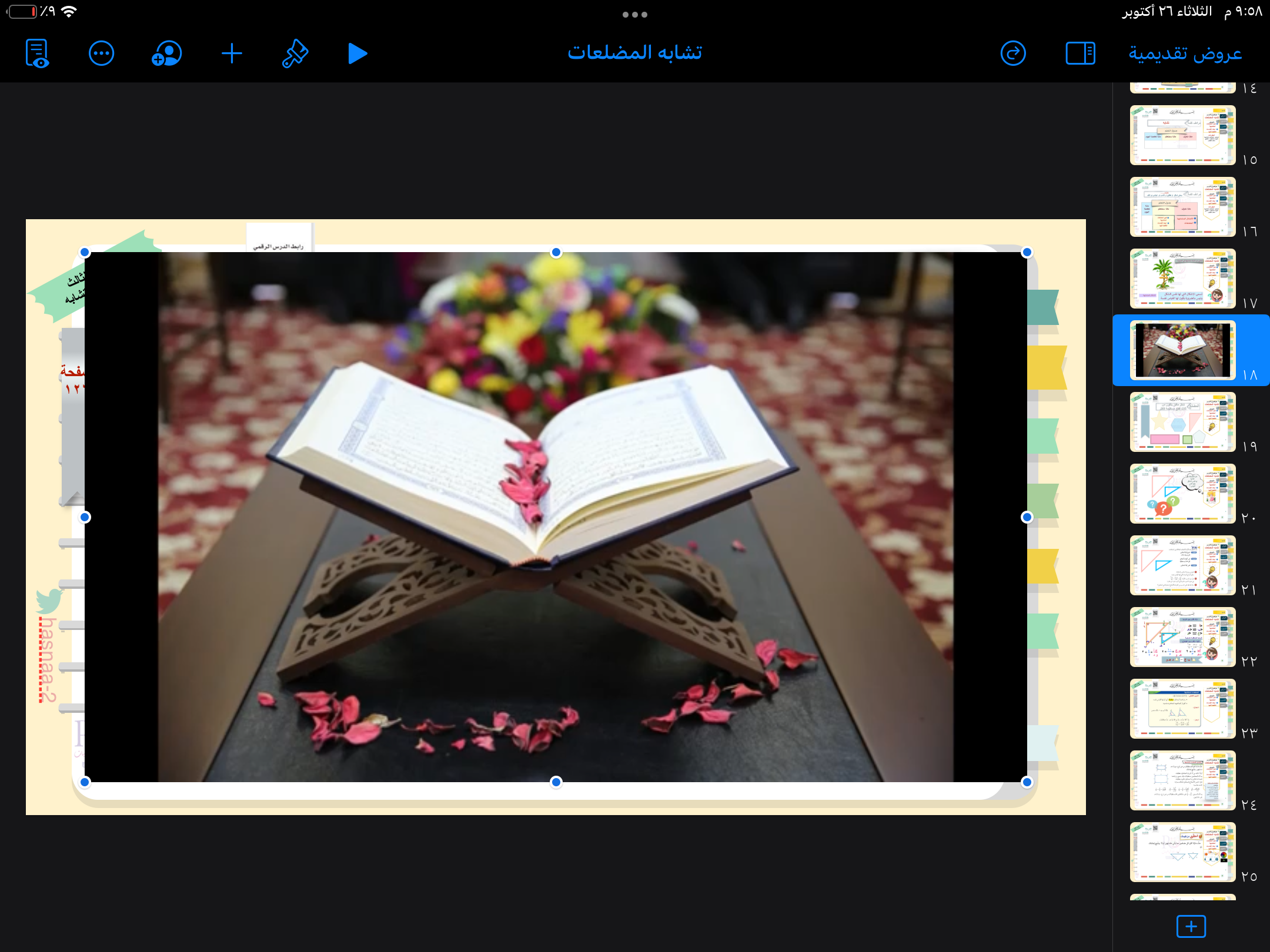 صفحة
١٣
س
س
١
١
١
١
١
١
صفحة
٥٦
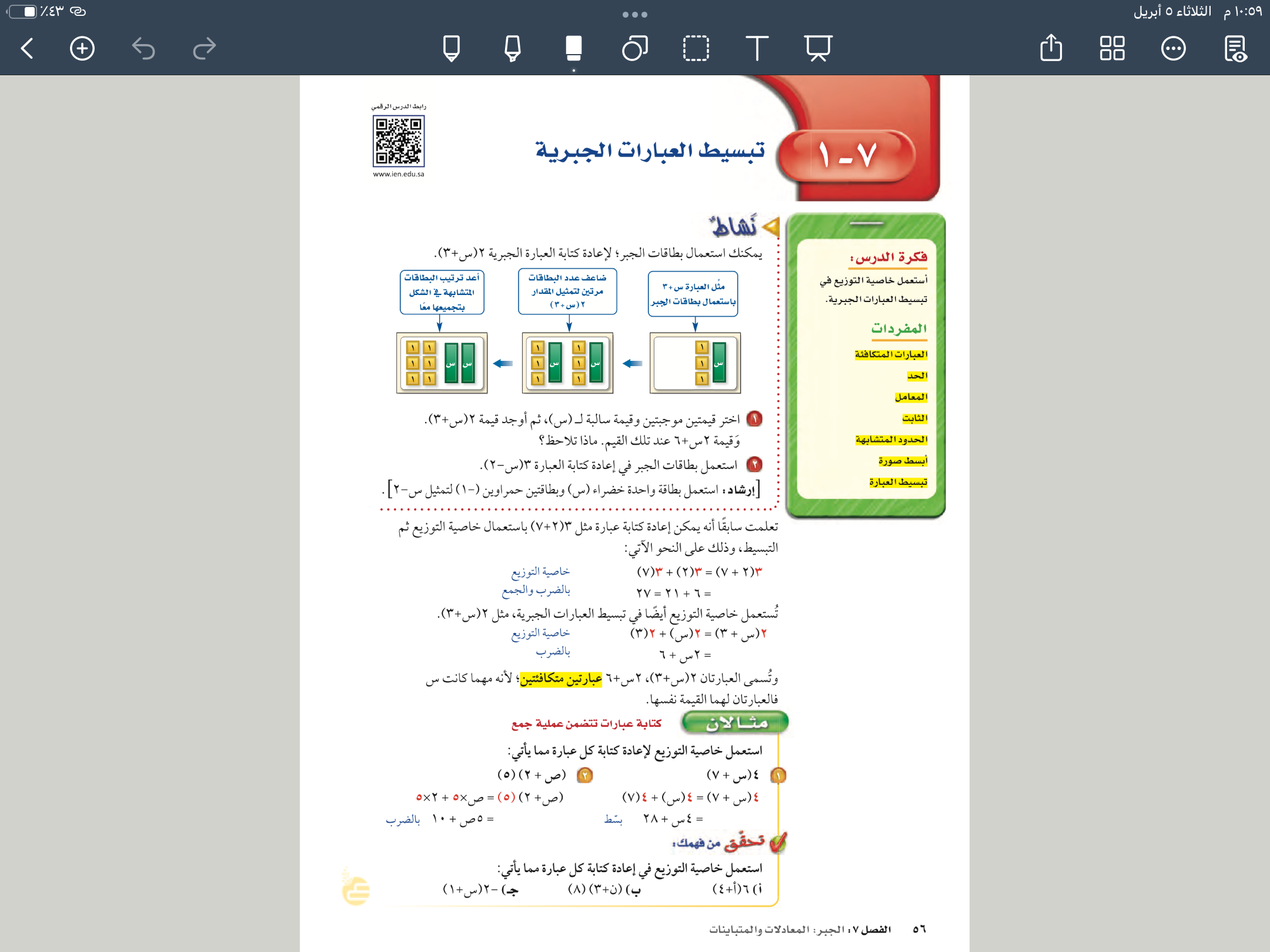 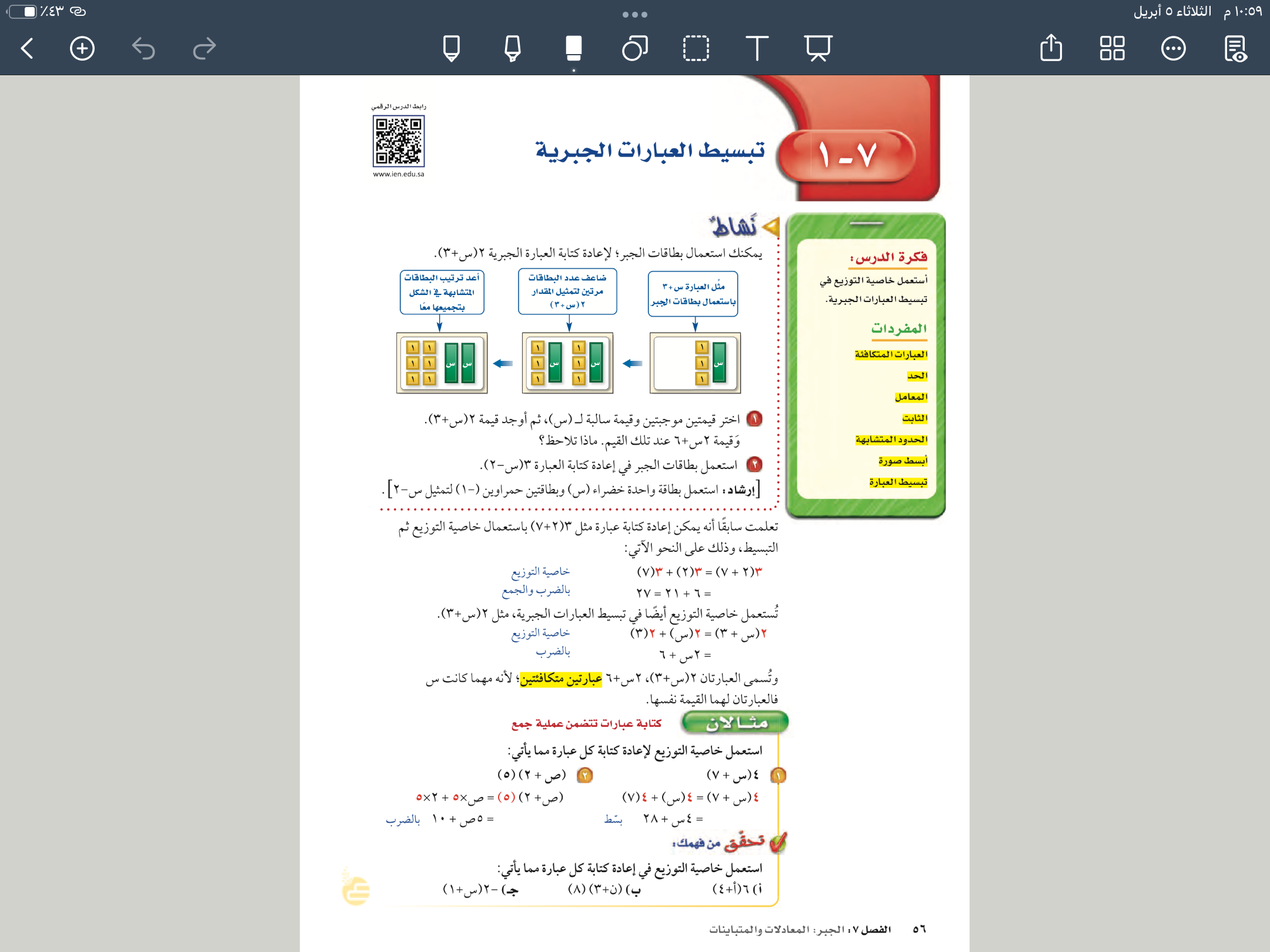 صفحة
٣٩
٢ (س+٣)
٢ س+٦
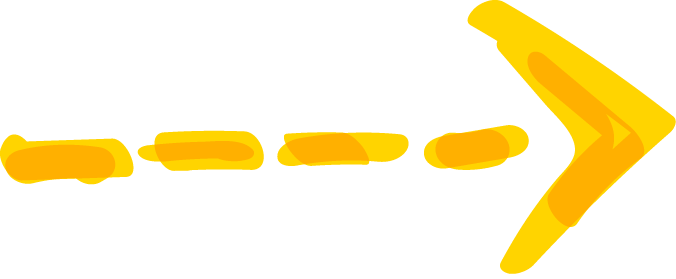 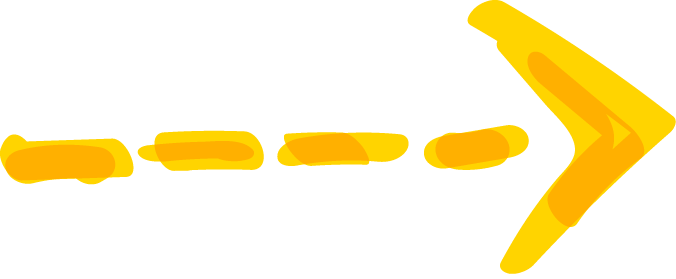 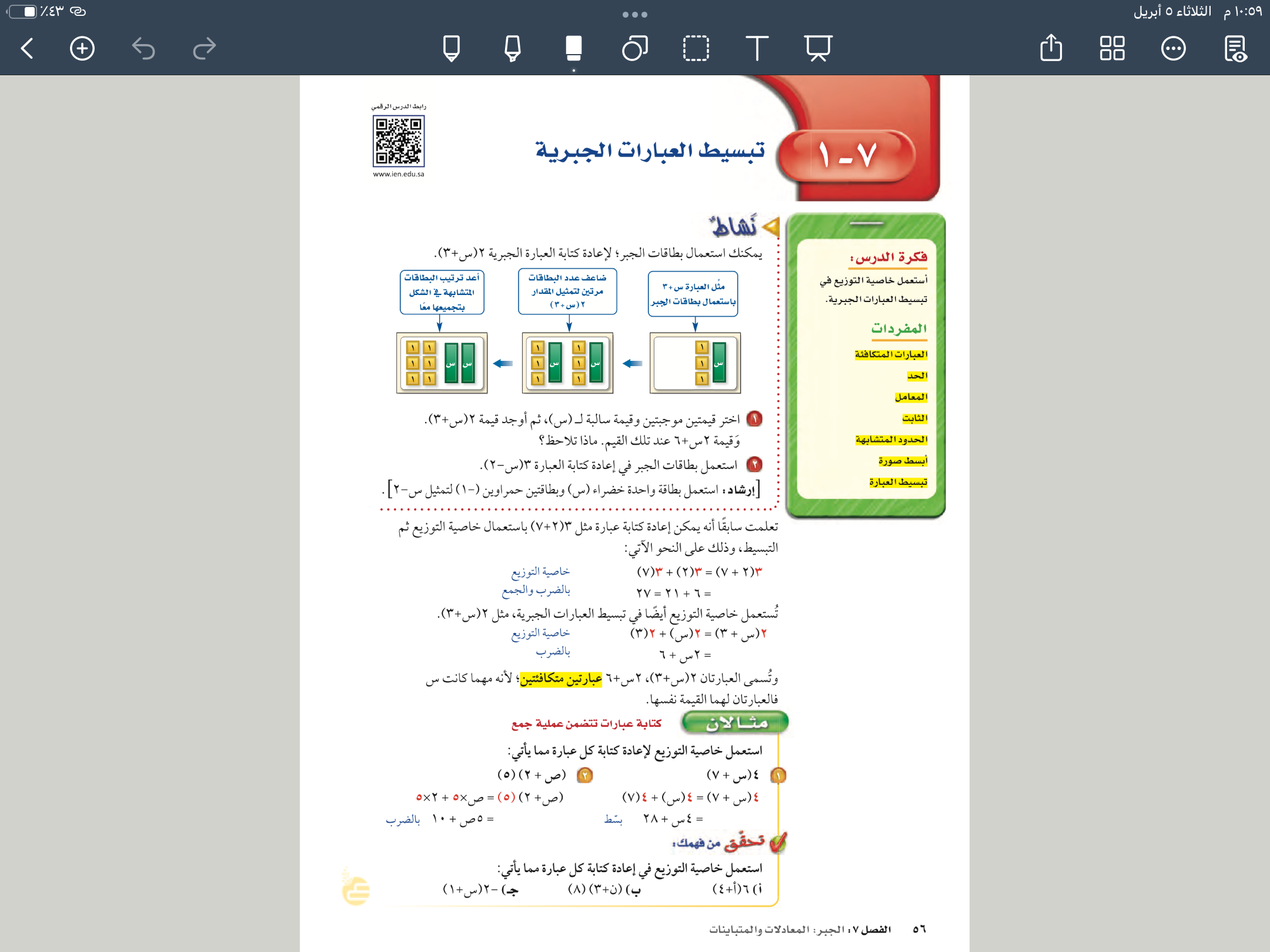 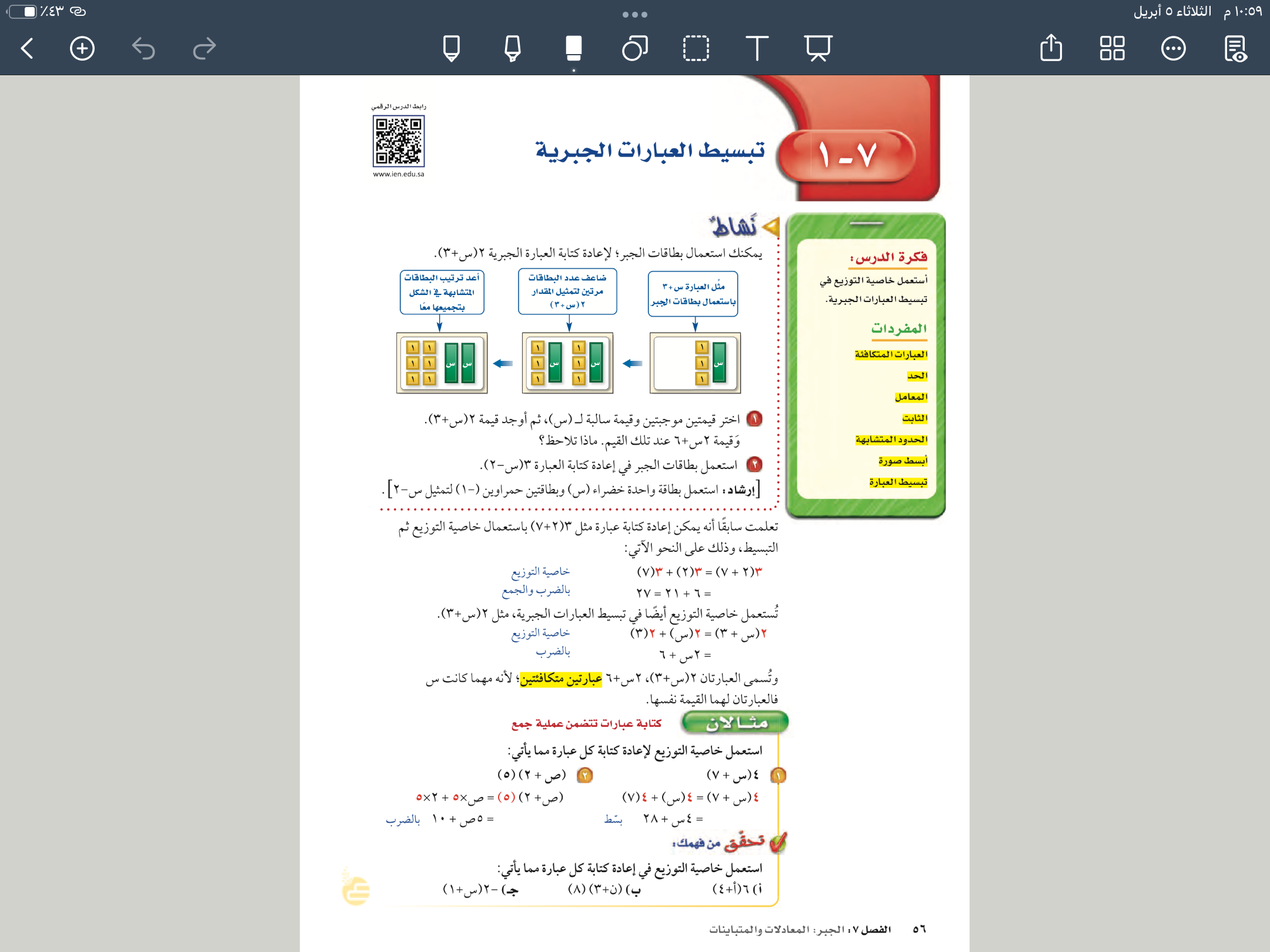 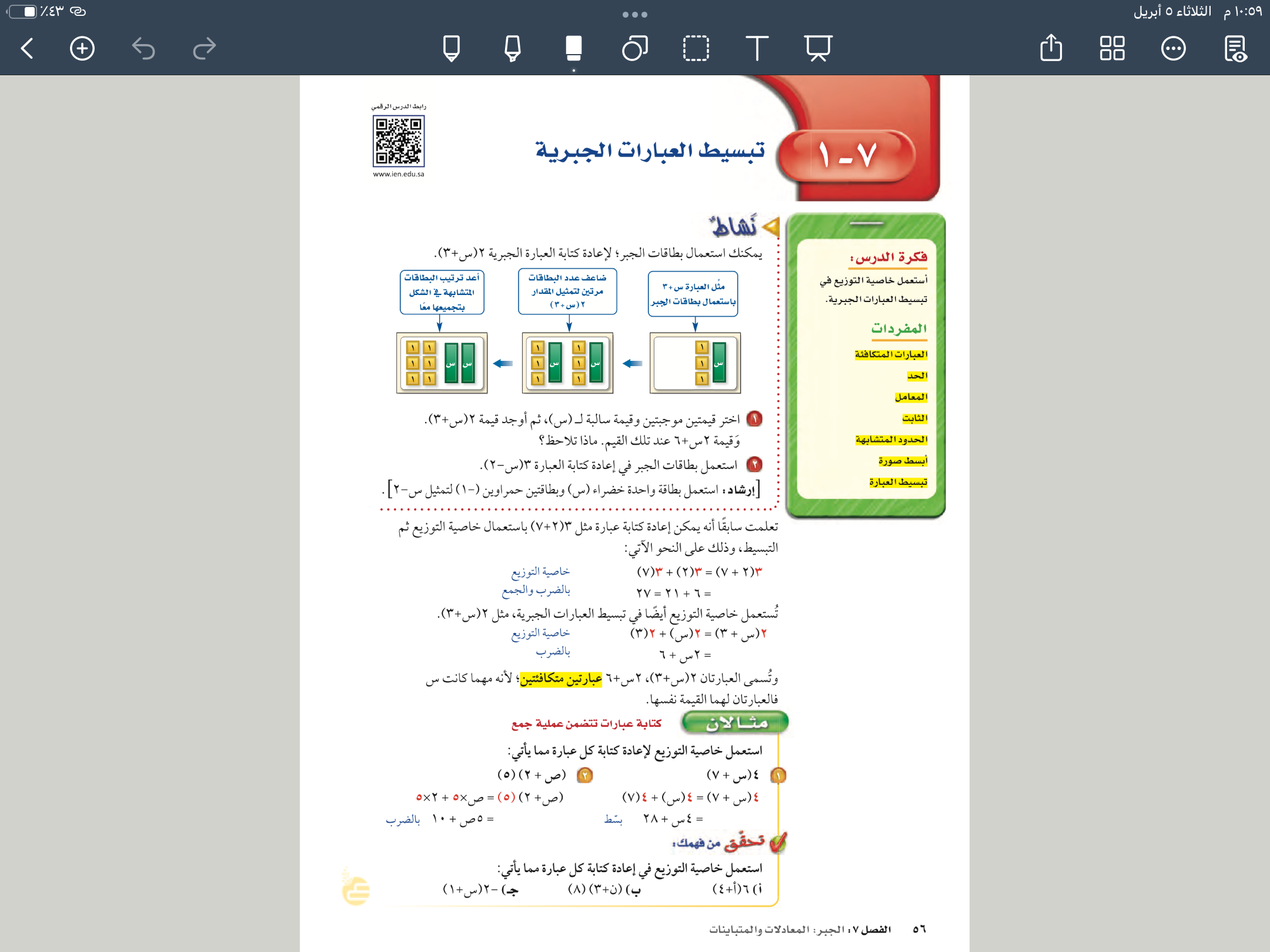 صفحة
١٣
صفحة
٥٦
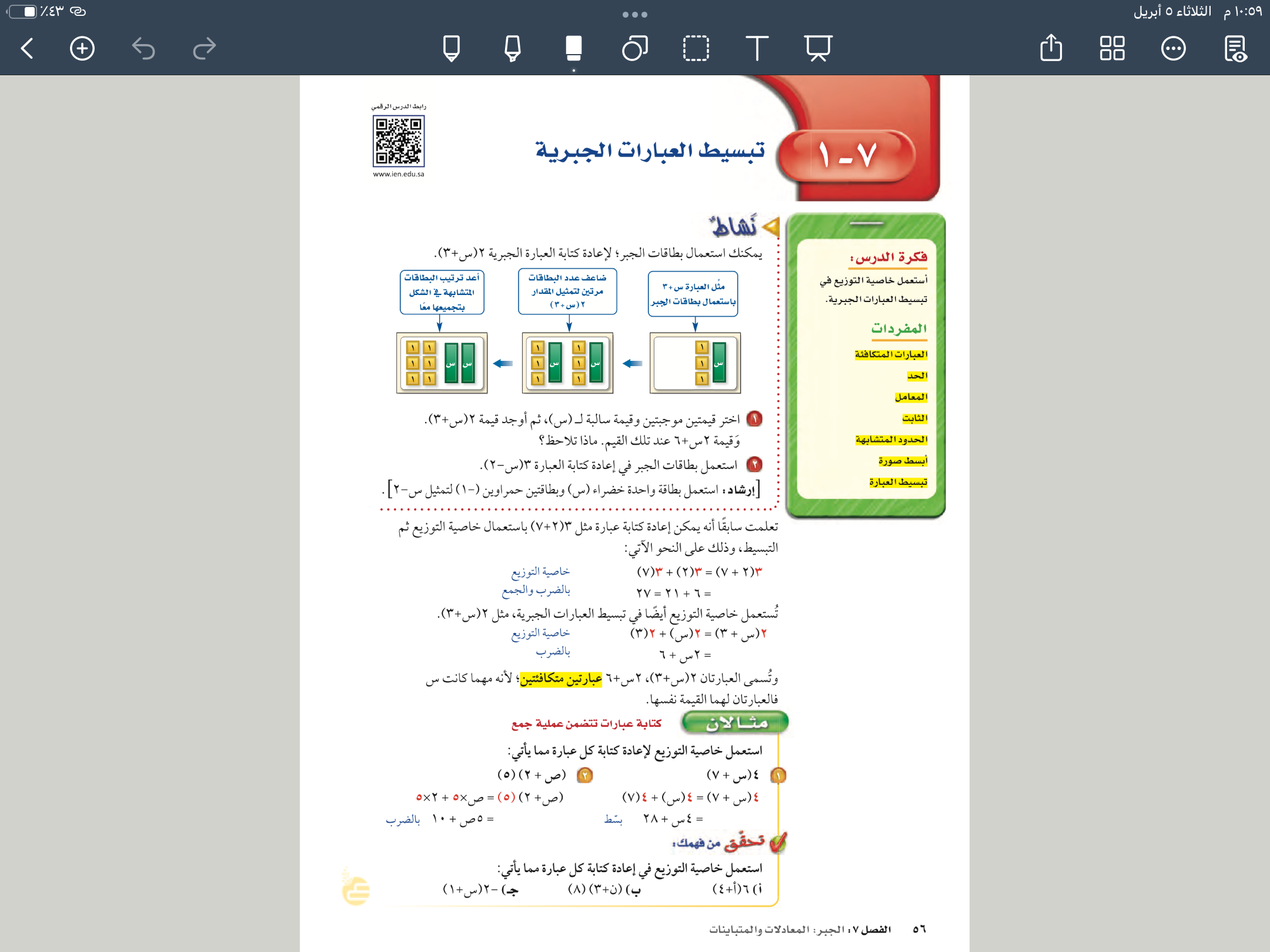 صفحة
٣٩
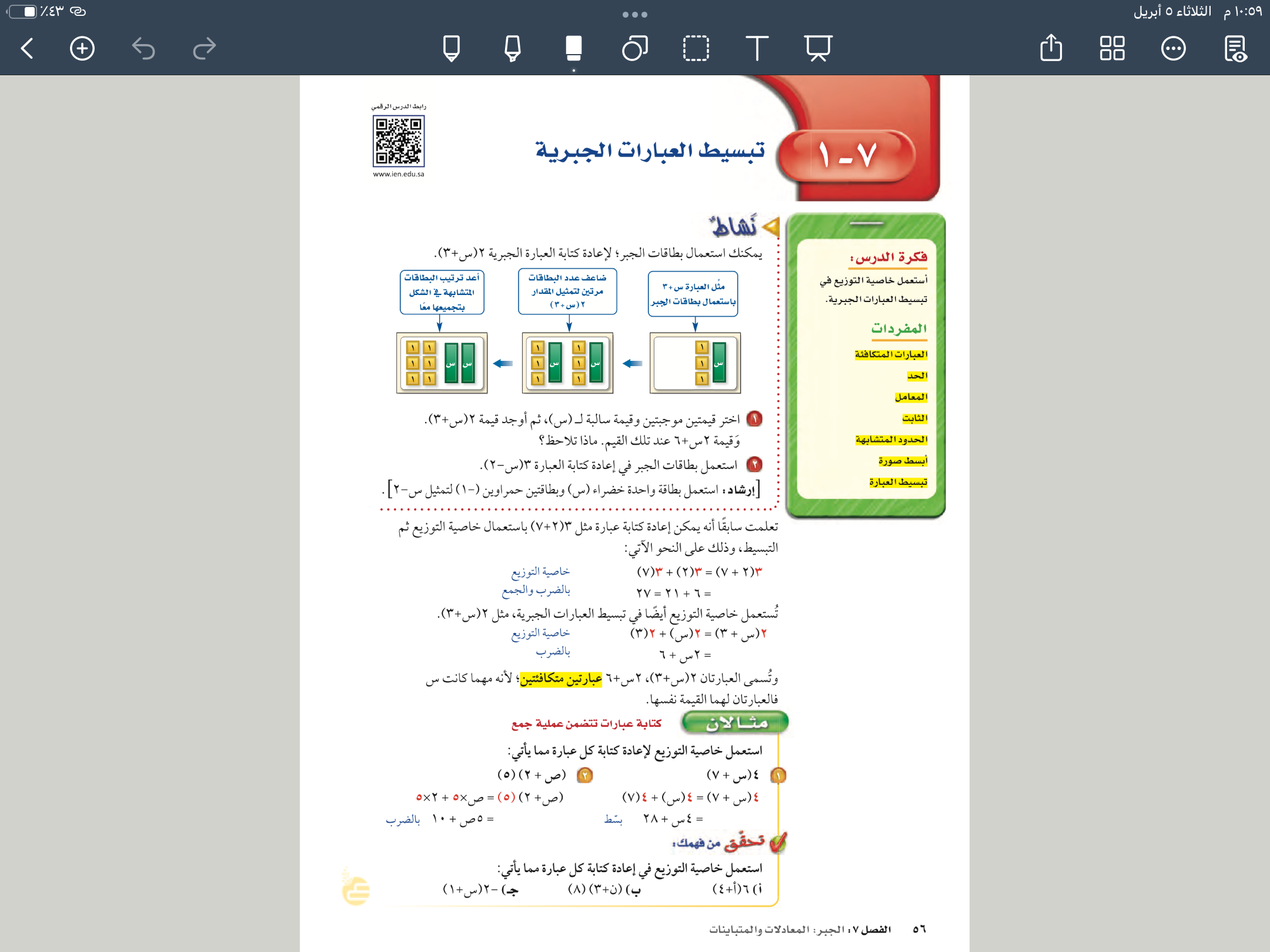 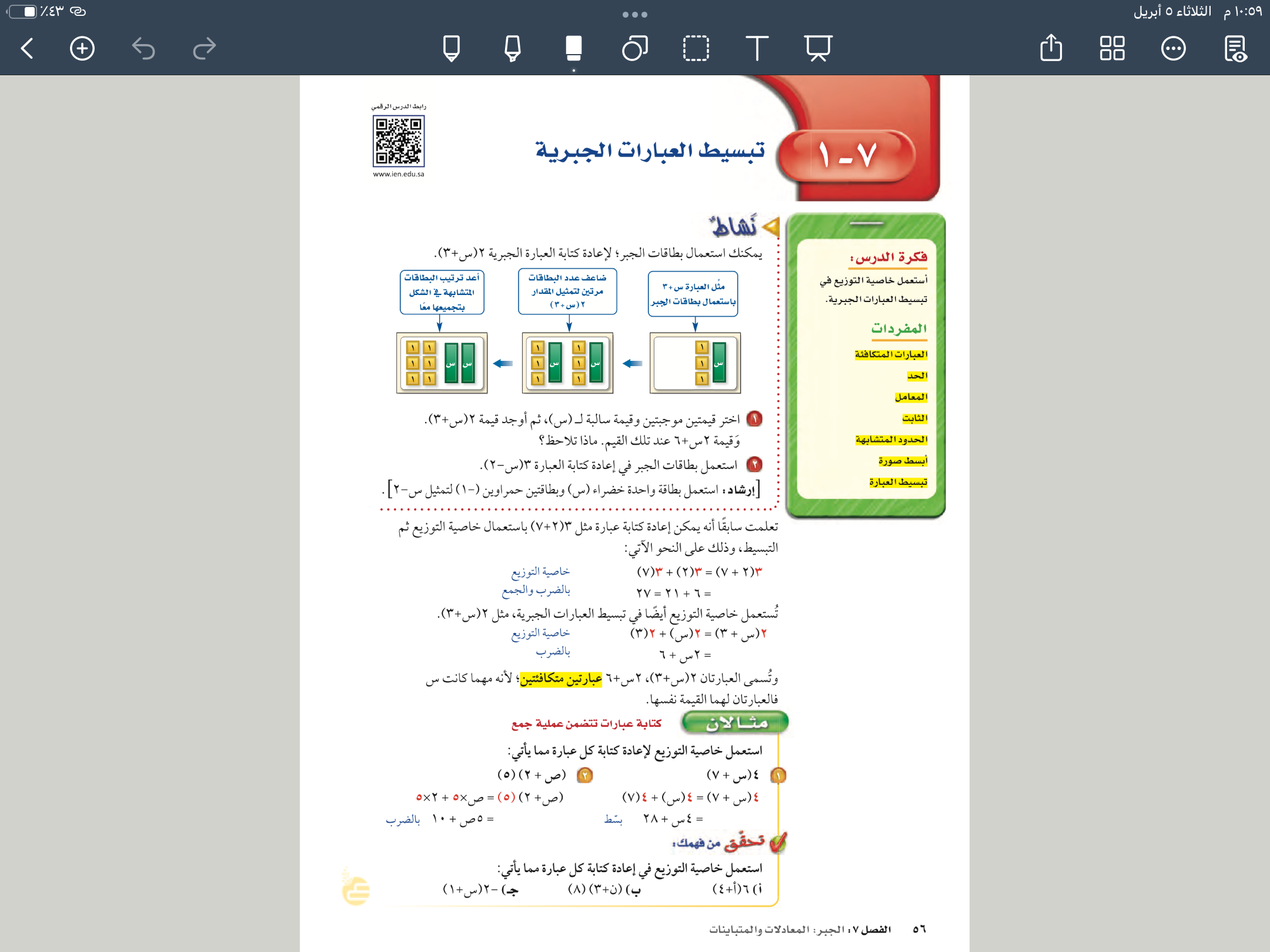 صفحة
١٣
صفحة
٥٦
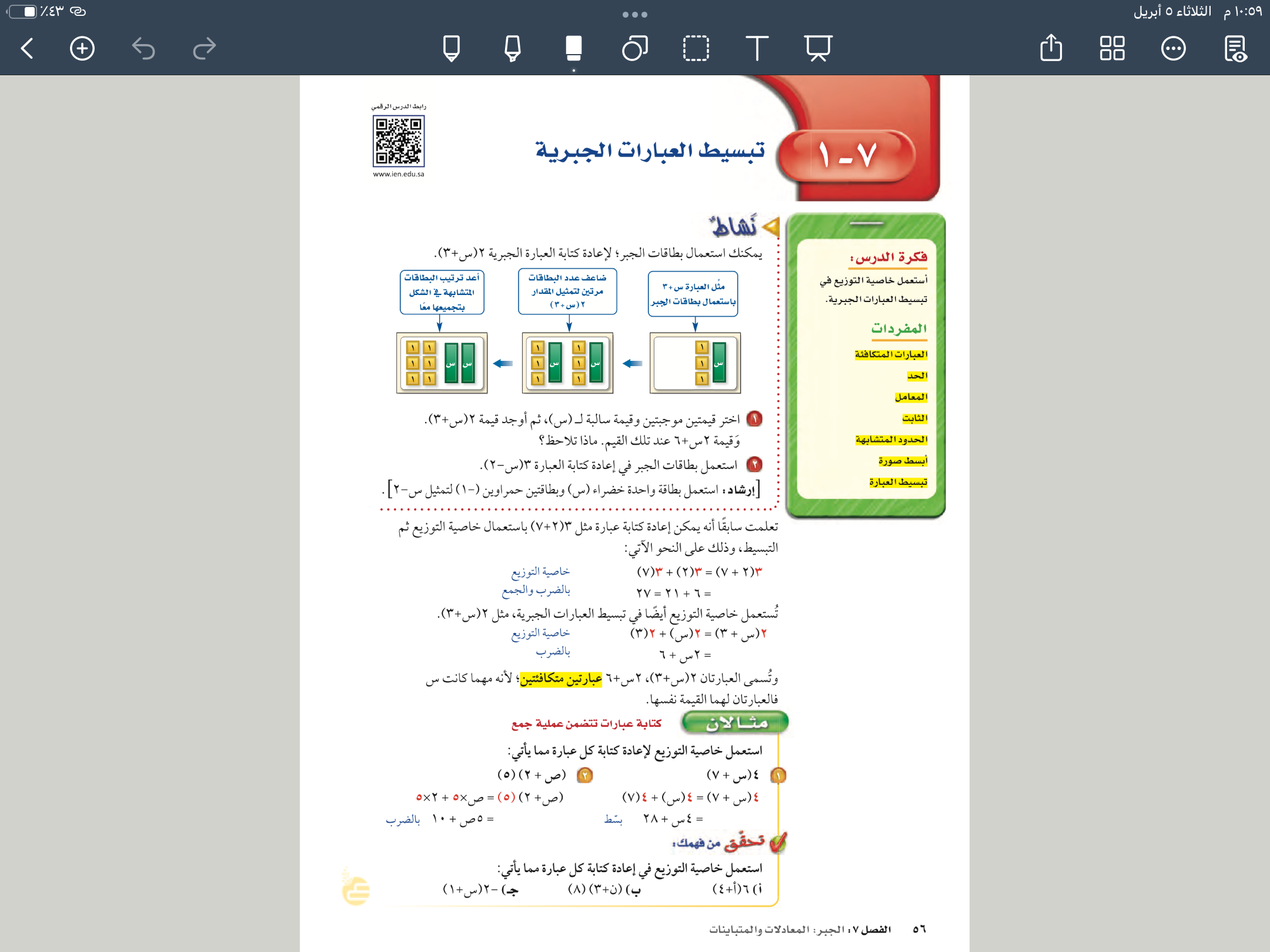 صفحة
٣٩
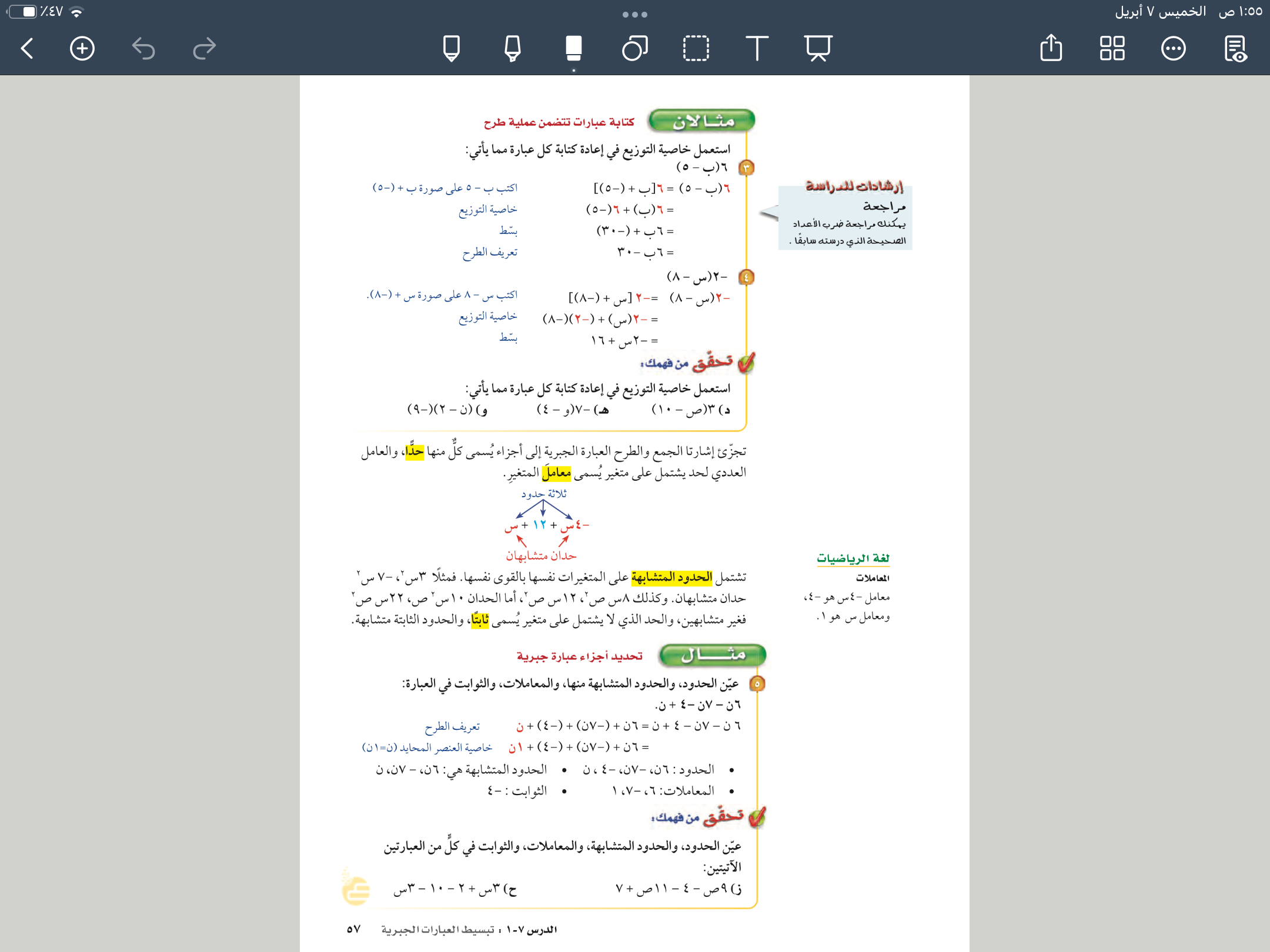 صفحة
١٣
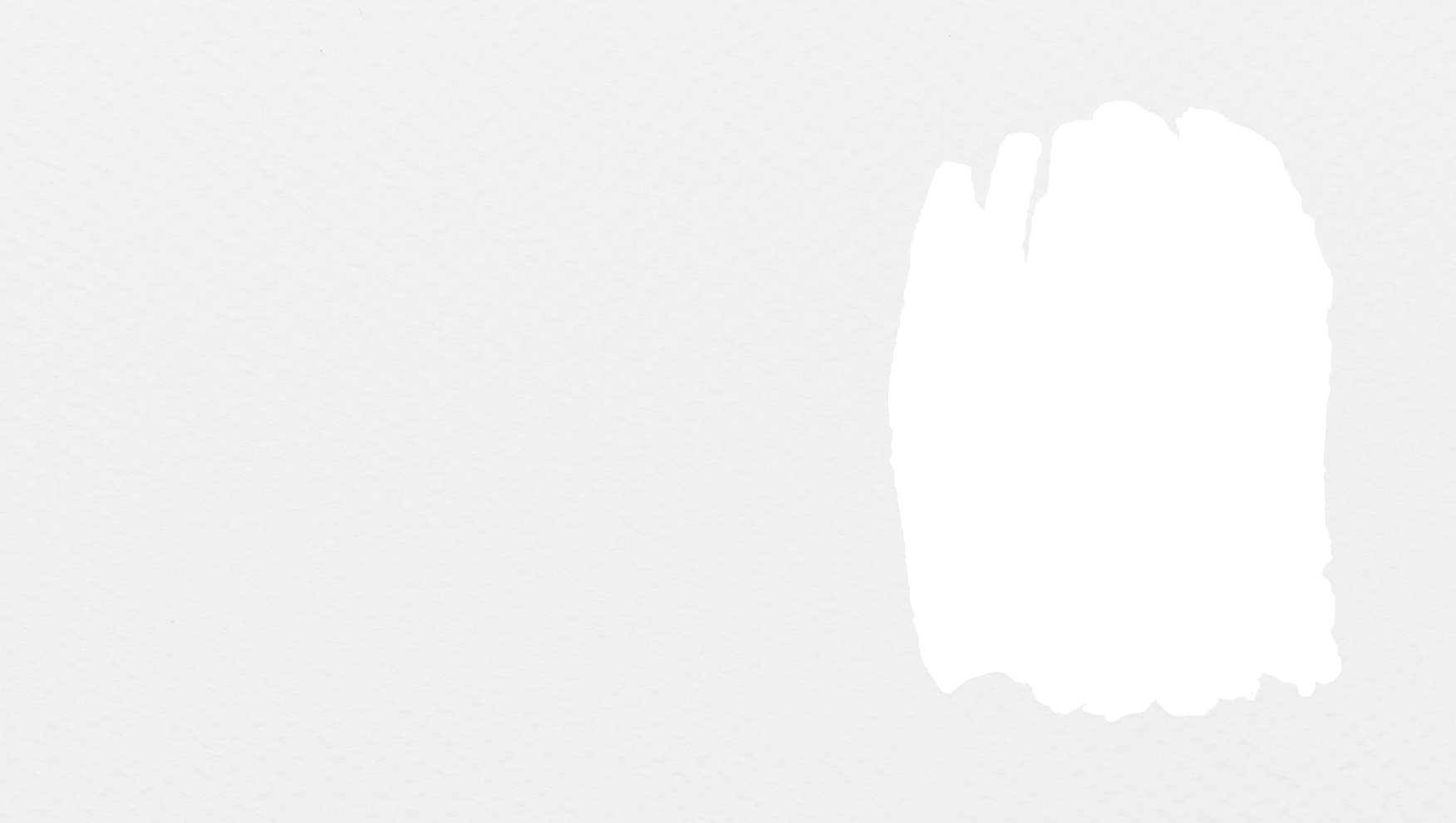 مثال
صفحة
٥٦
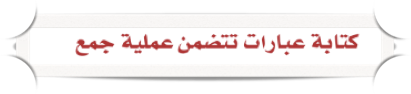 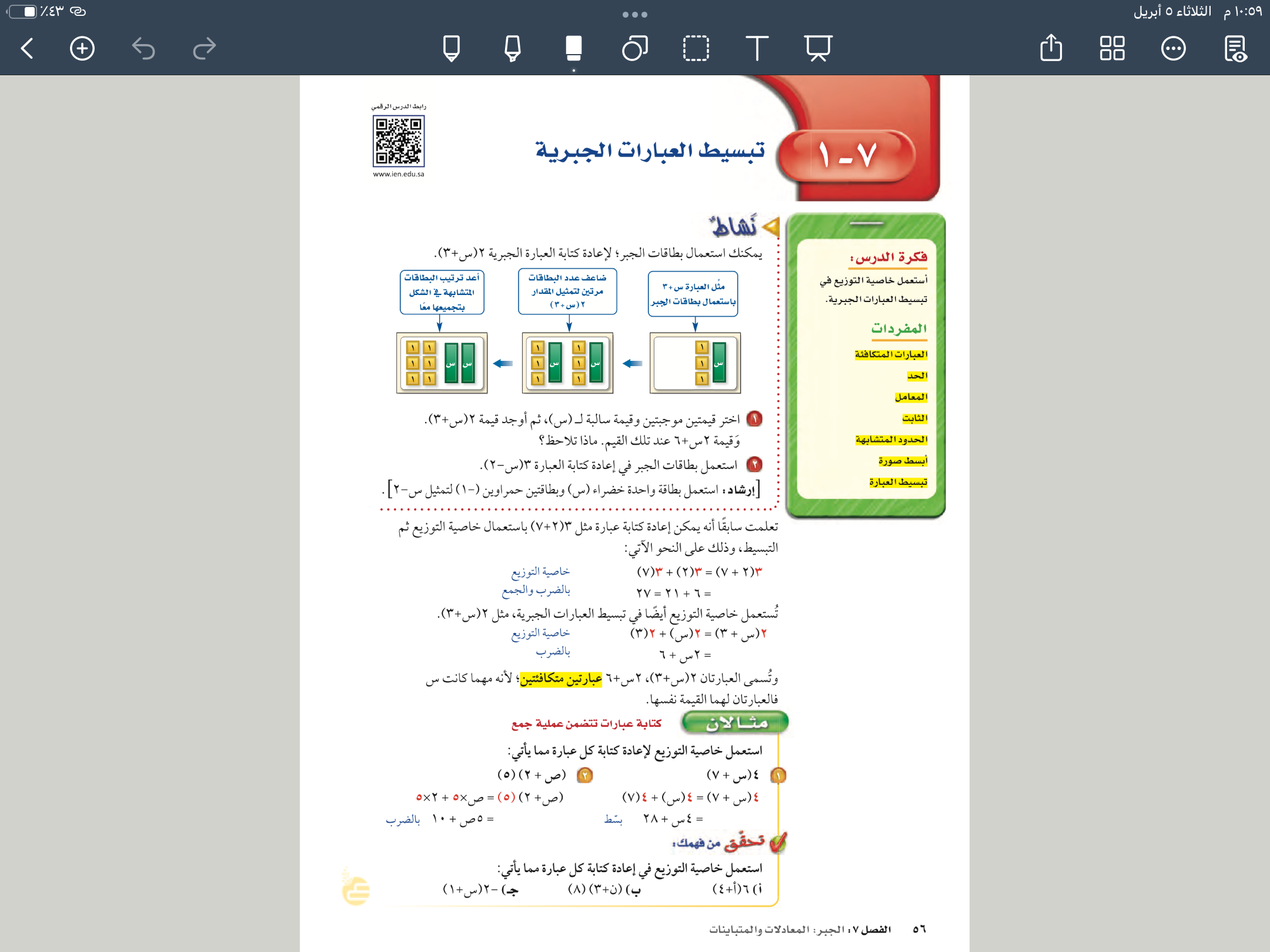 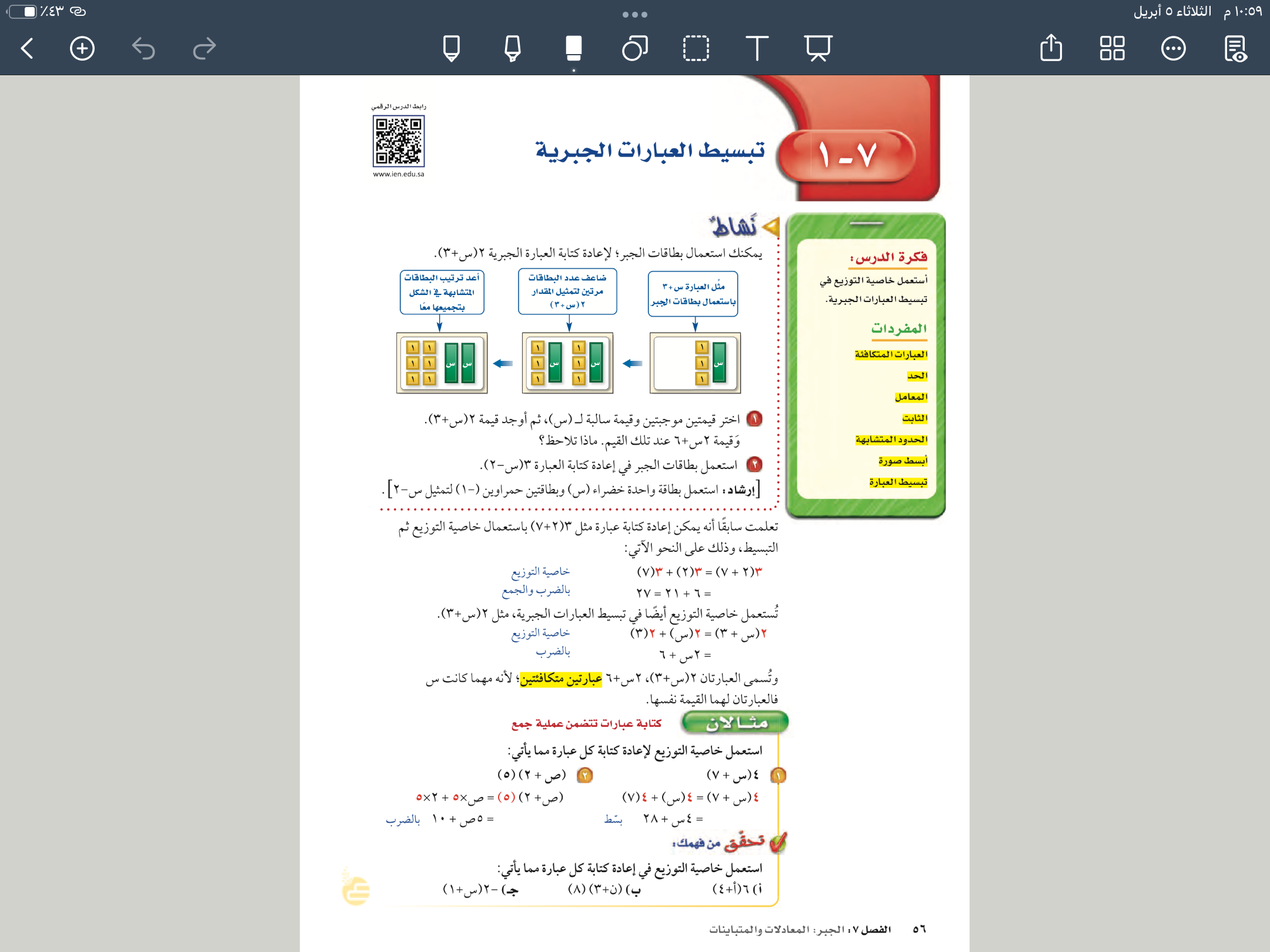 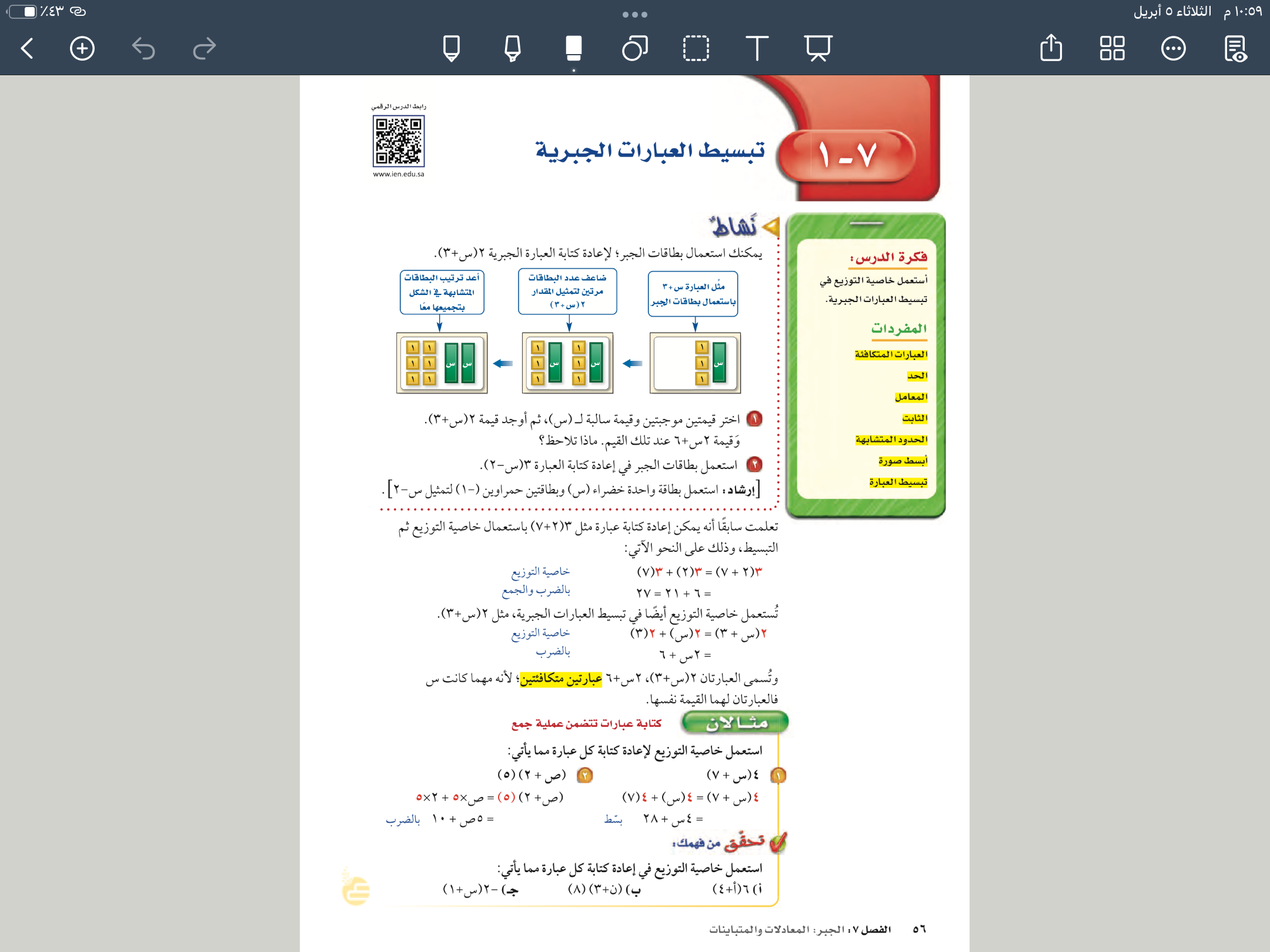 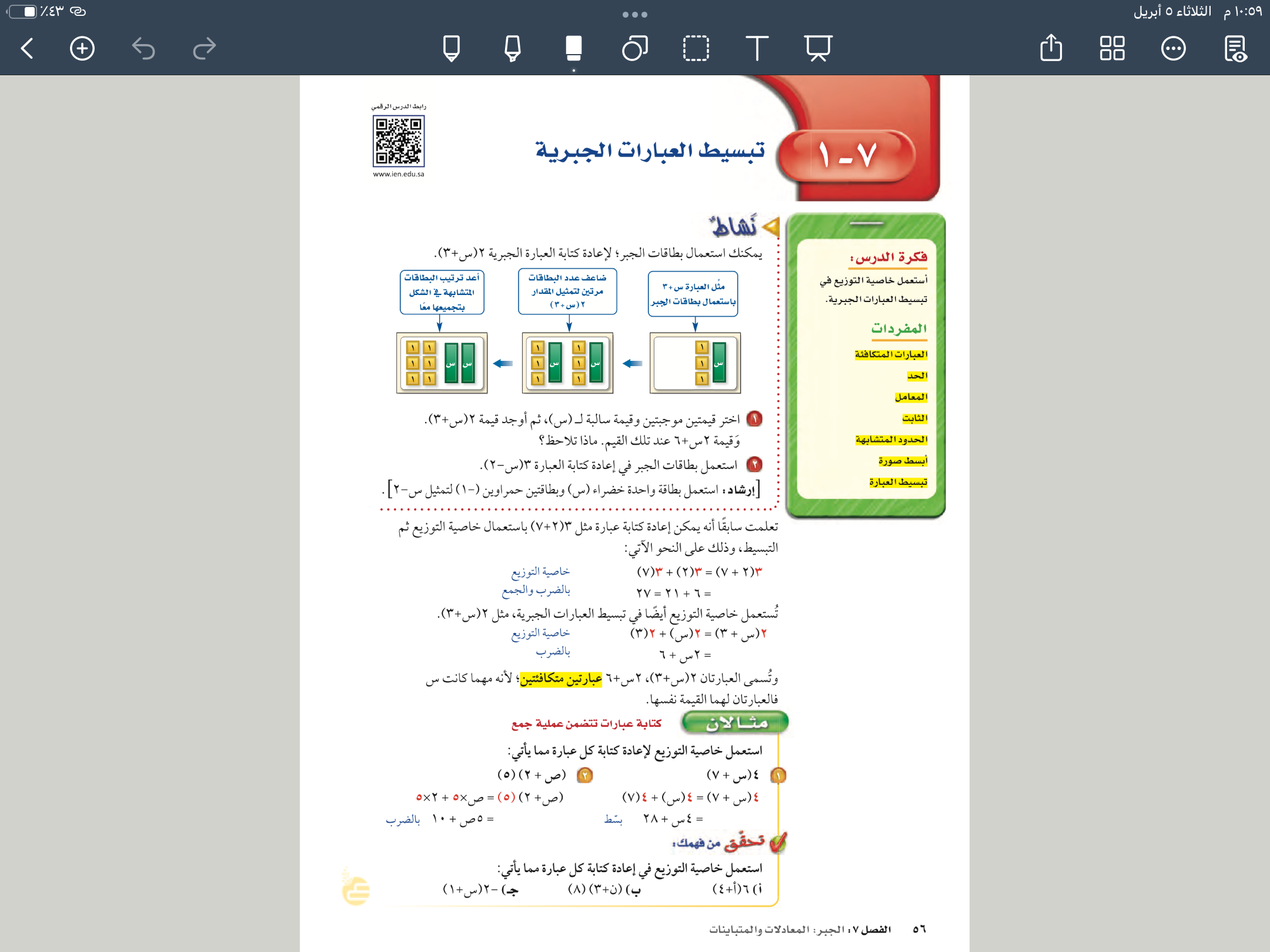 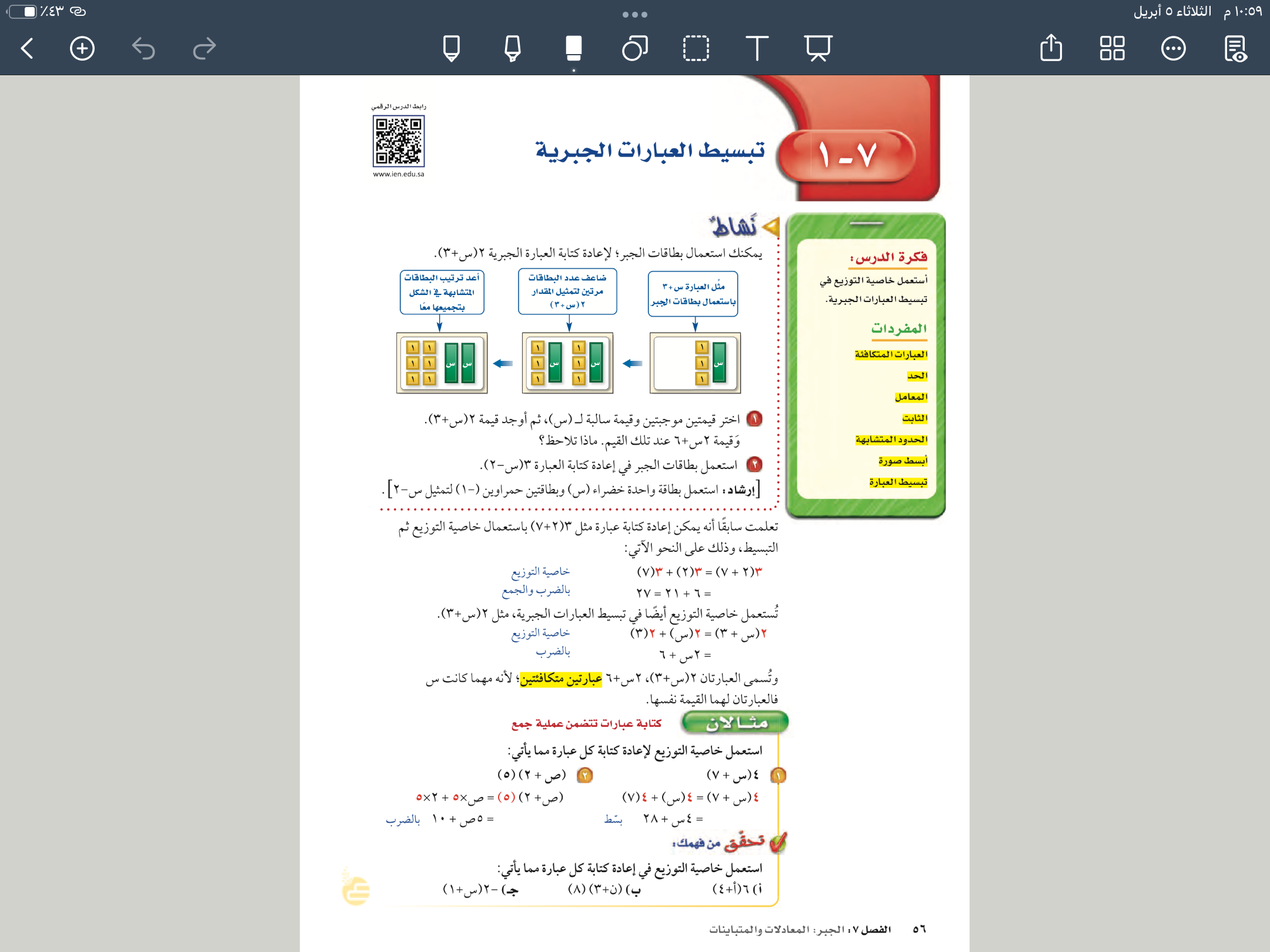 صفحة
١٣
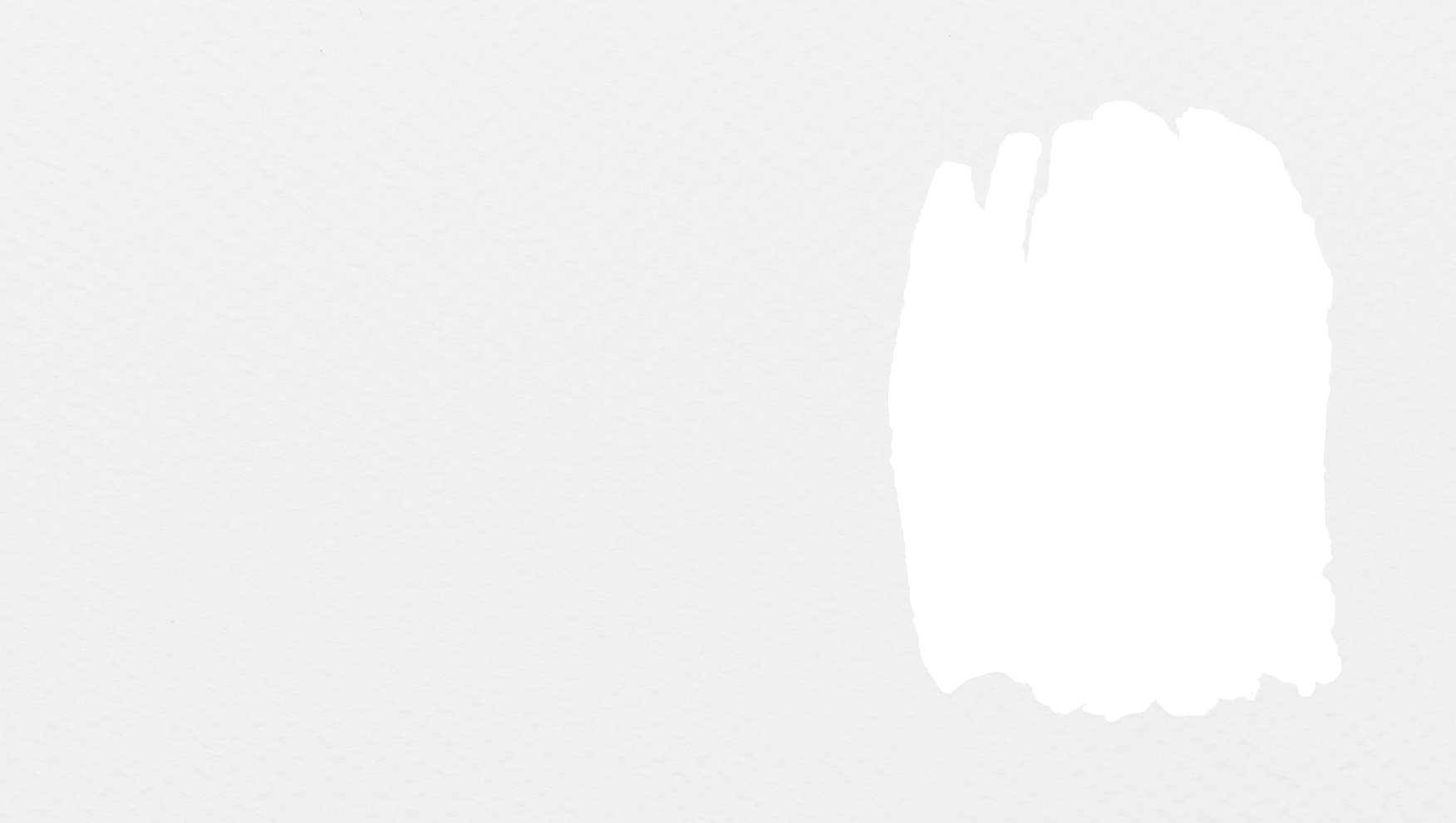 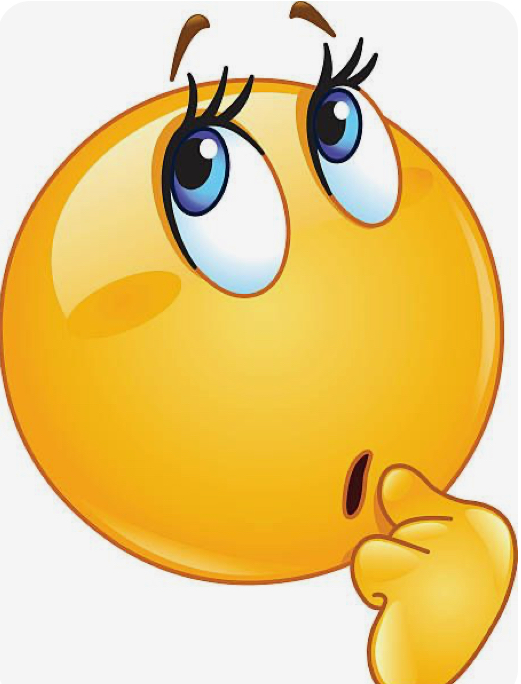 تحقق من فهمك
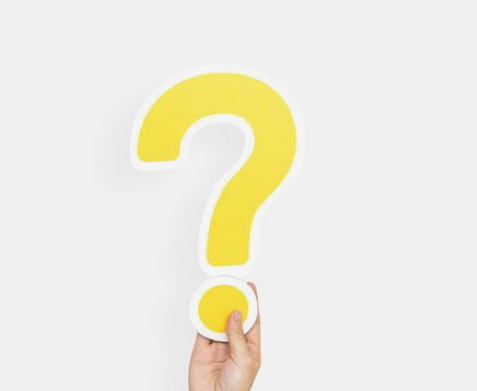 فكر 
زاوج 
شارك
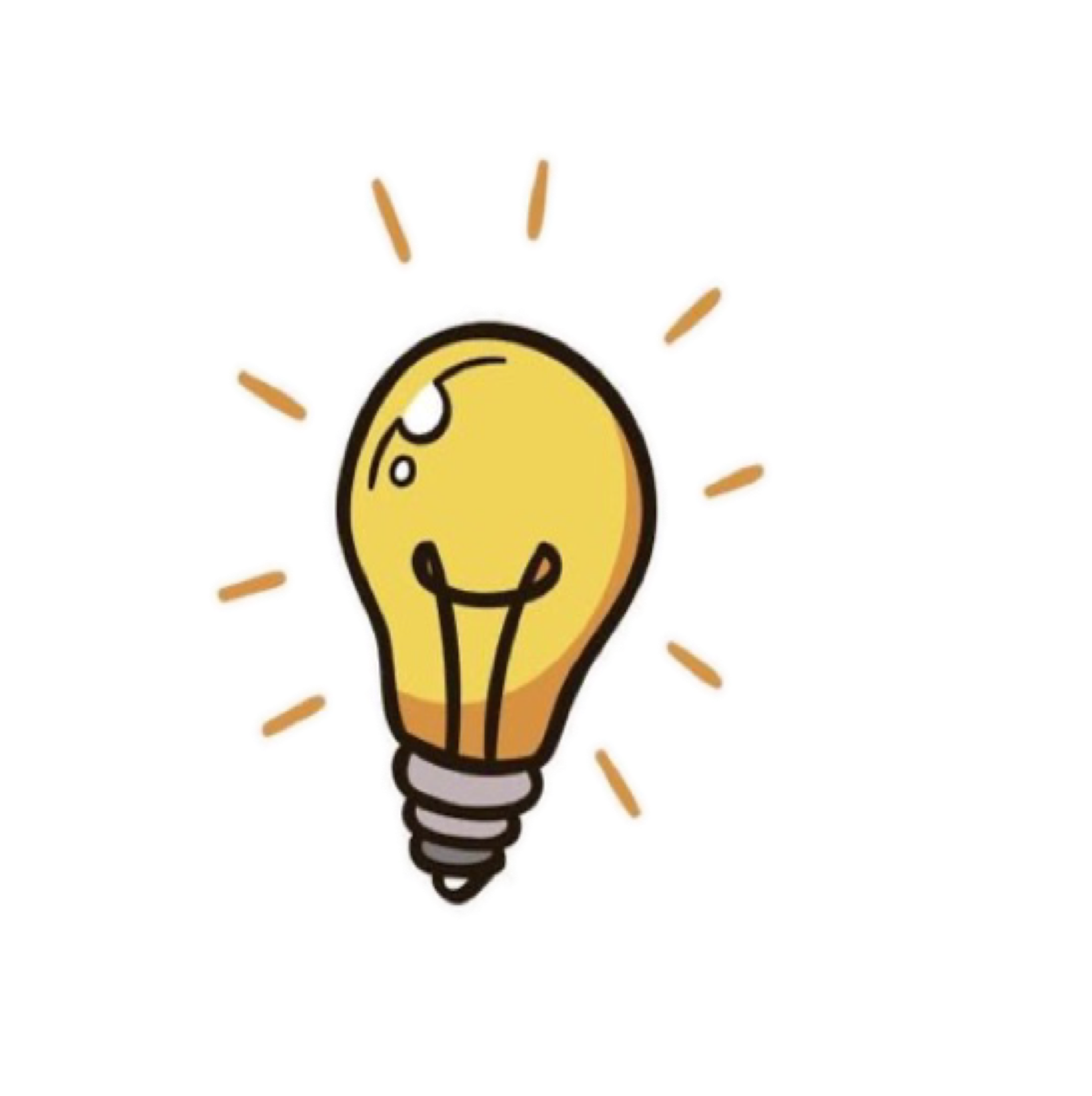 صفحة
٥٦
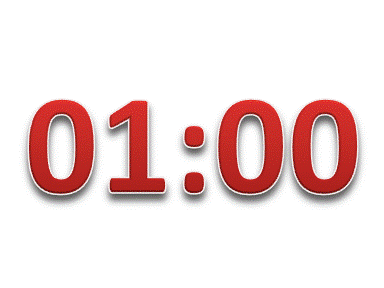 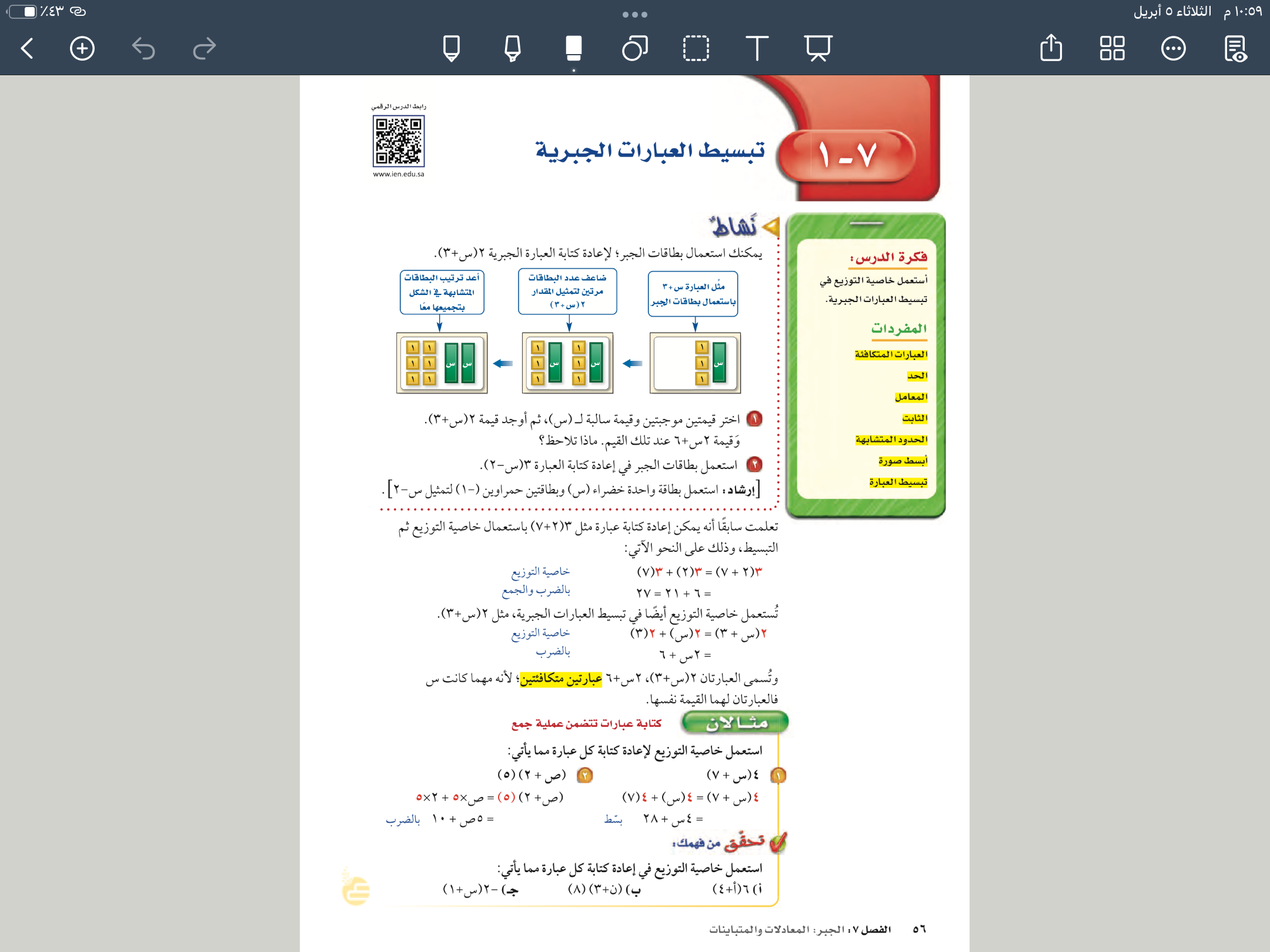 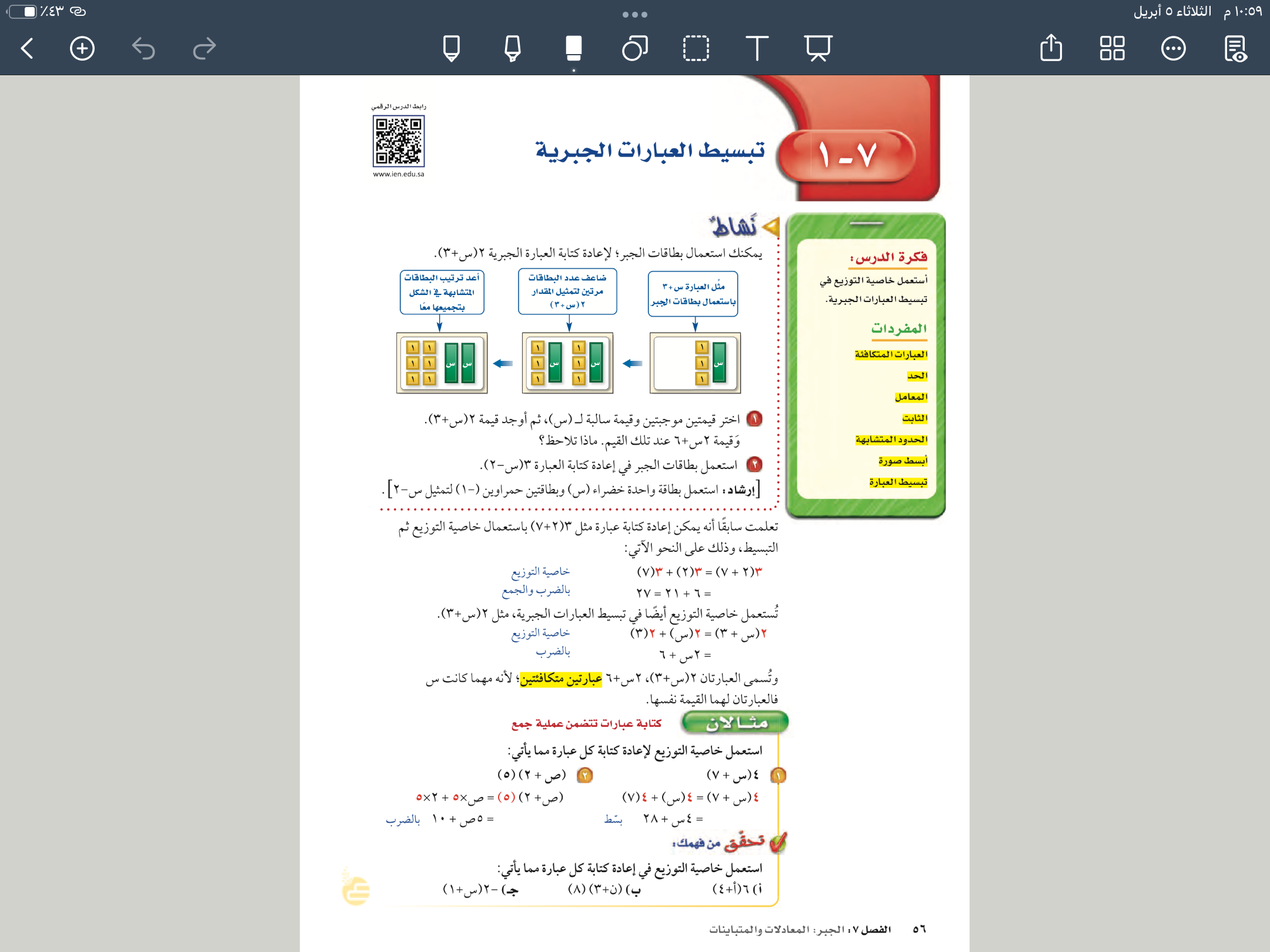 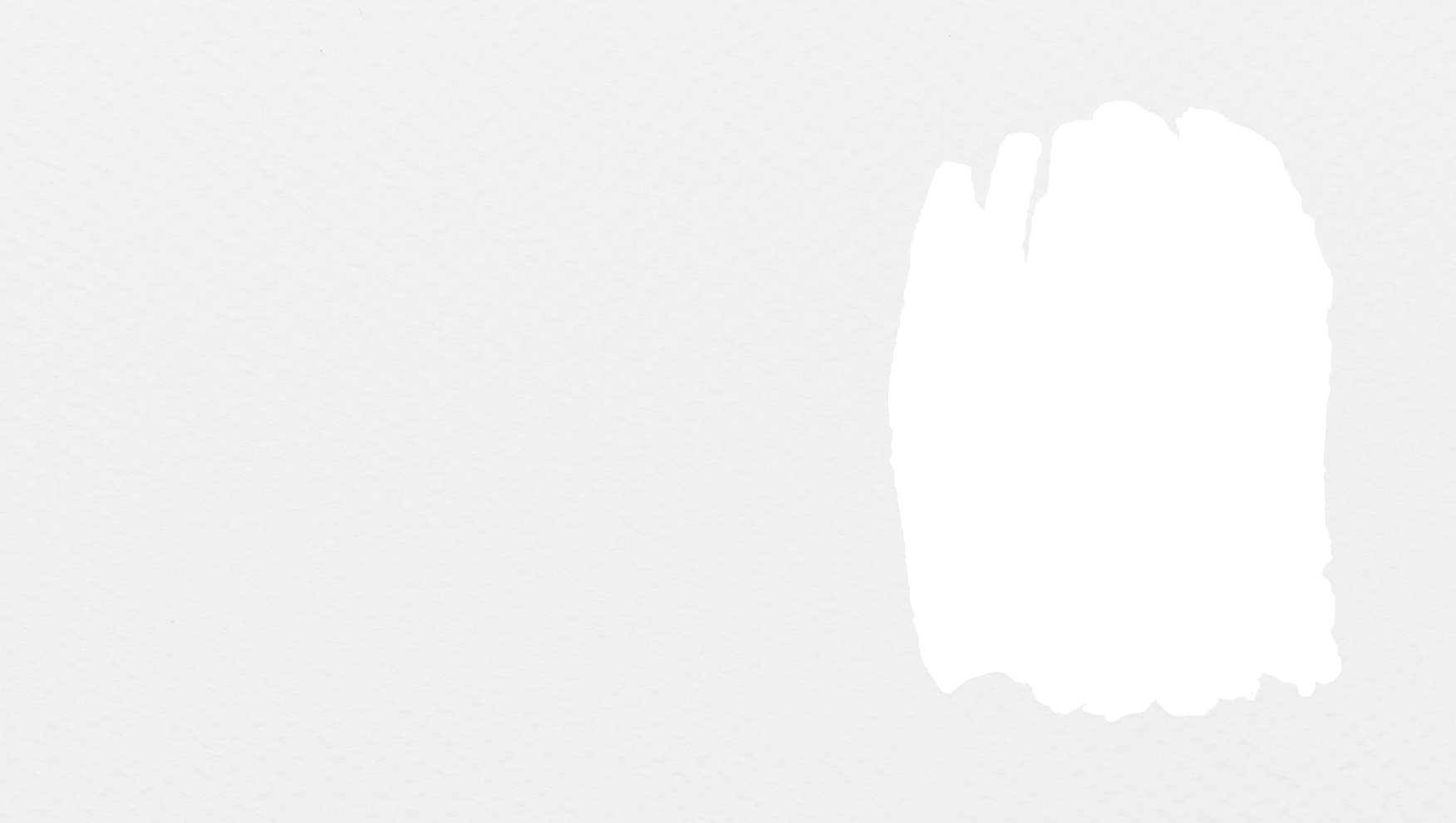 تأكد
صفحة
٥٩
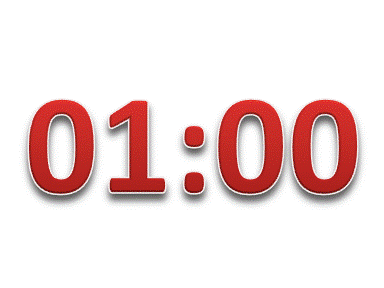 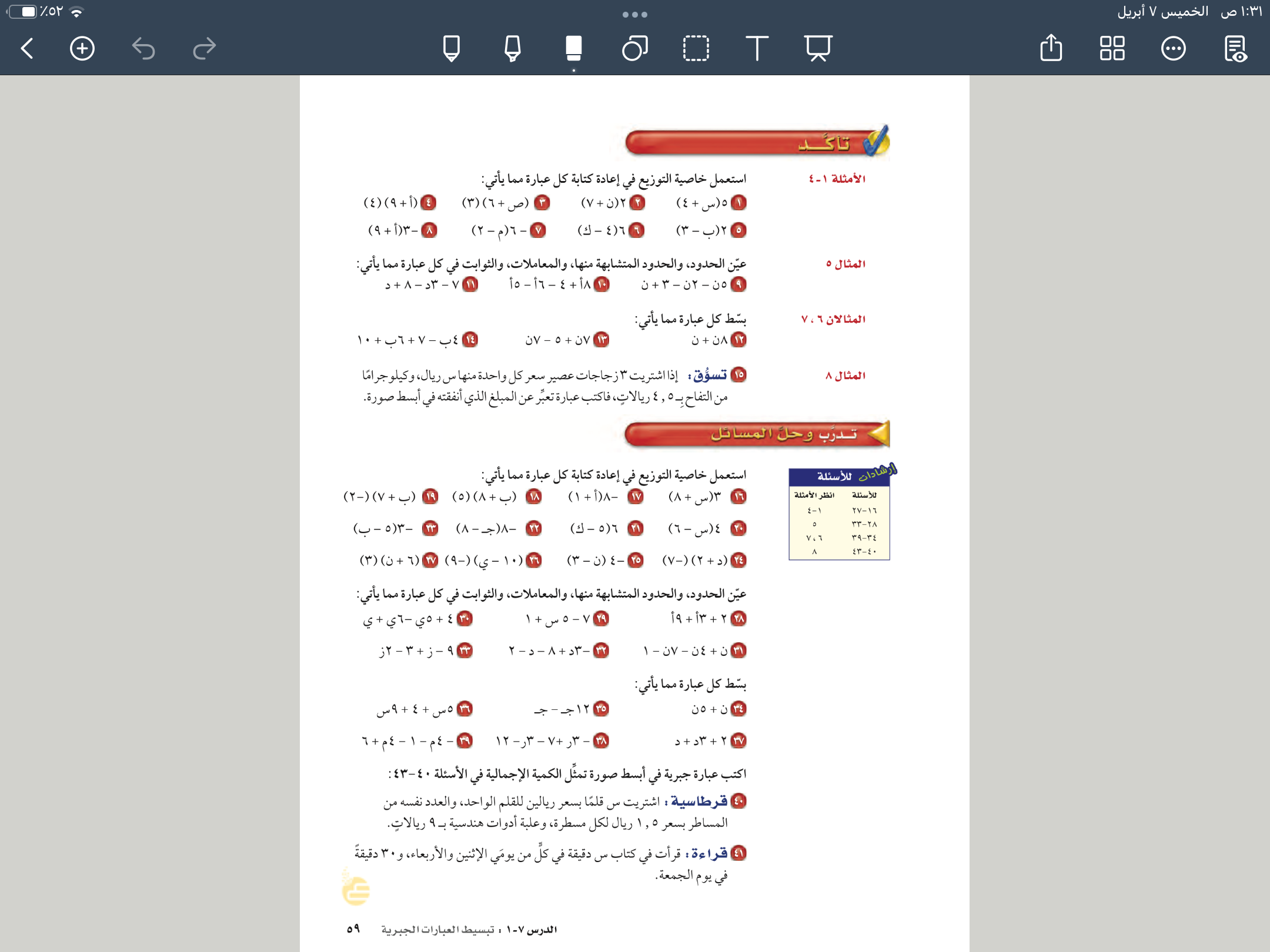 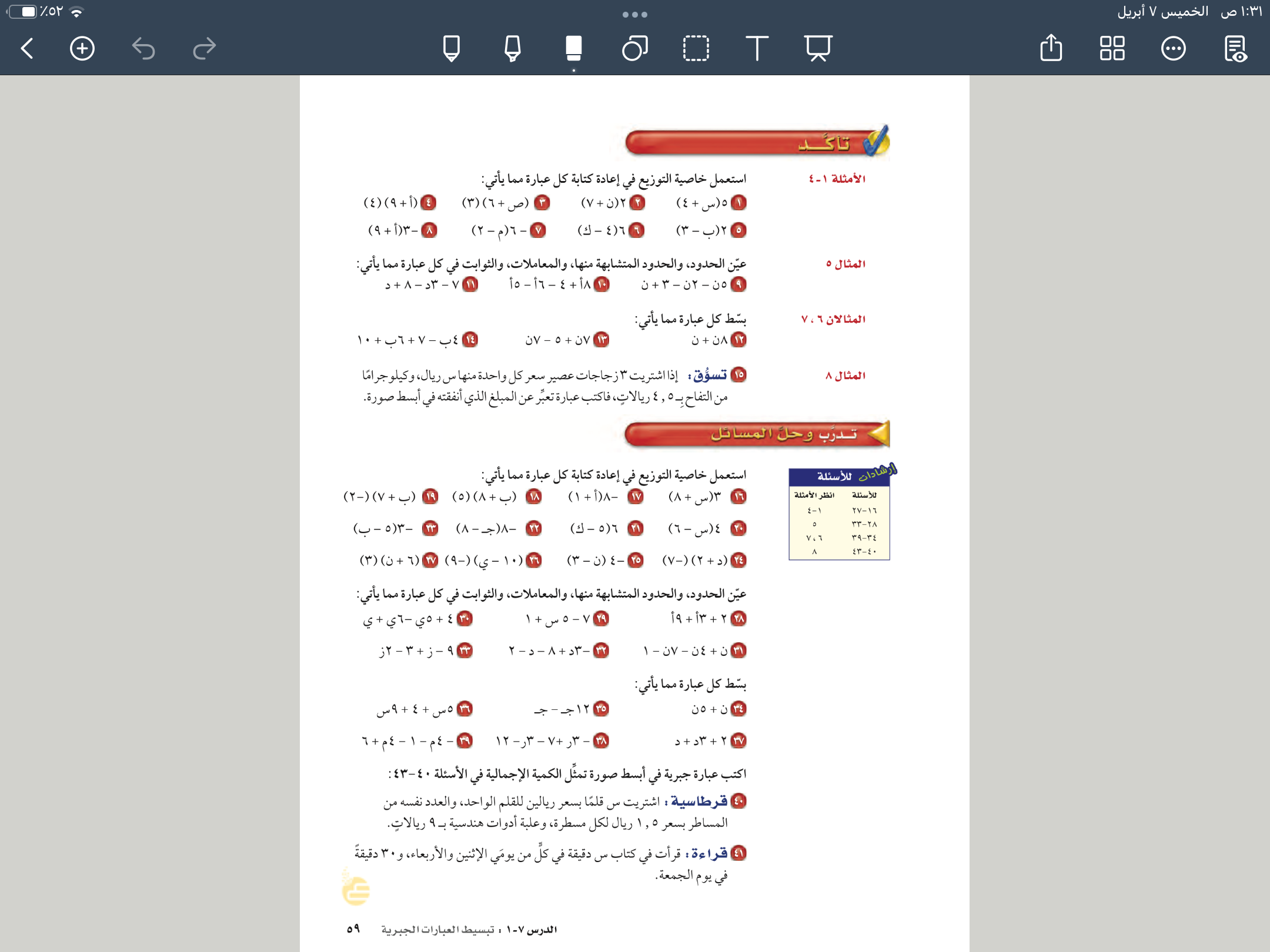 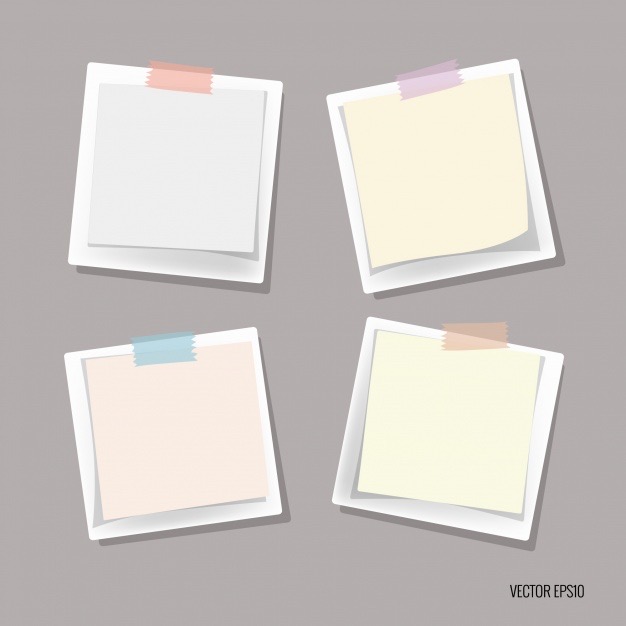 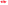 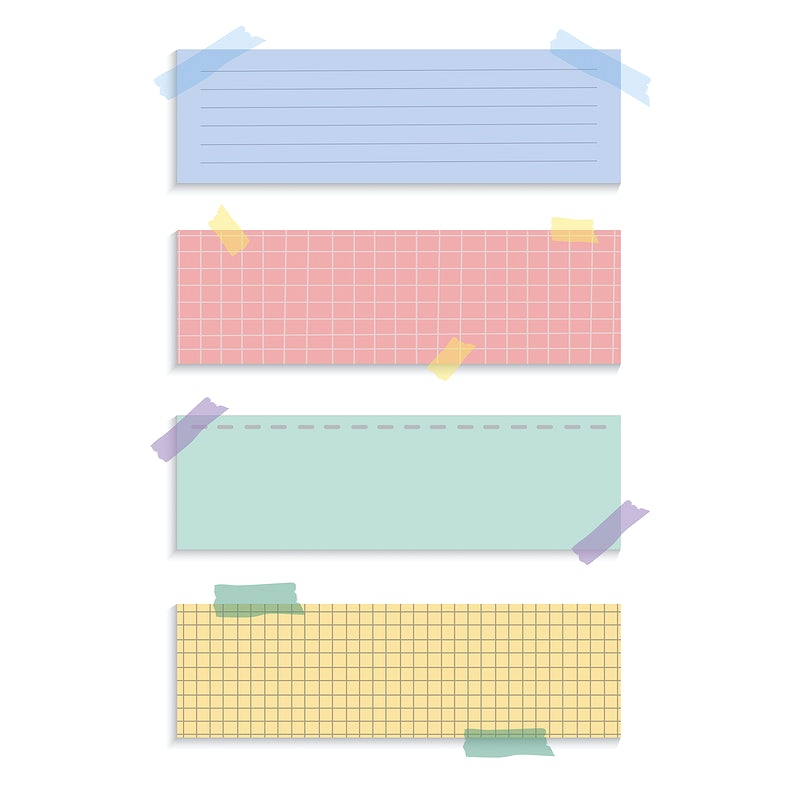 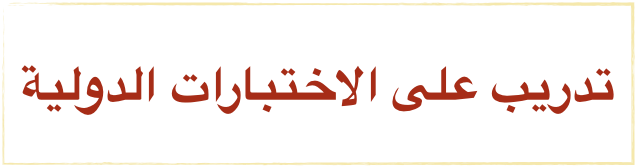 صفحة
٦١
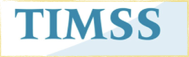 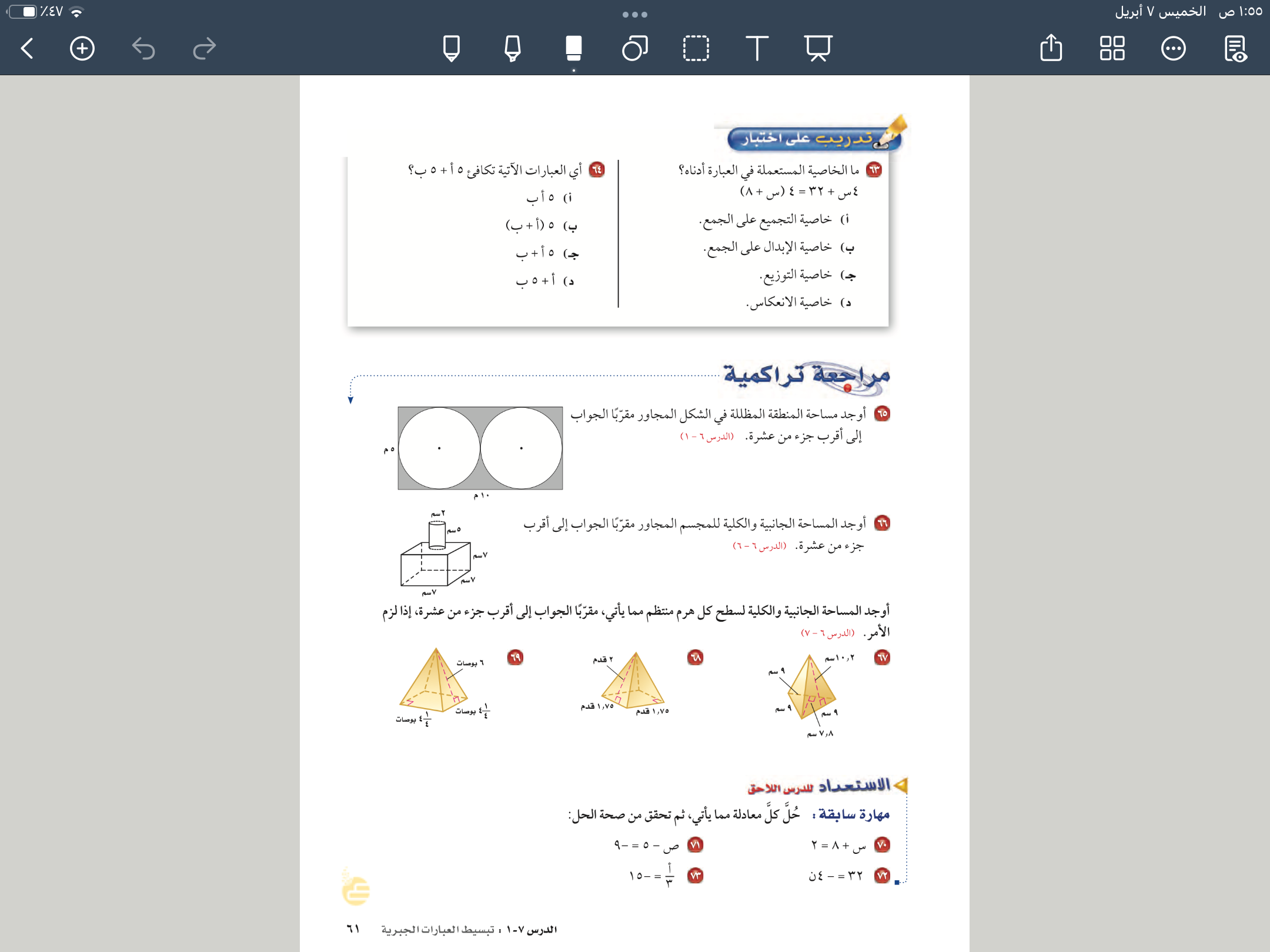 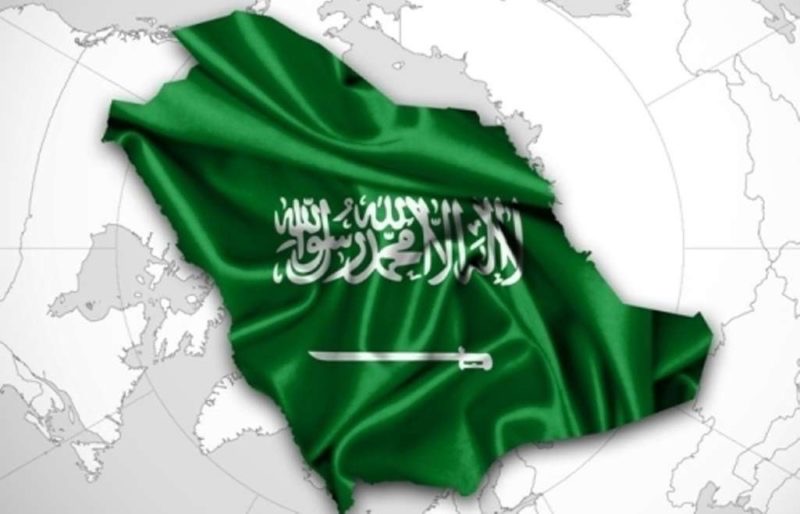 مهارة تفكير عليا
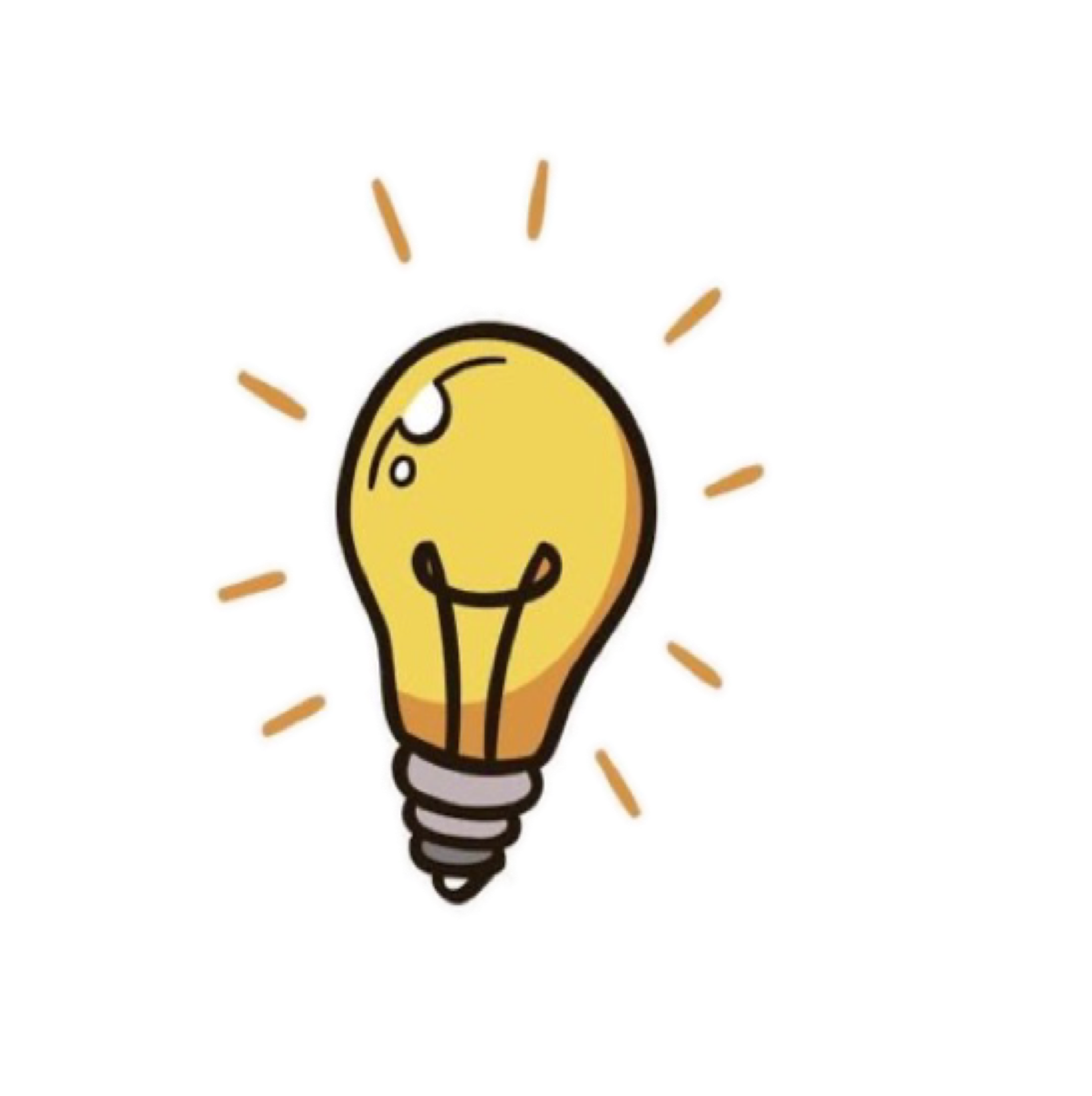 صفحة
٦٠
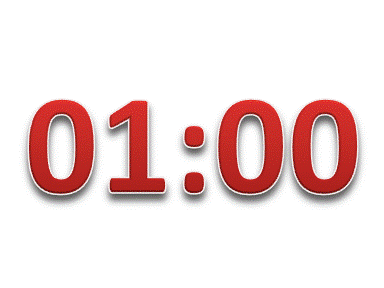 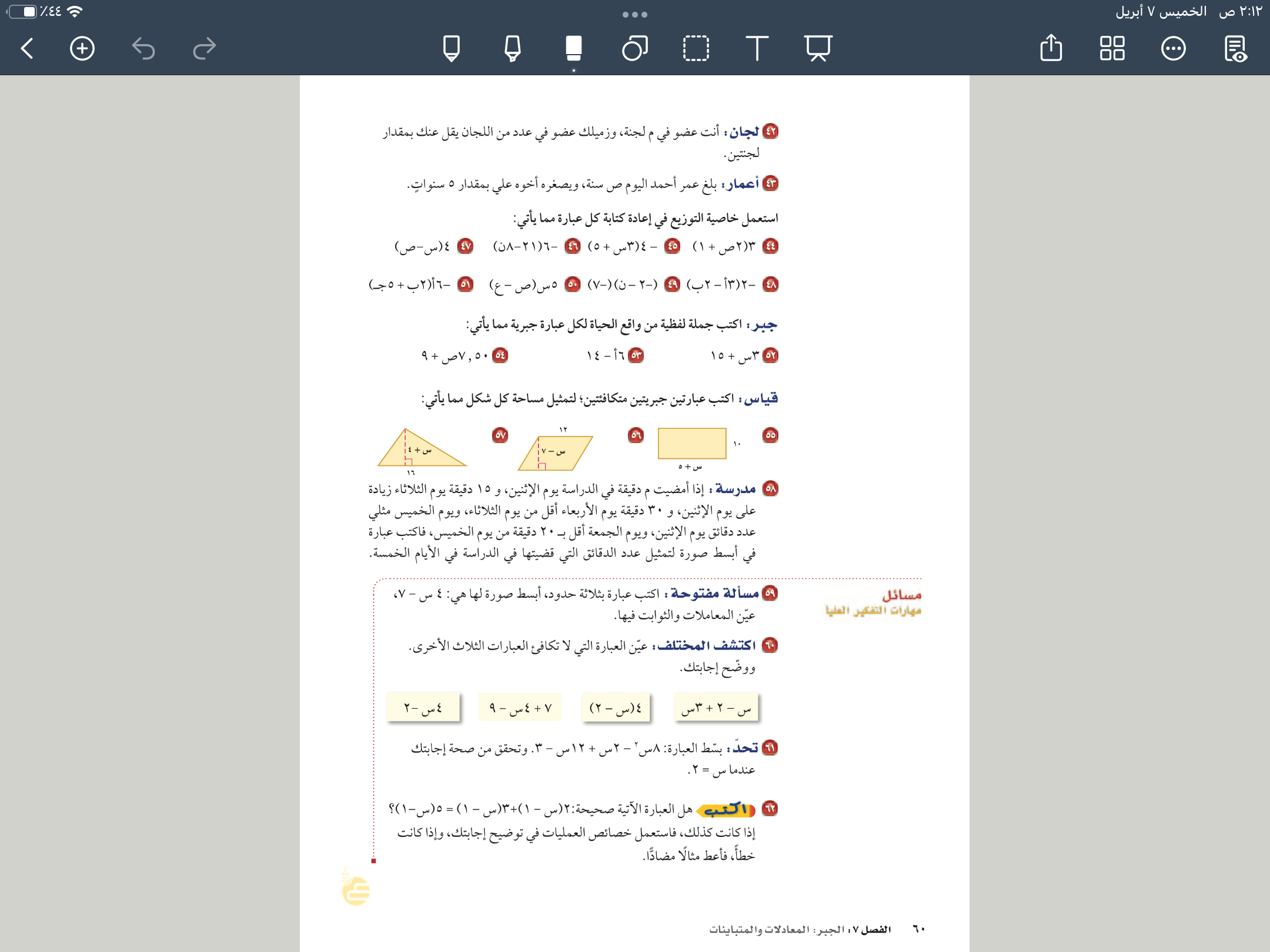 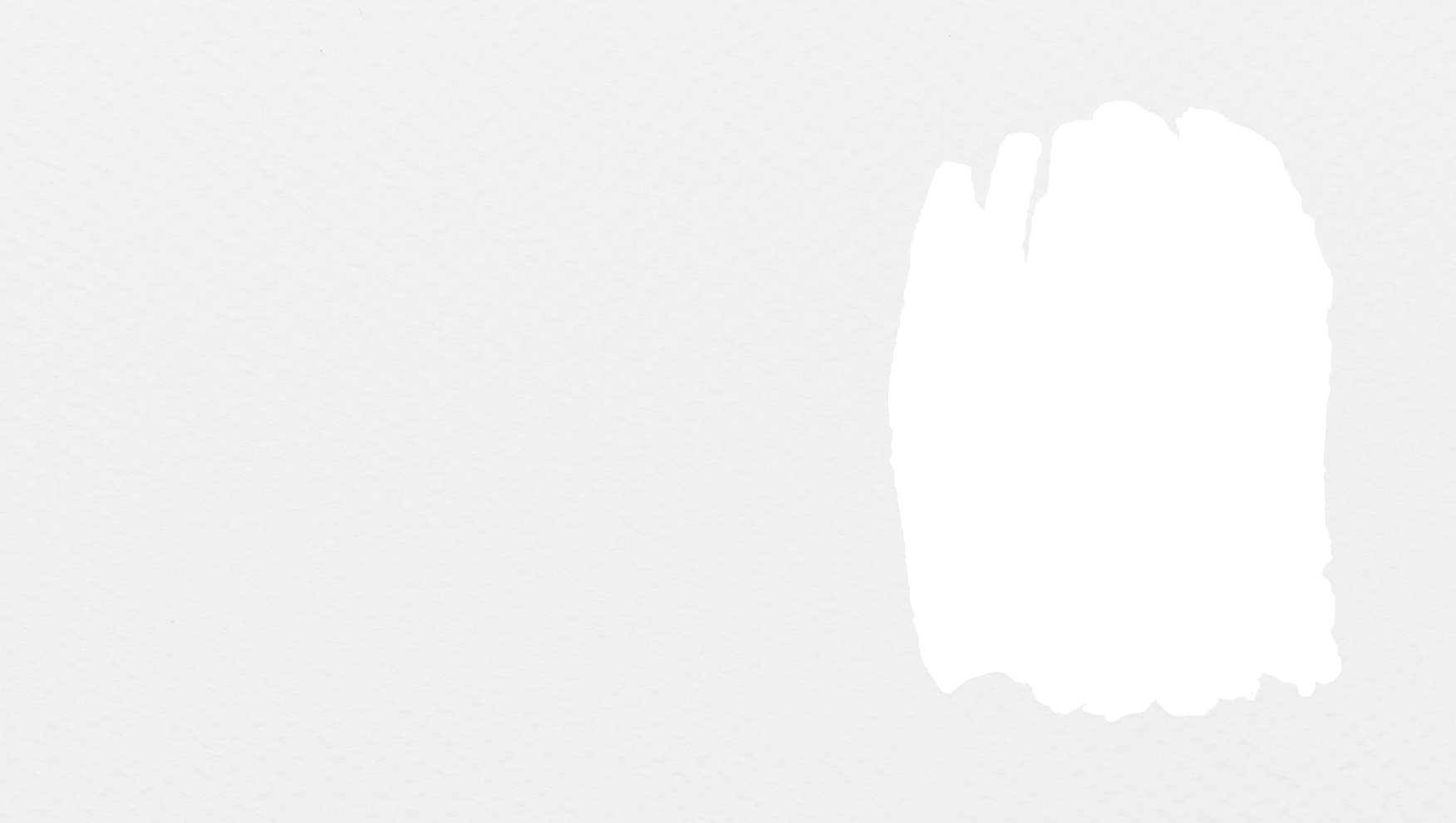 مثال
صفحة
٥٧
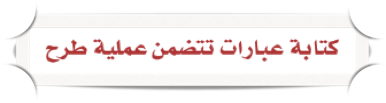 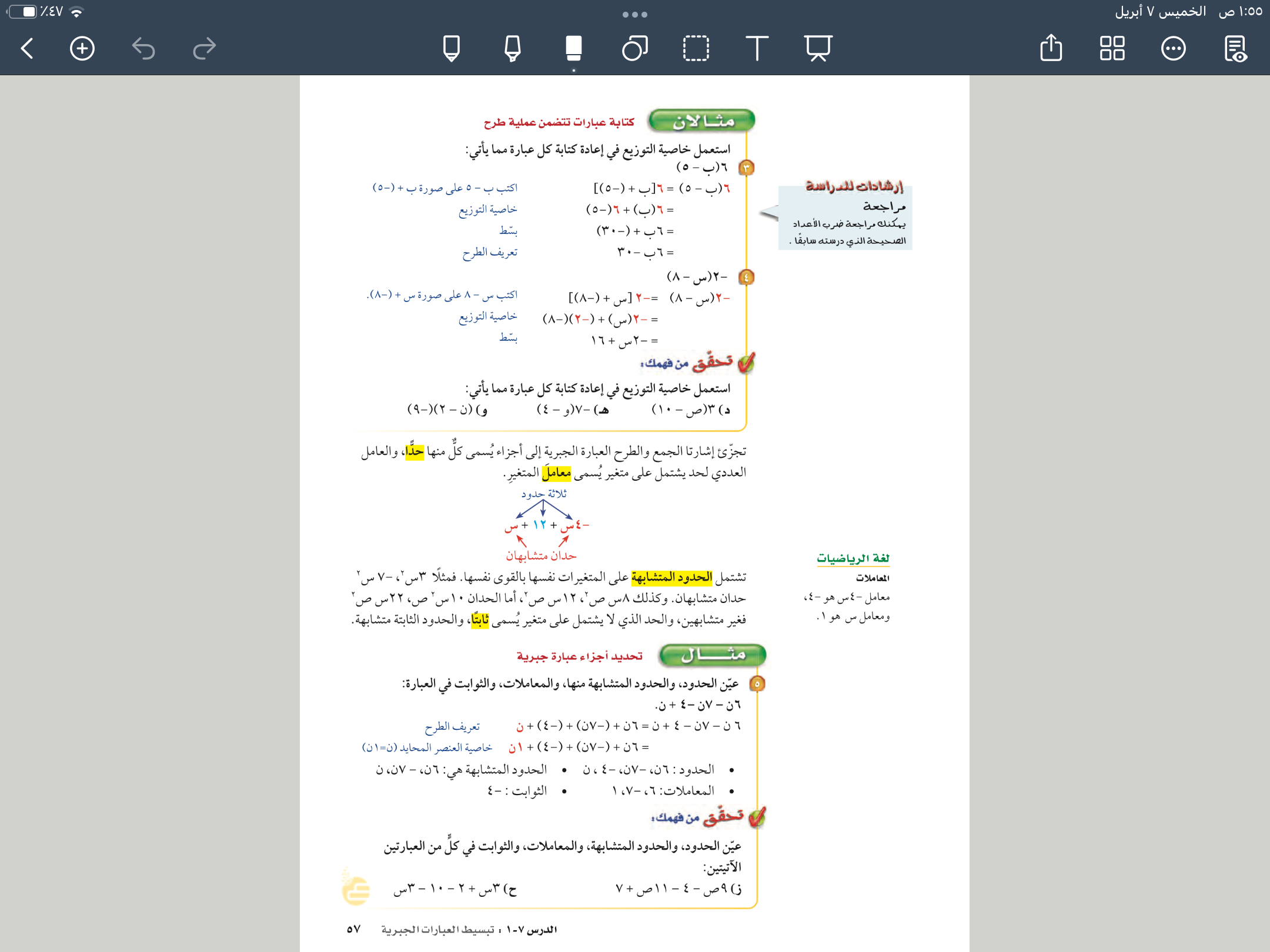 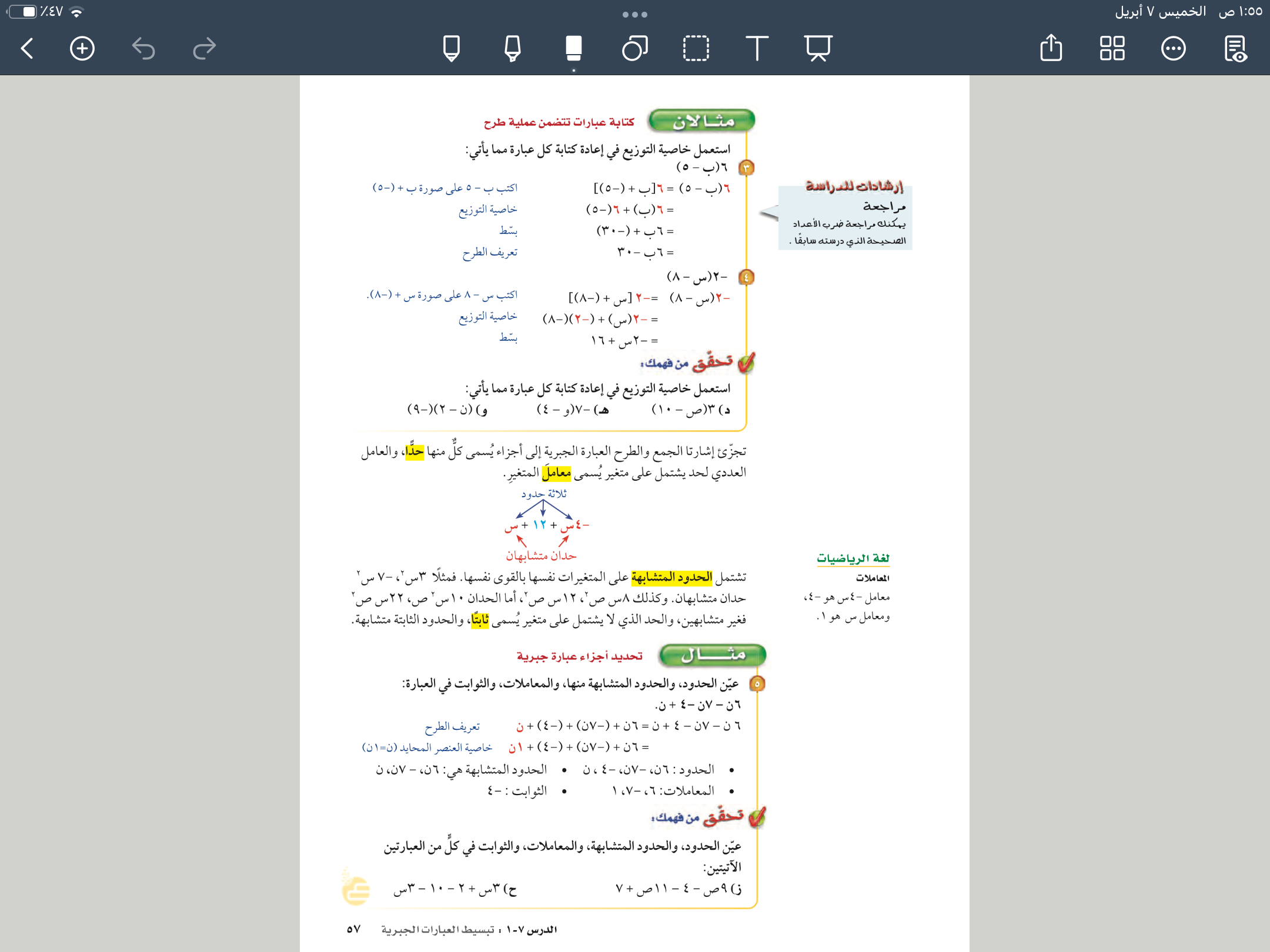 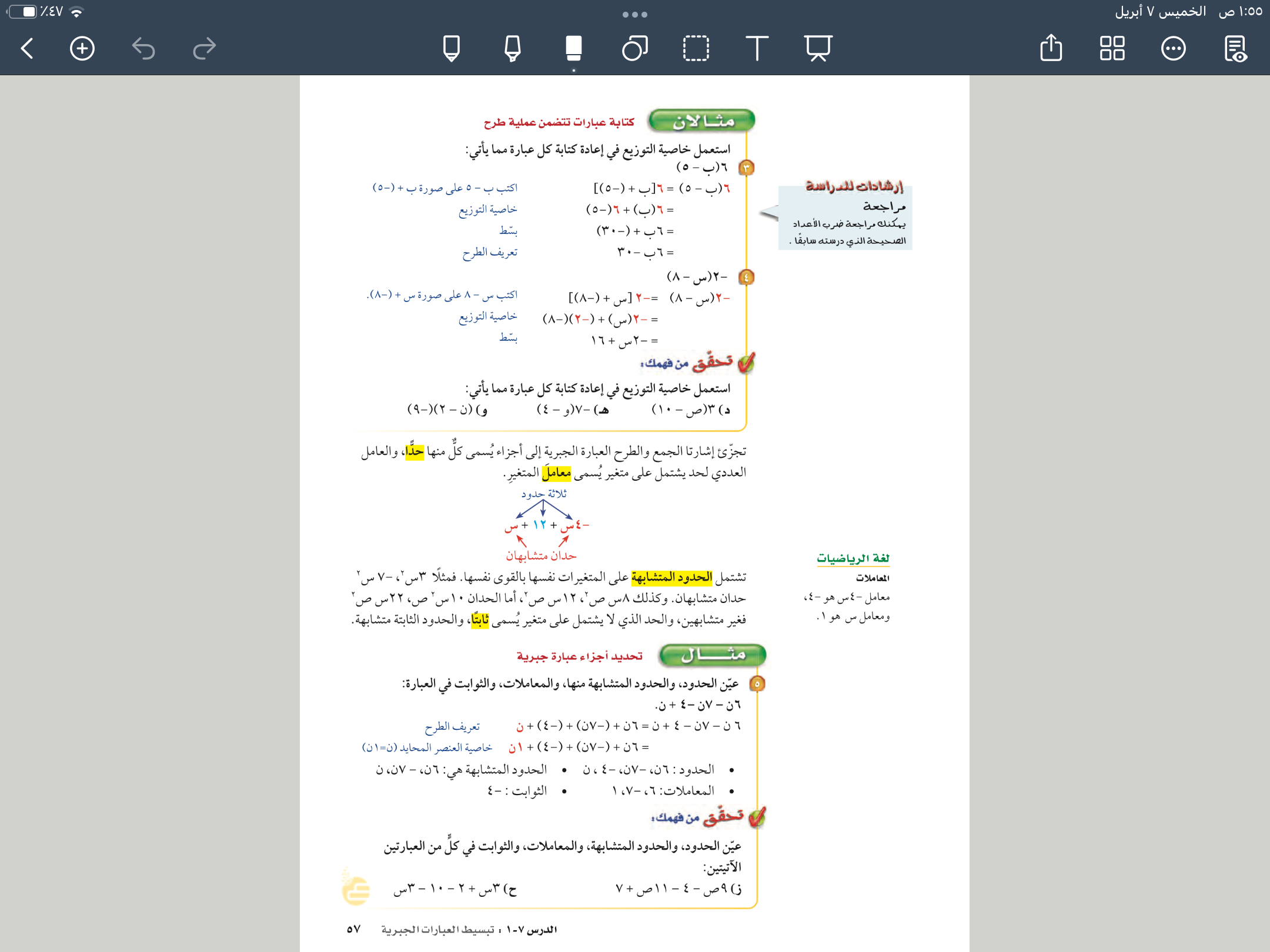 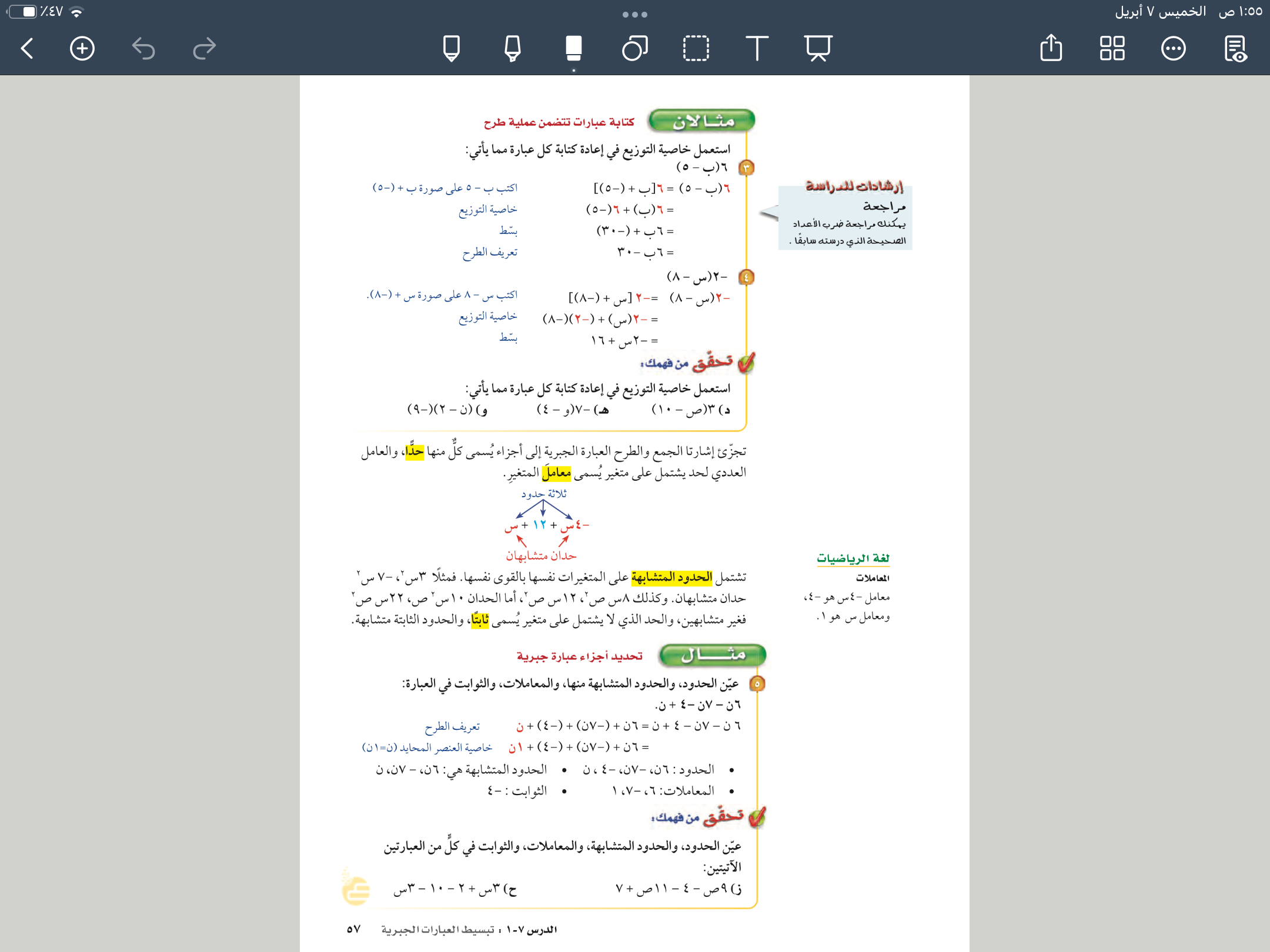 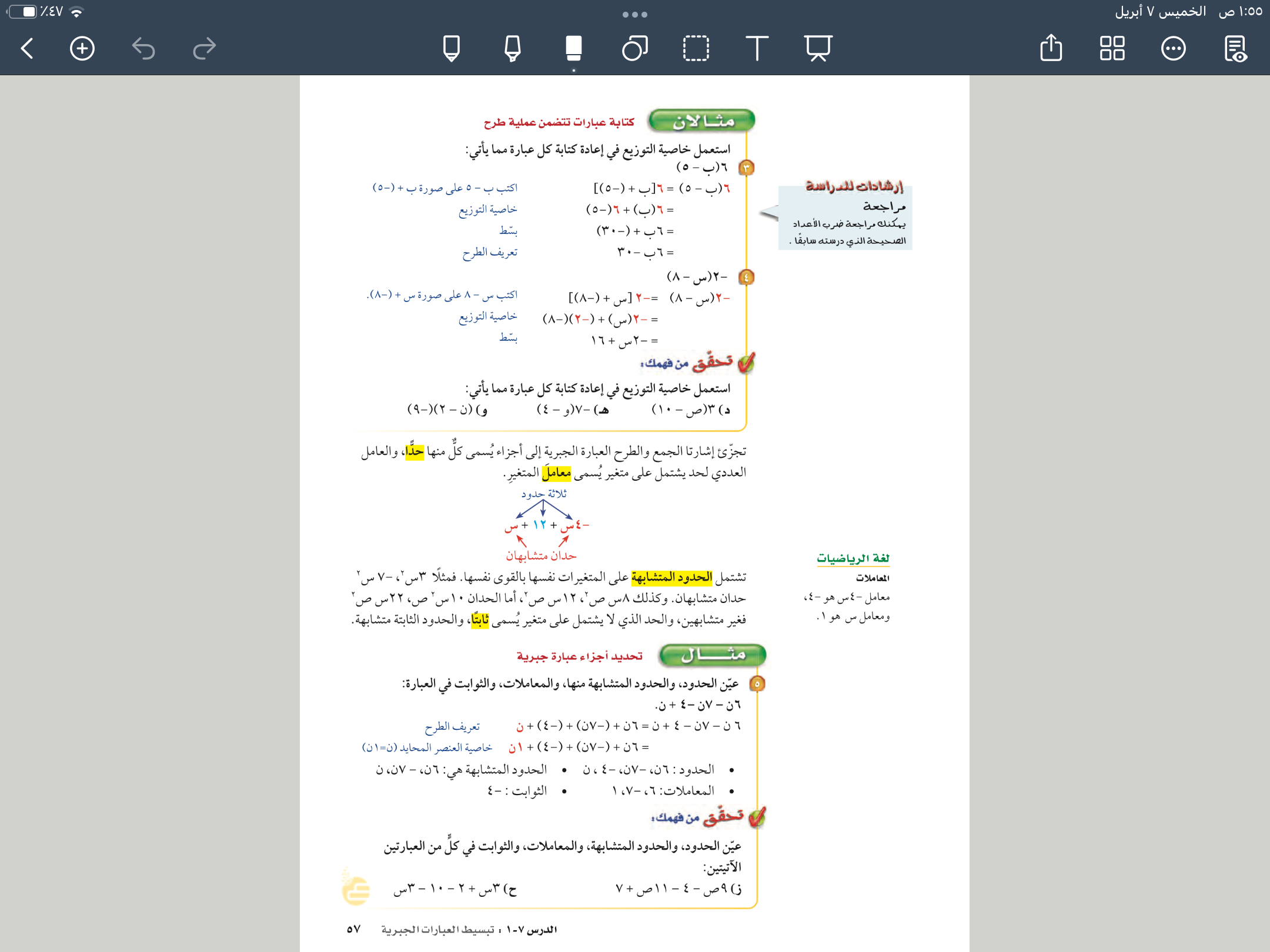 صفحة
١٣
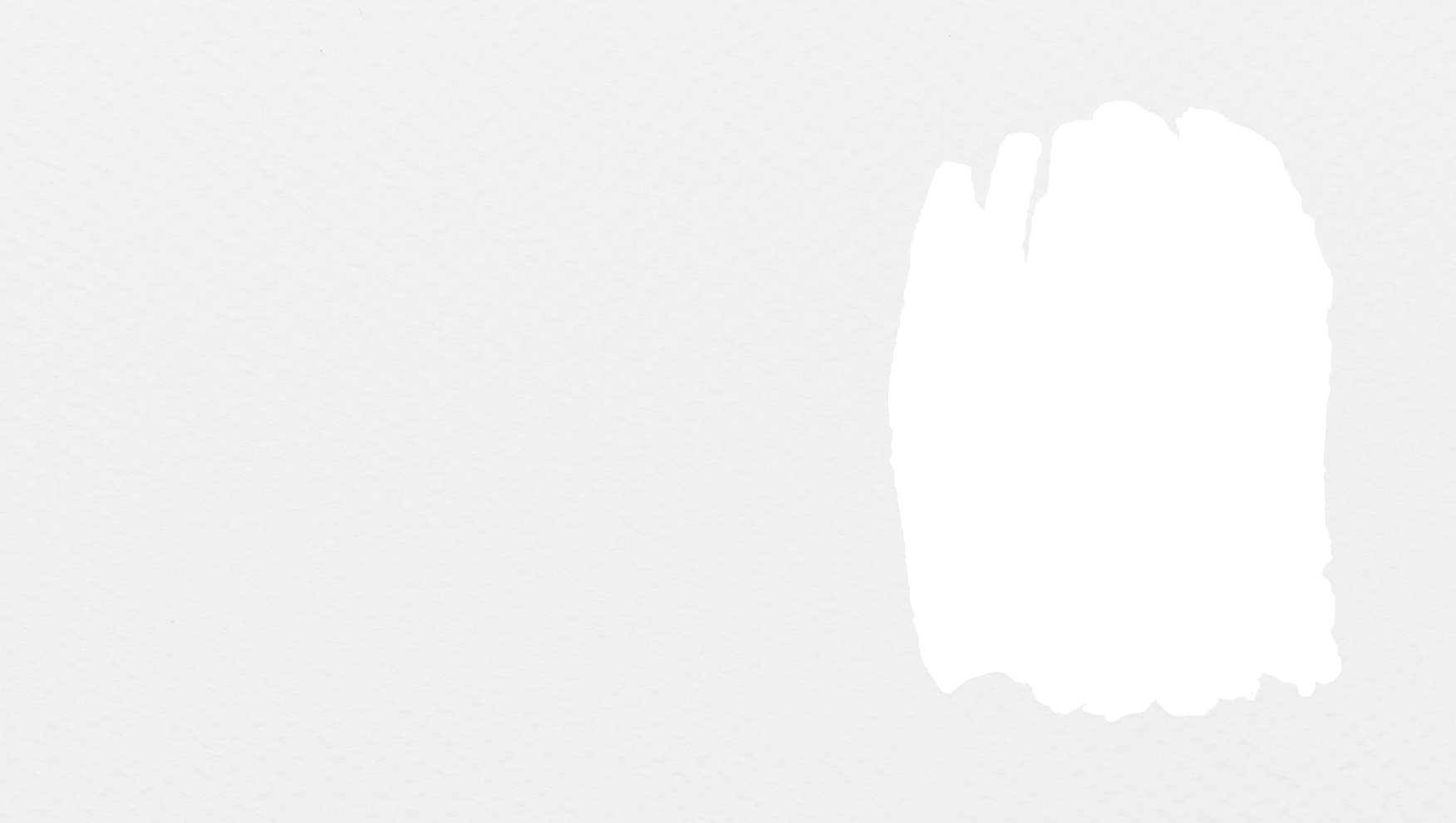 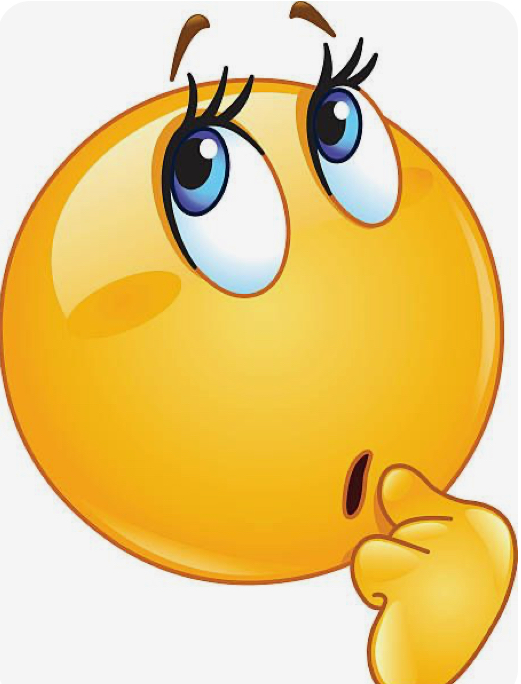 تحقق من فهمك
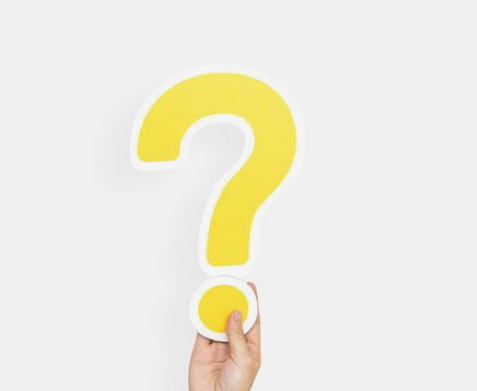 فكر 
زاوج 
شارك
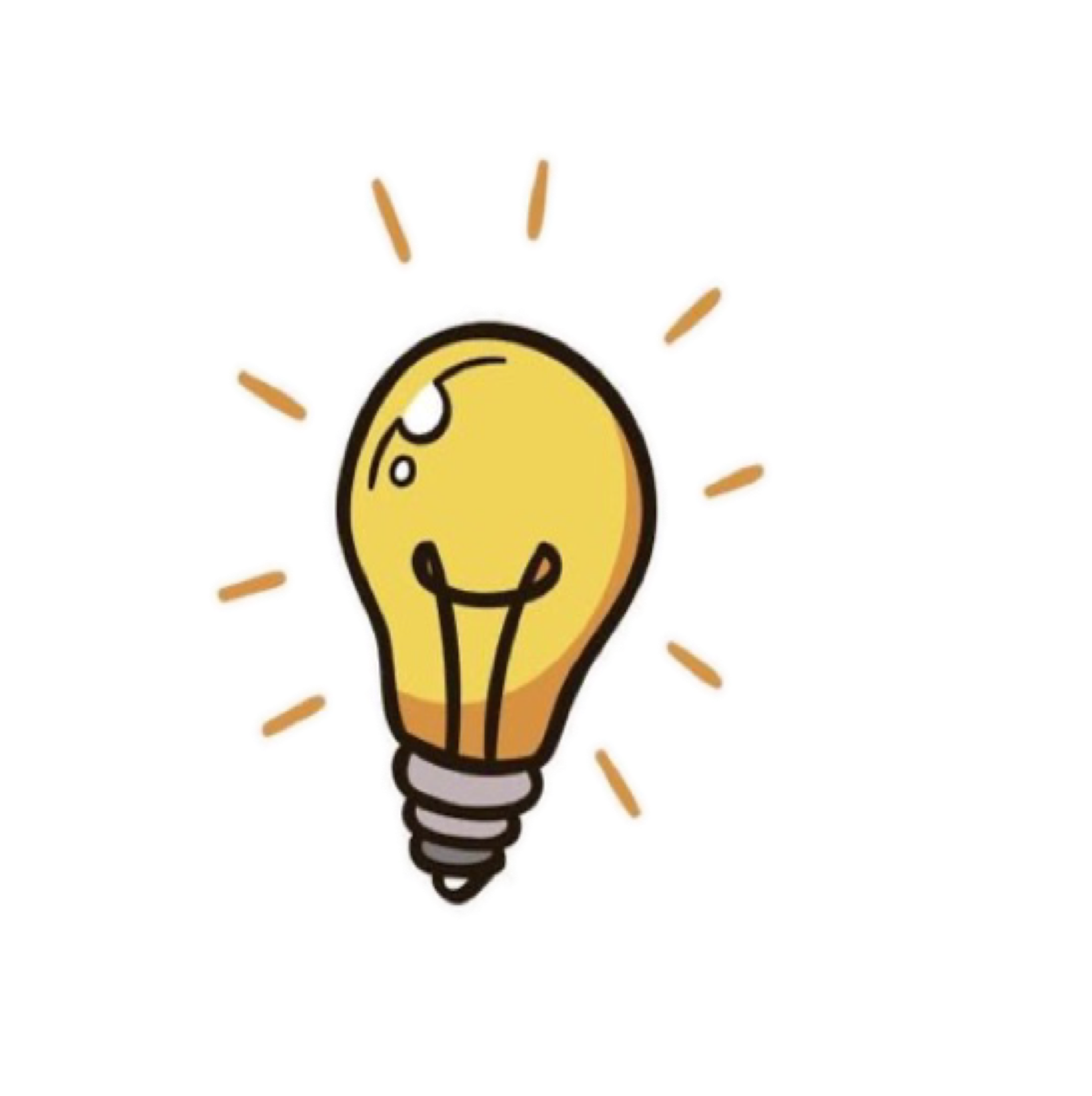 صفحة
٥٧
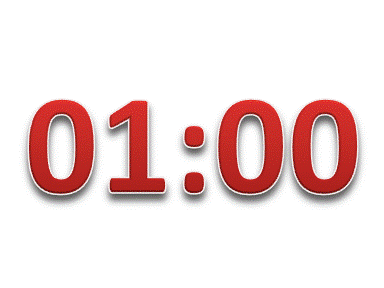 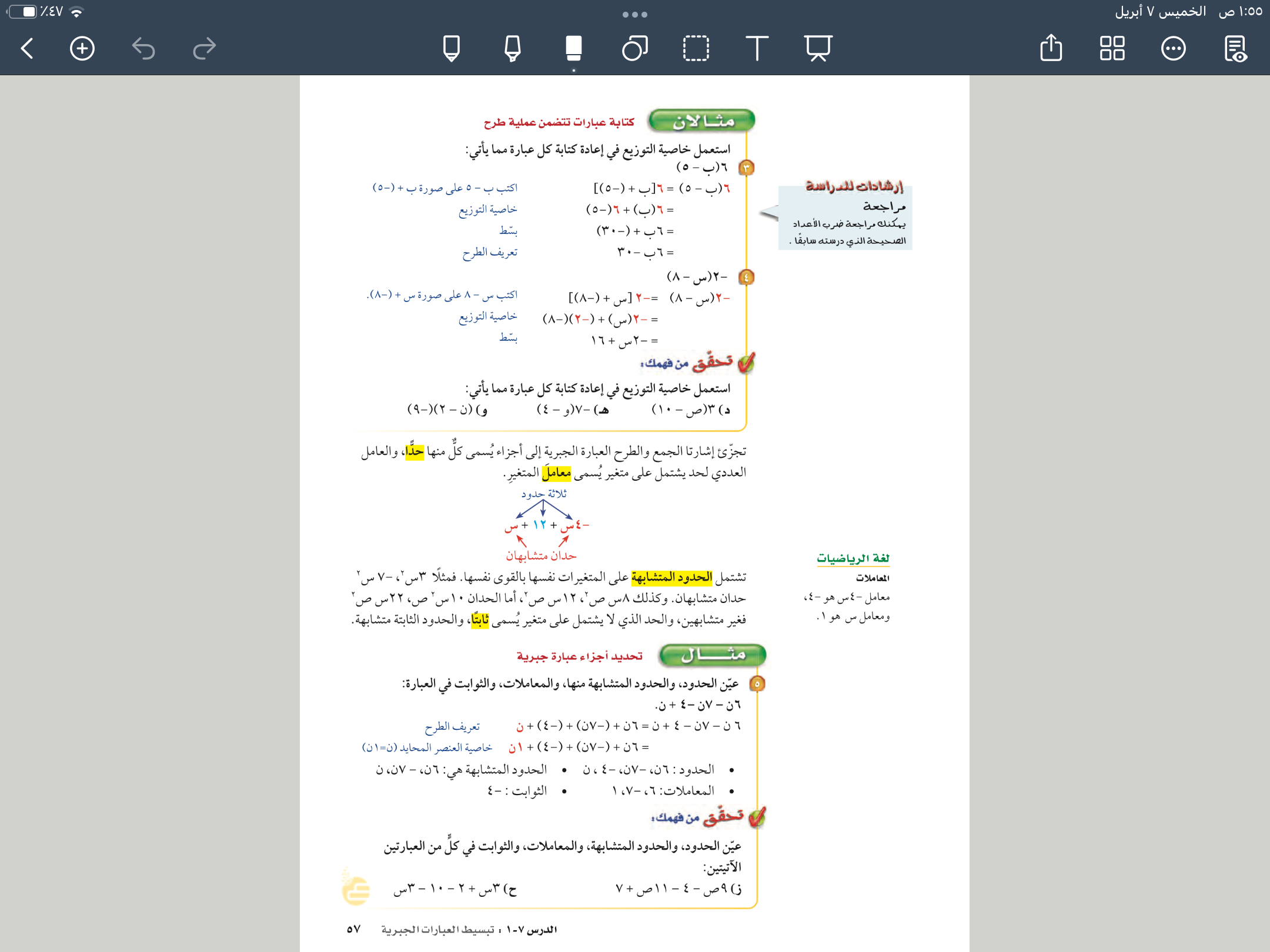 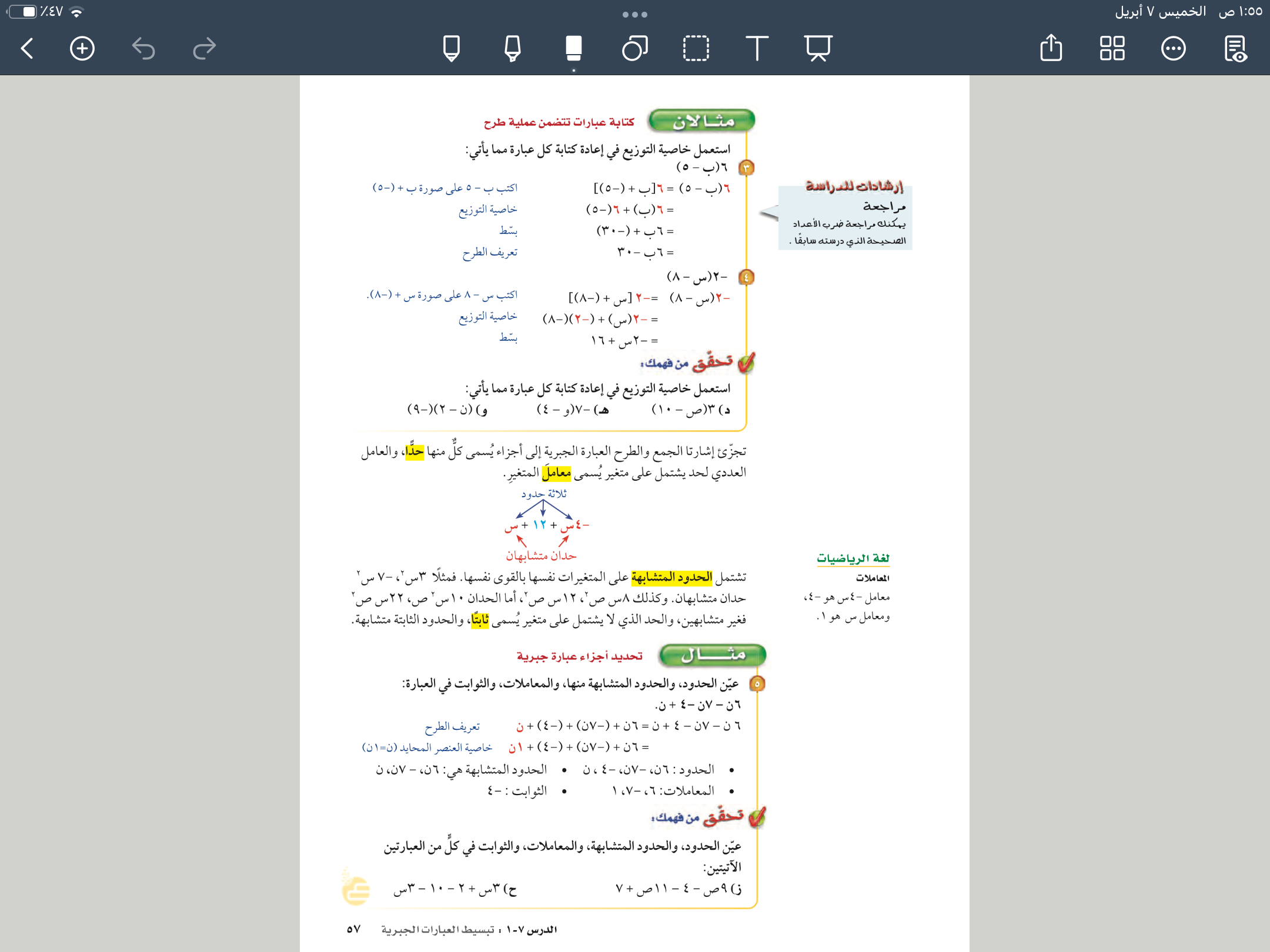 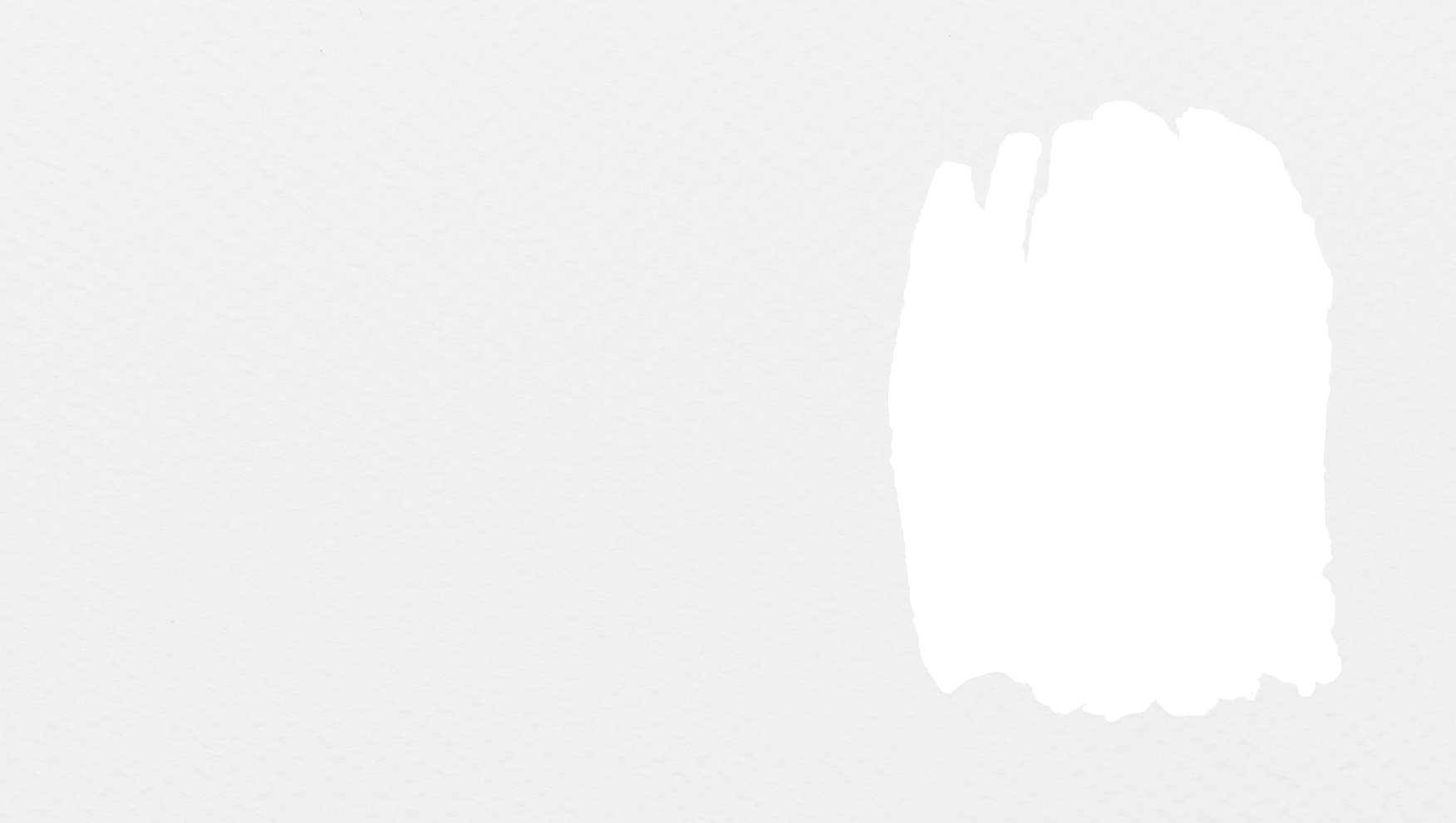 تأكد
صفحة
٥٩
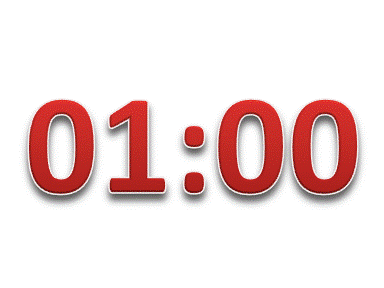 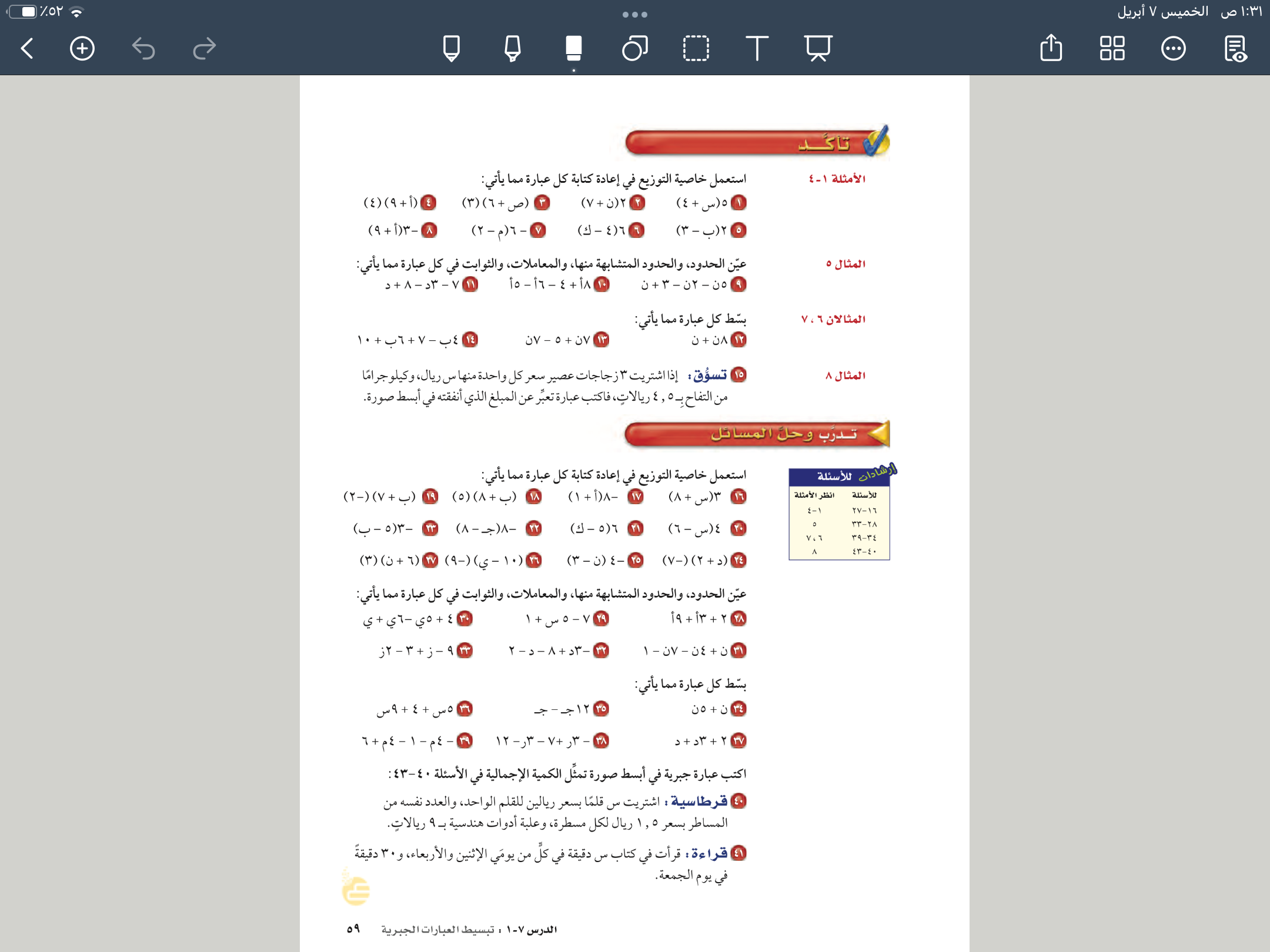 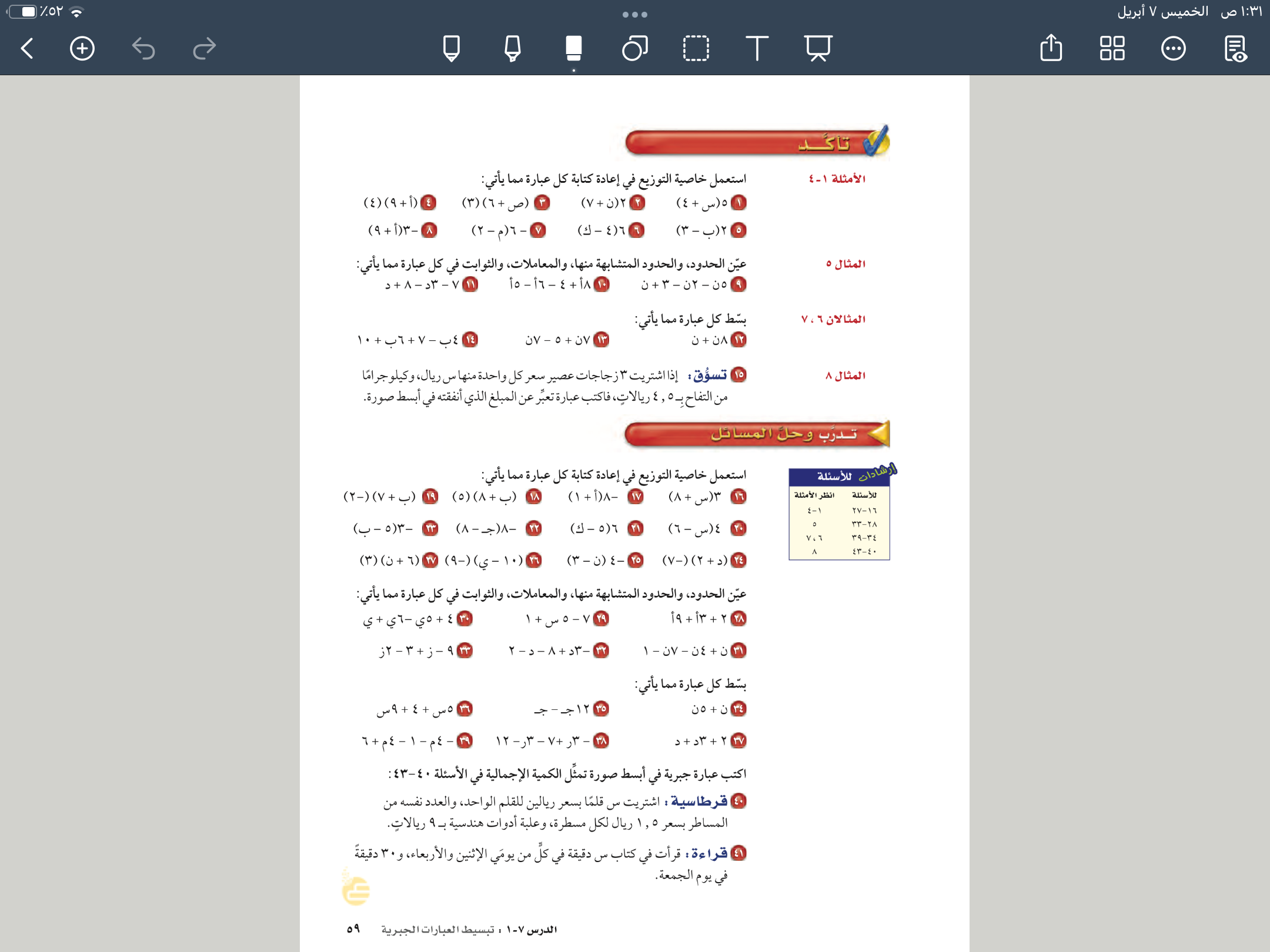 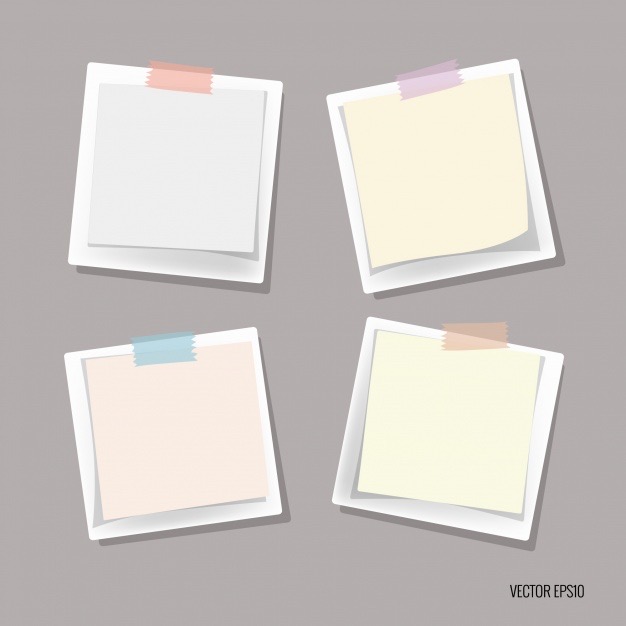 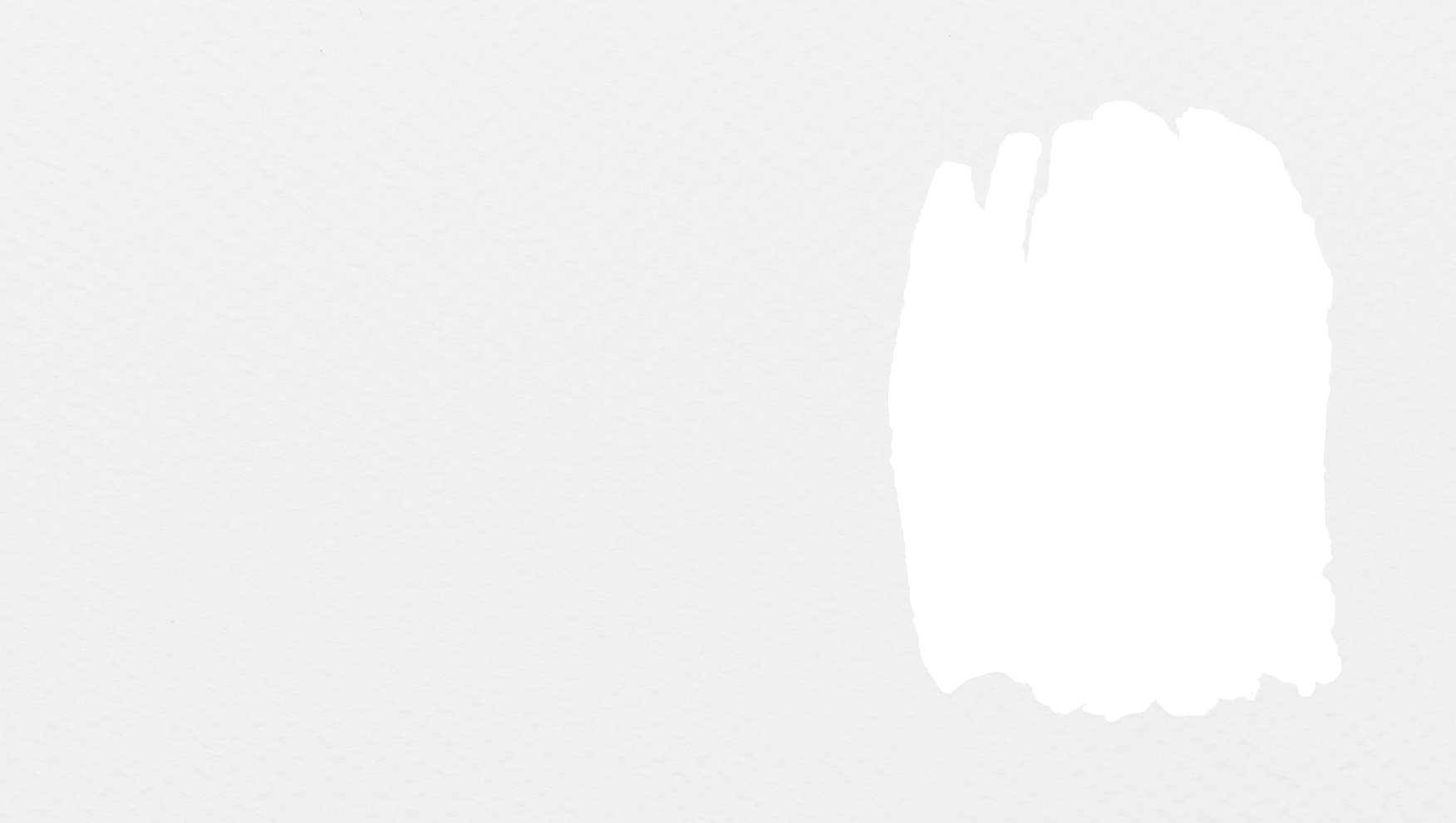 تدريب وحل المسائل
الحل
صفحة
٥٩
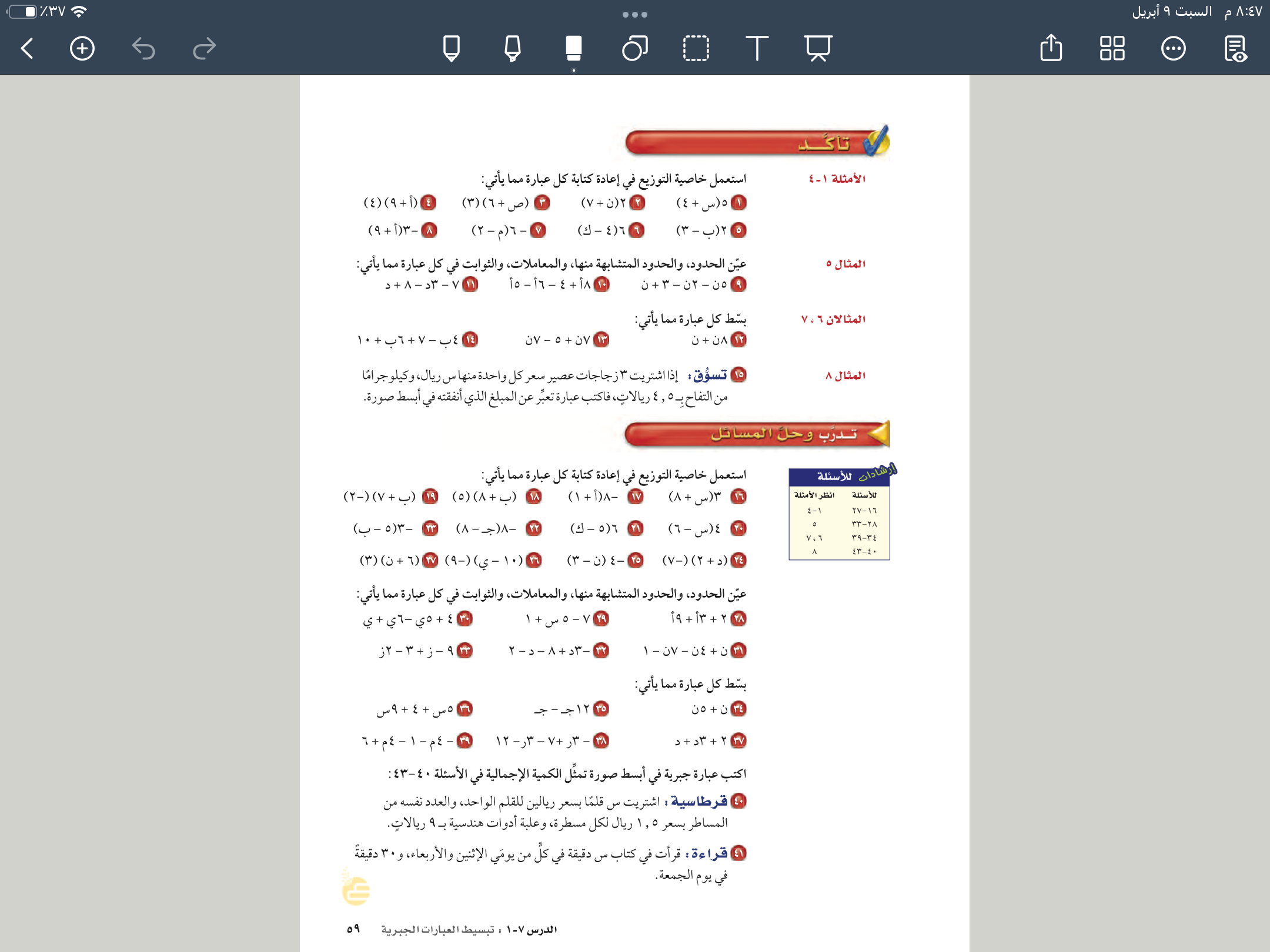 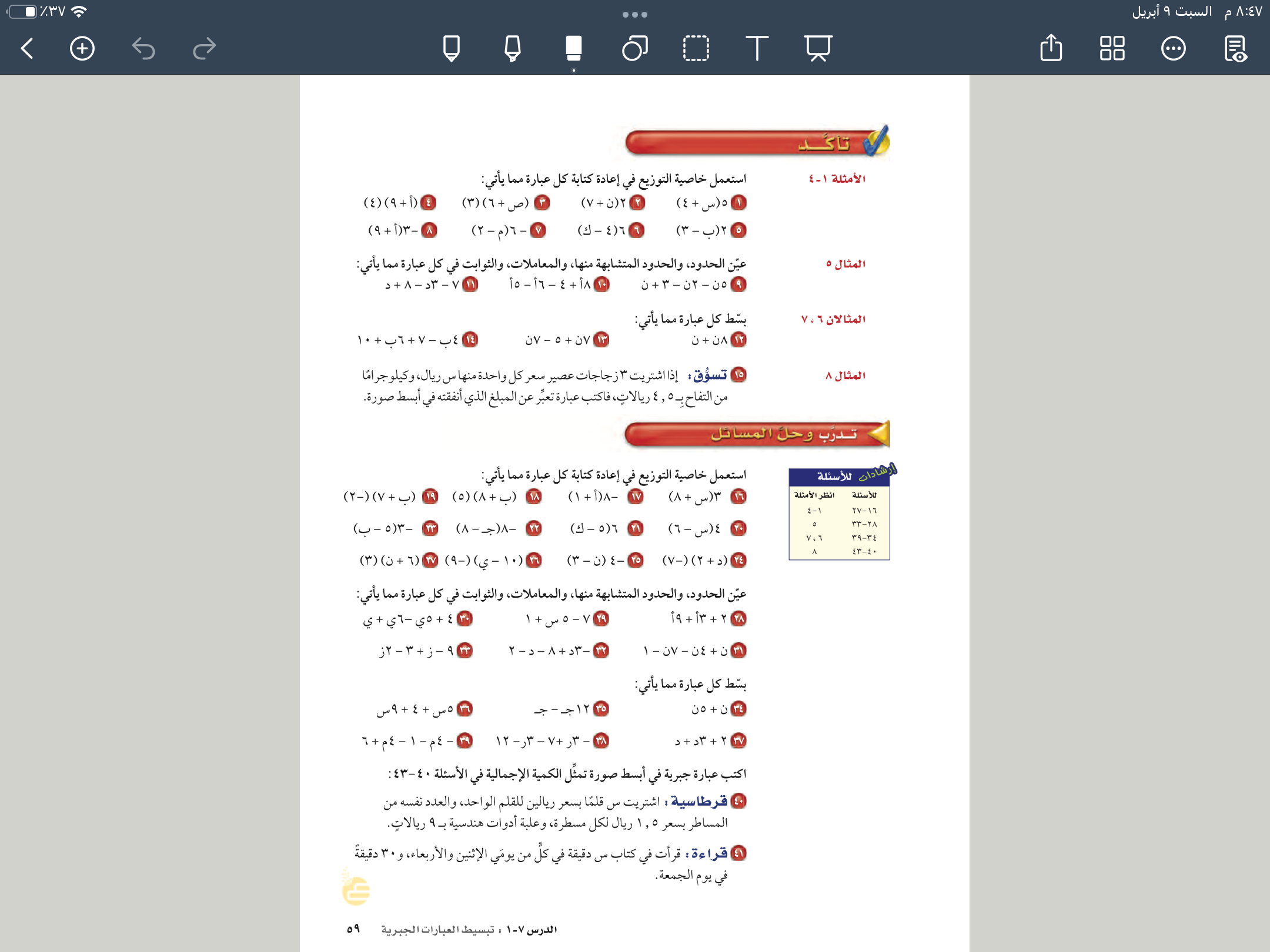 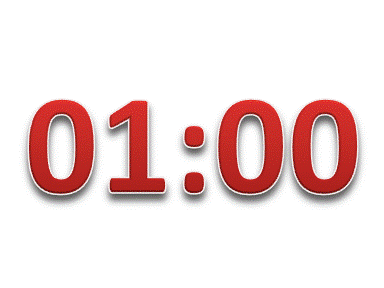 صفحة
٥٧
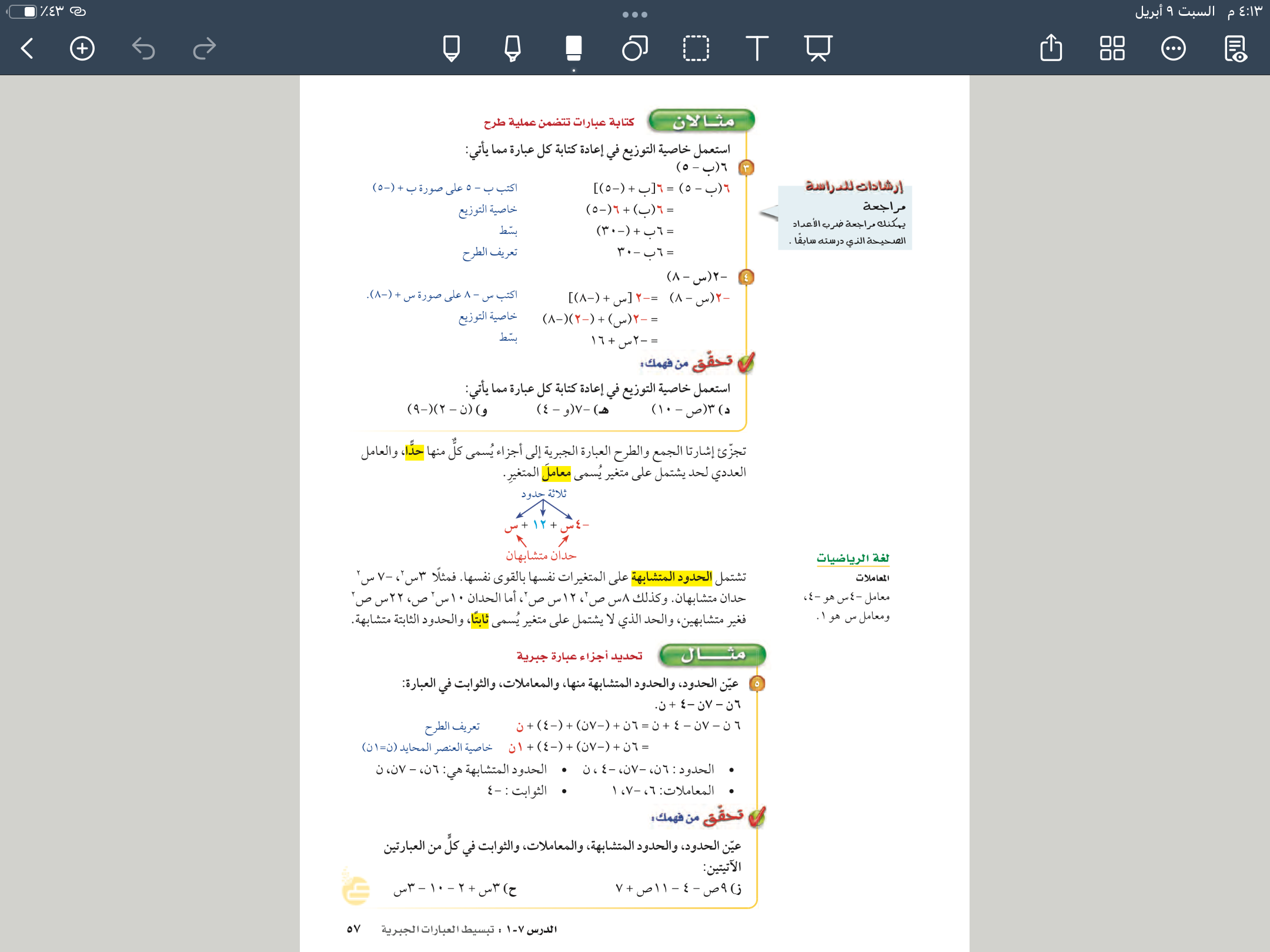 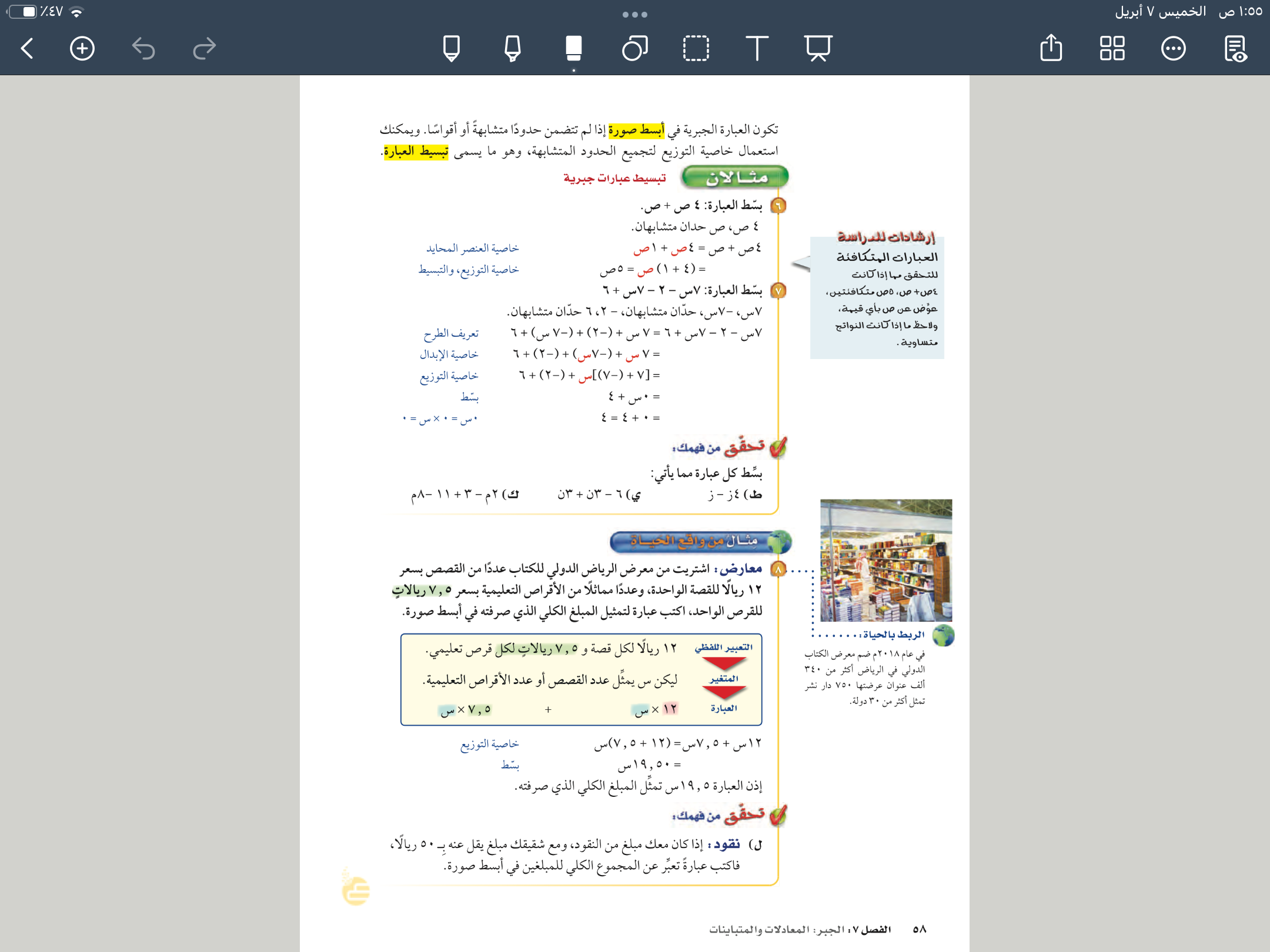 صفحة
١٣
صفحة
٥٧
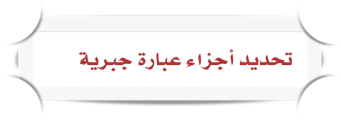 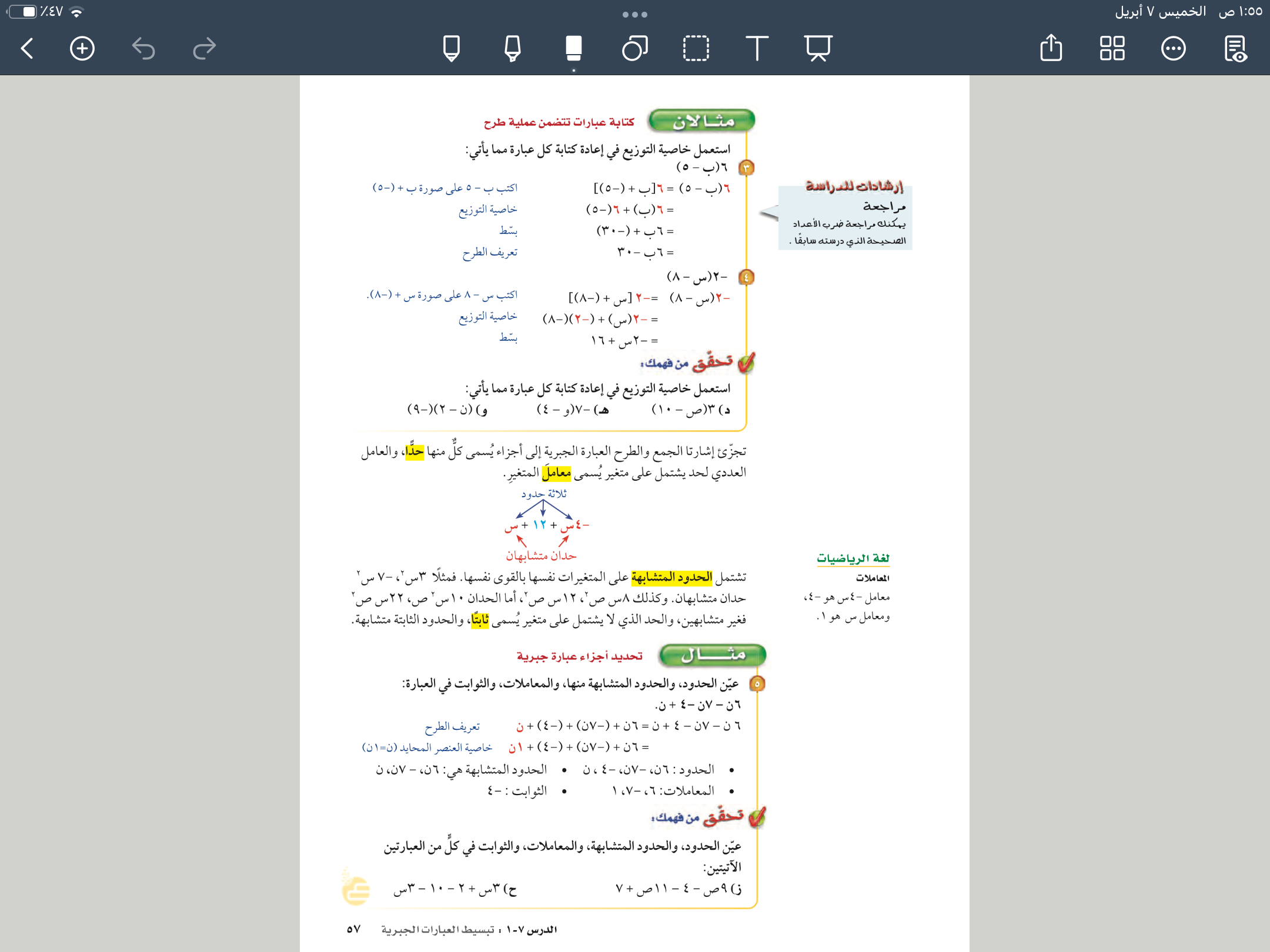 صفحة
١٣
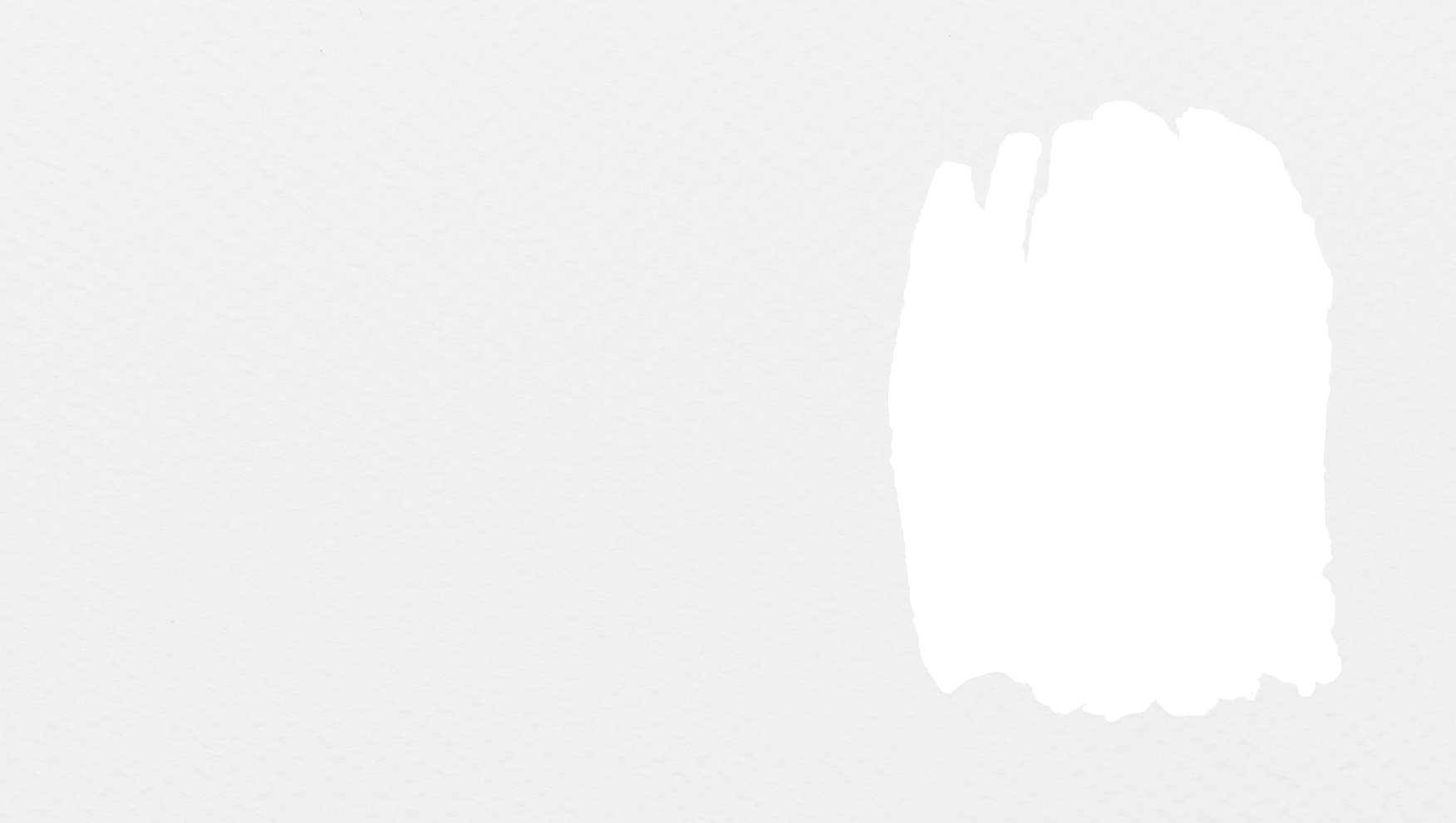 مثال
صفحة
٥٧
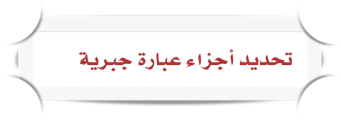 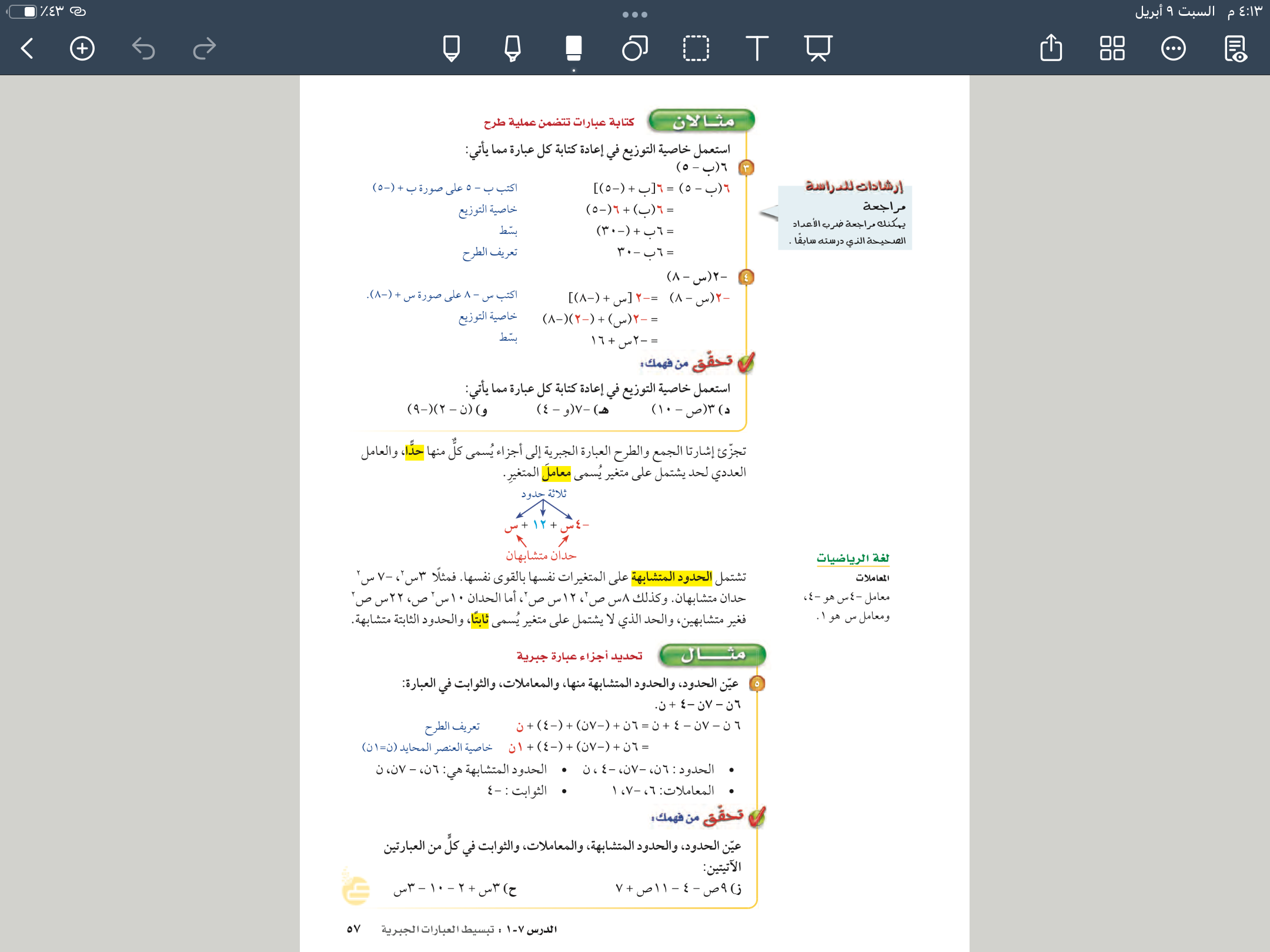 صفحة
١٣
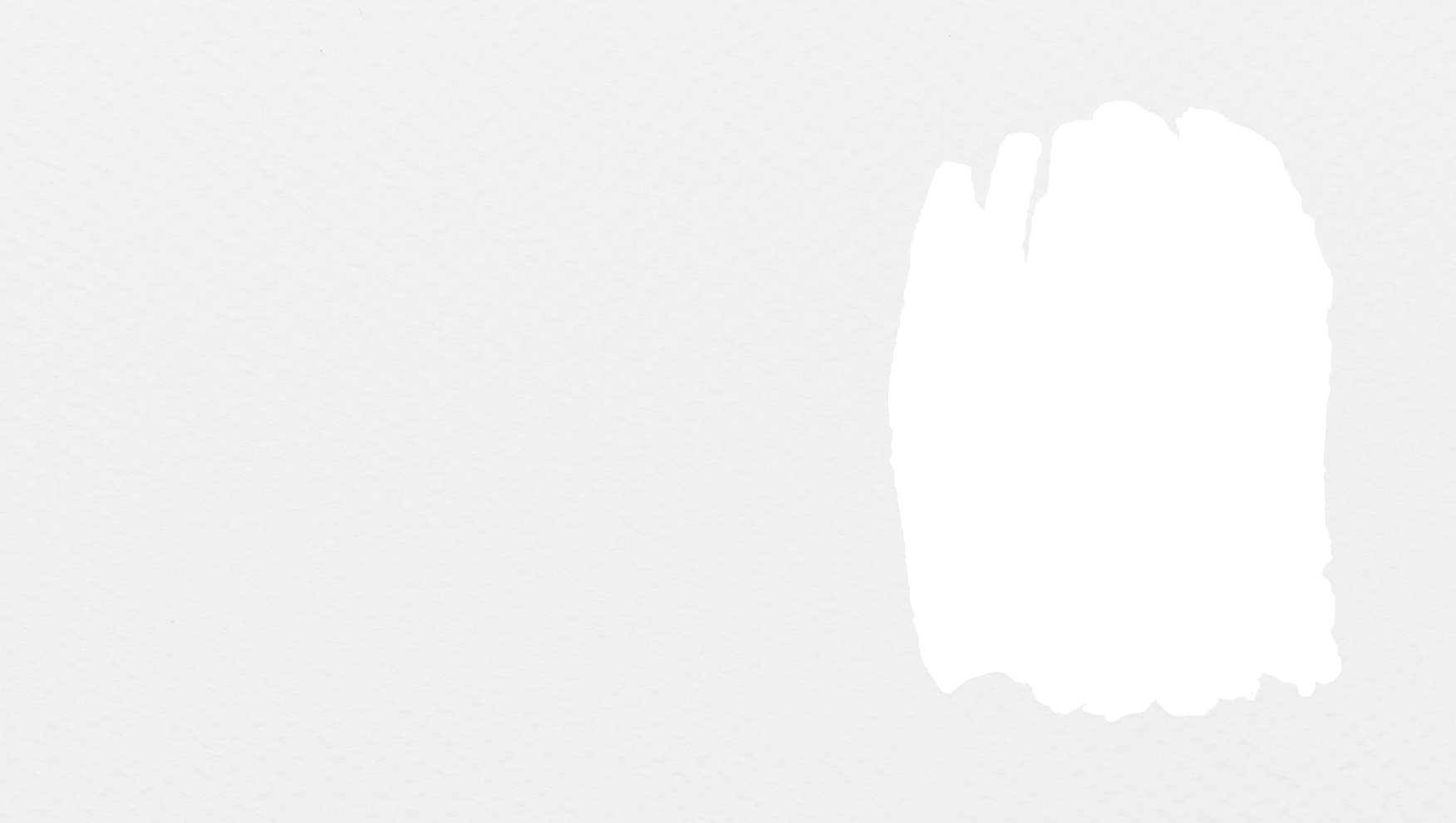 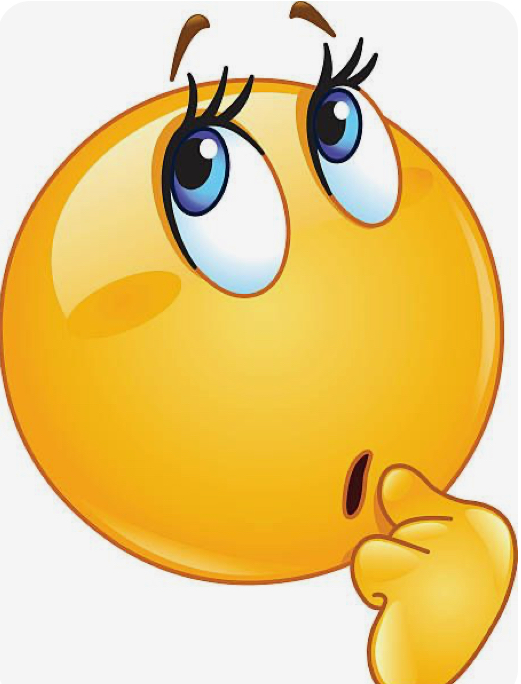 تحقق من فهمك
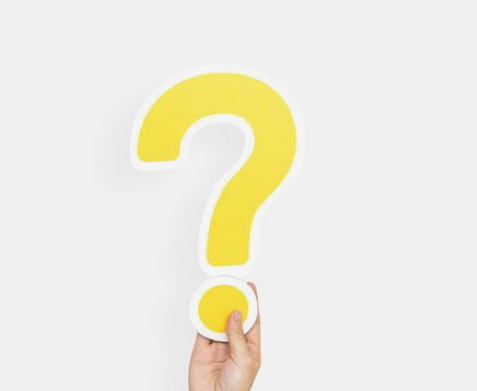 فكر 
زاوج 
شارك
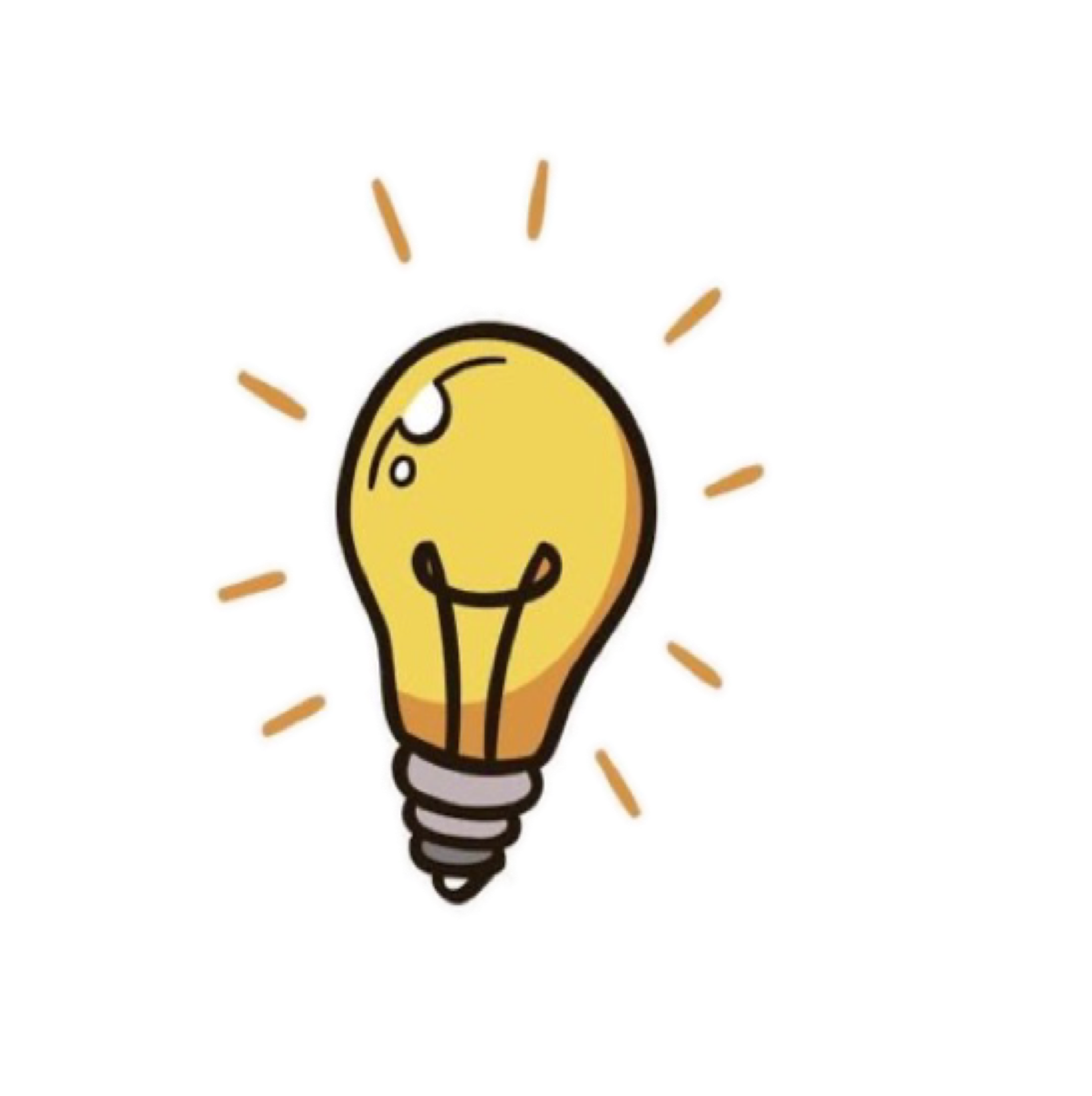 صفحة
٥٧
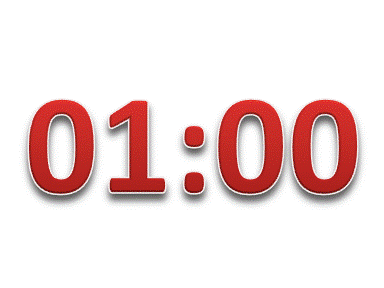 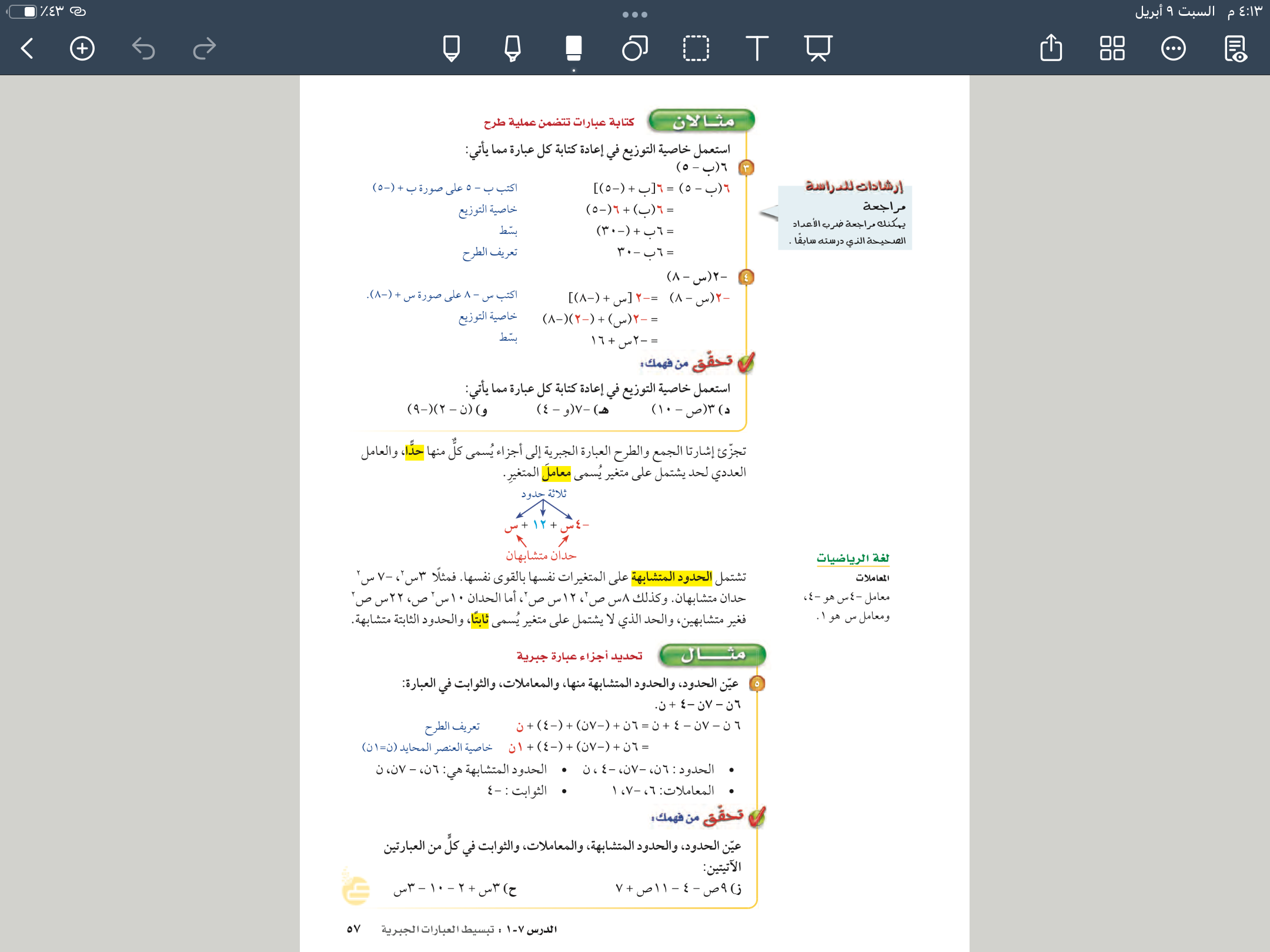 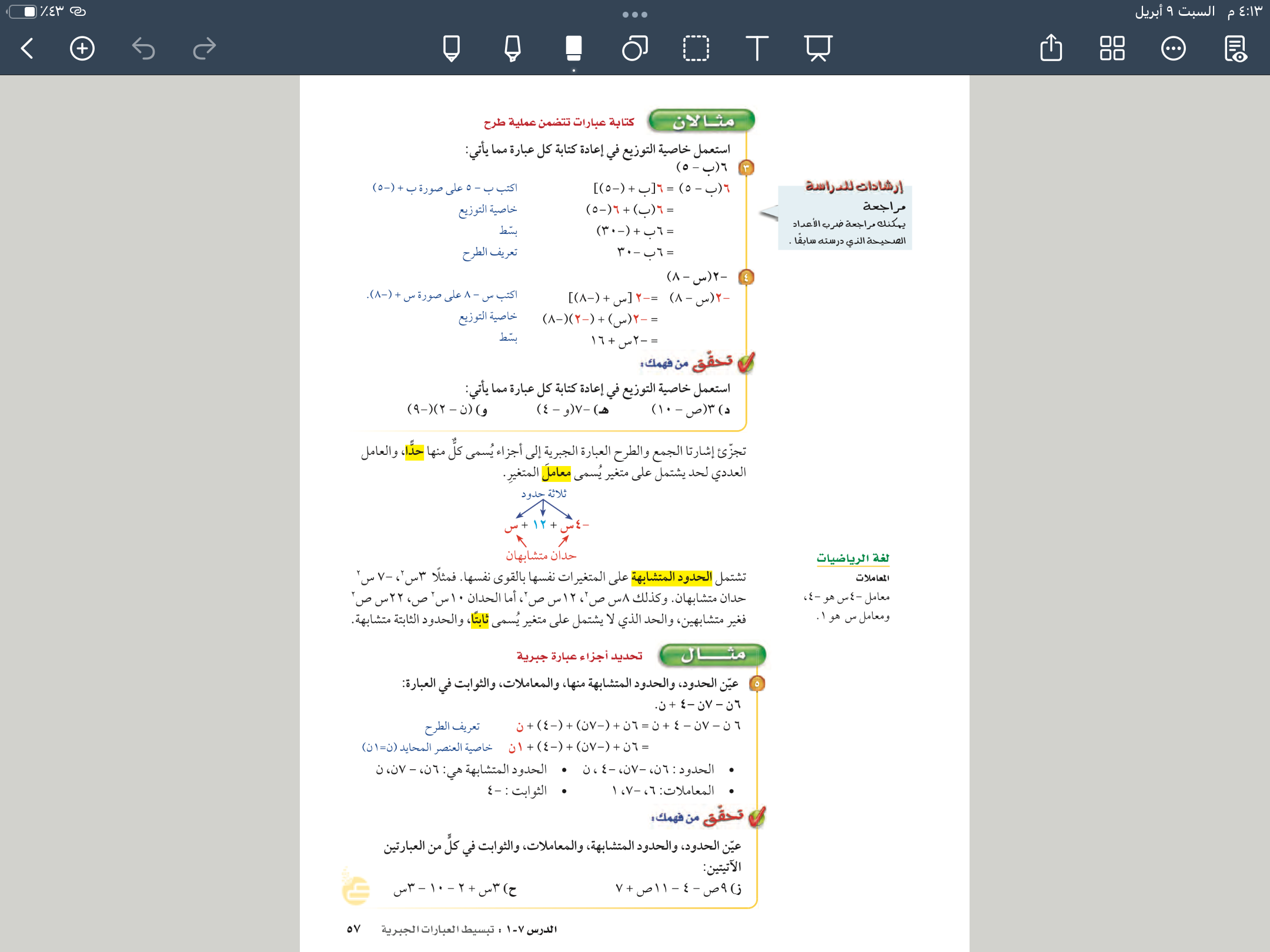 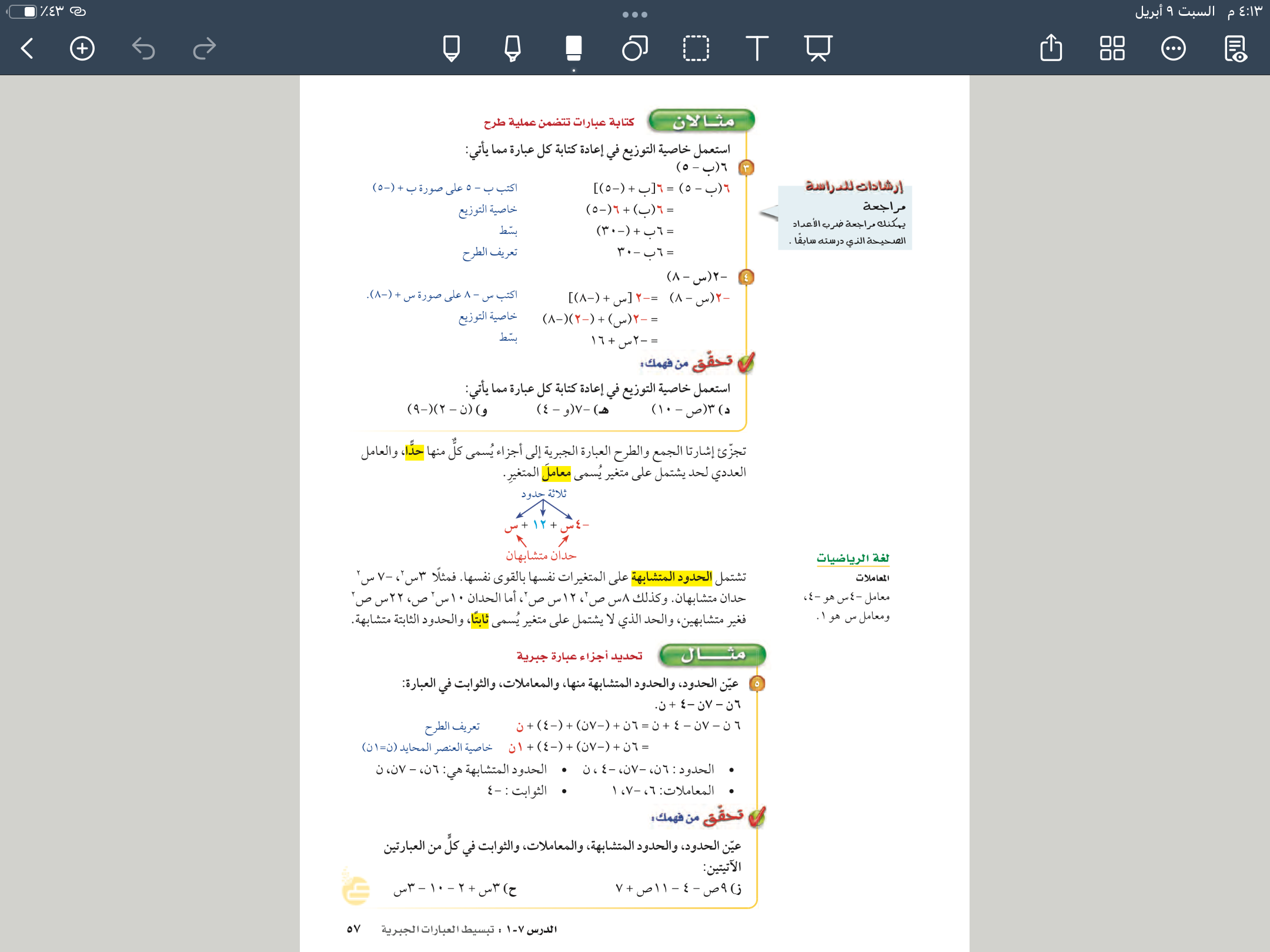 الحدود
الحدود المتشابهة
المعاملات
الثوابت
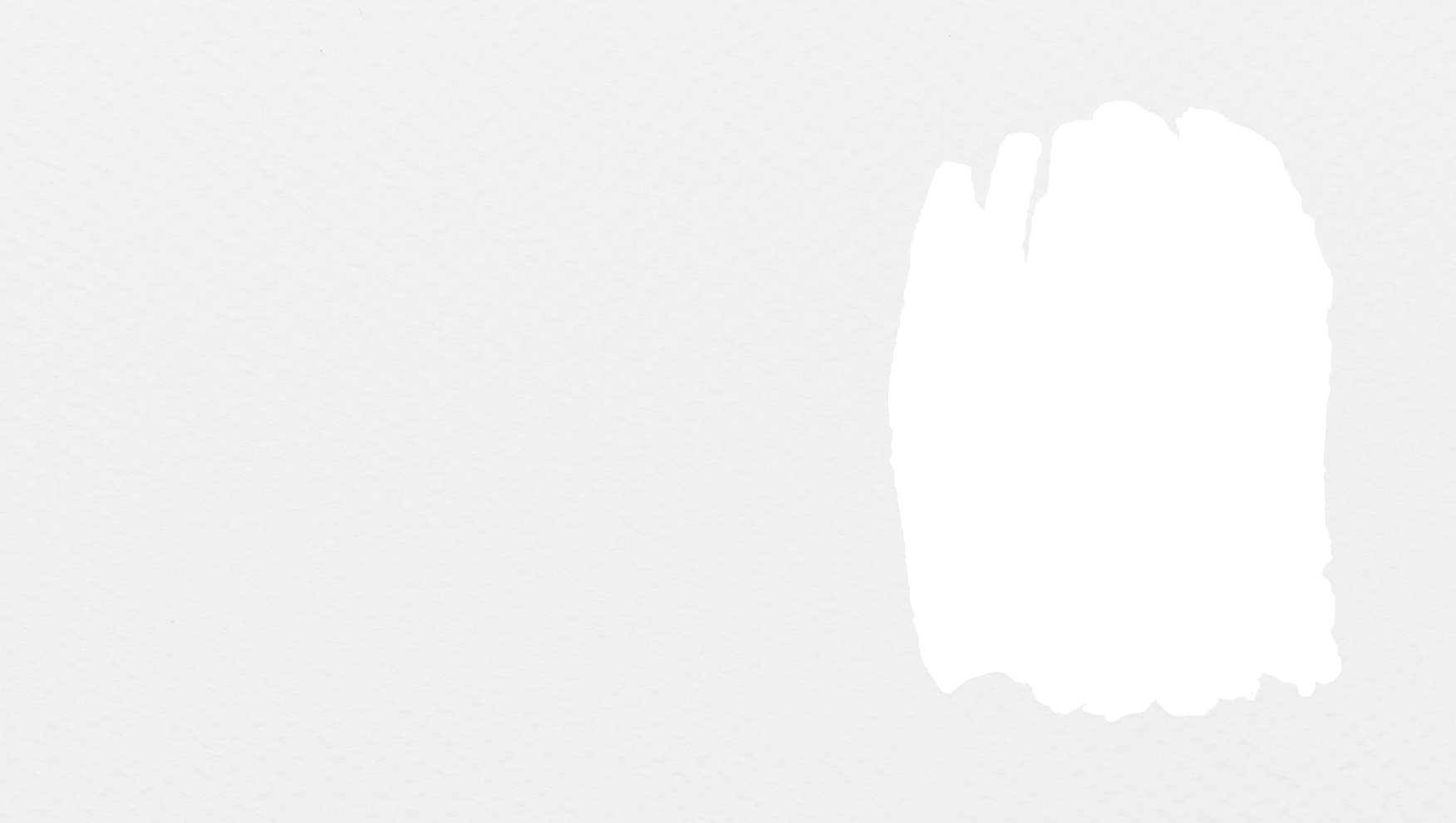 تأكد
صفحة
٥٩
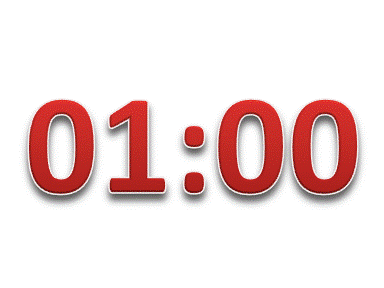 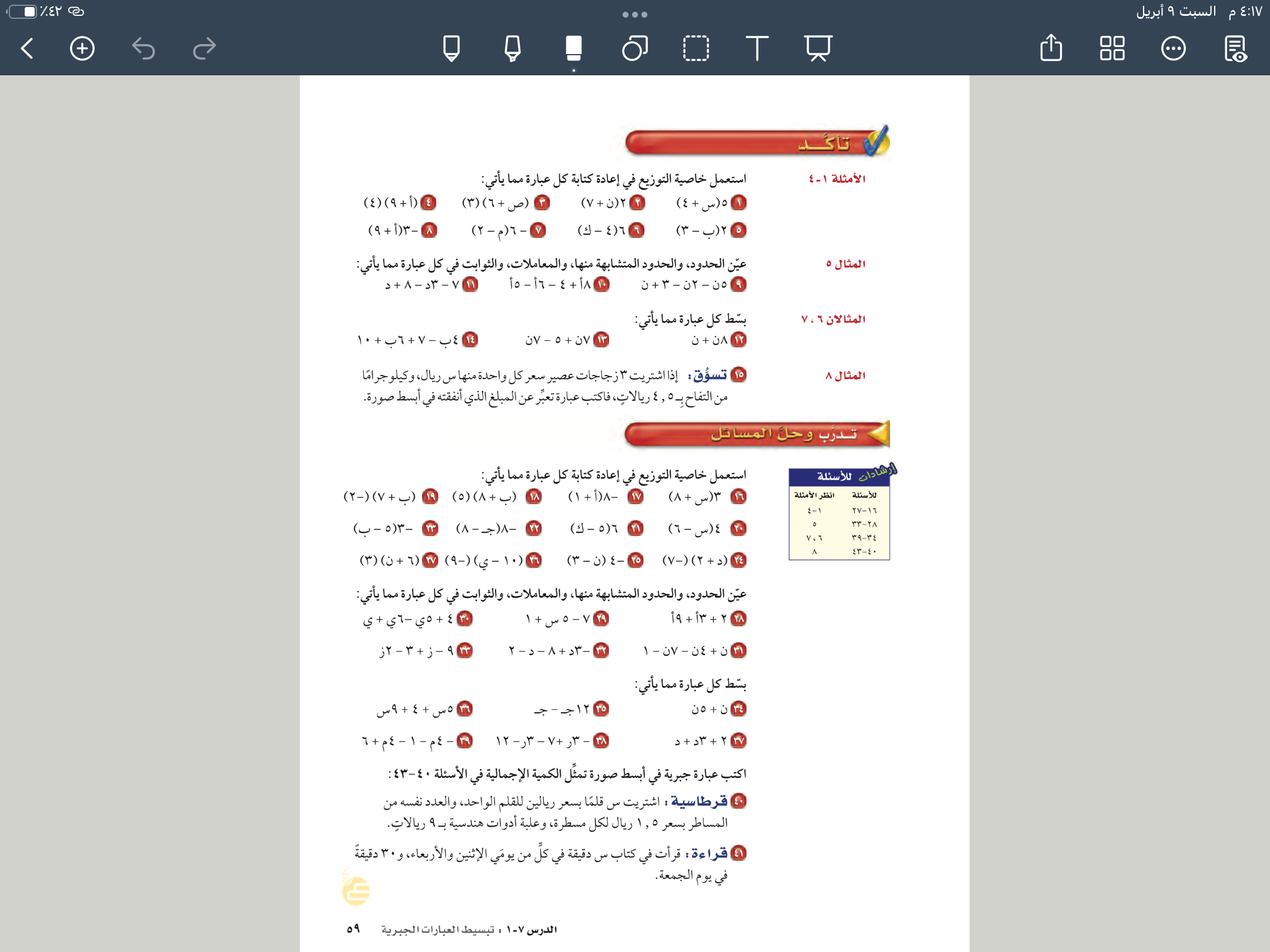 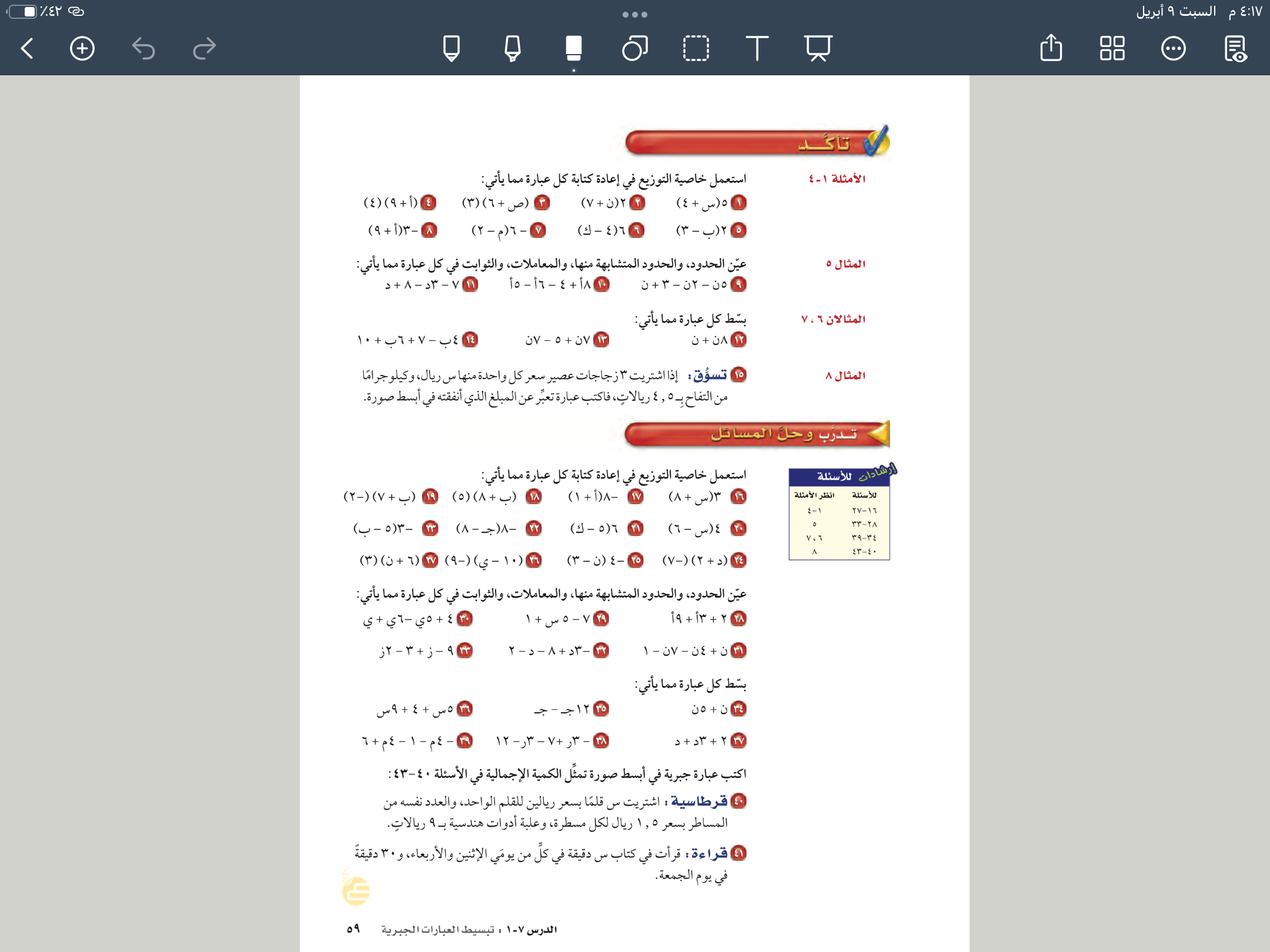 الحدود
الحدود المتشابهة
المعاملات
الثوابت
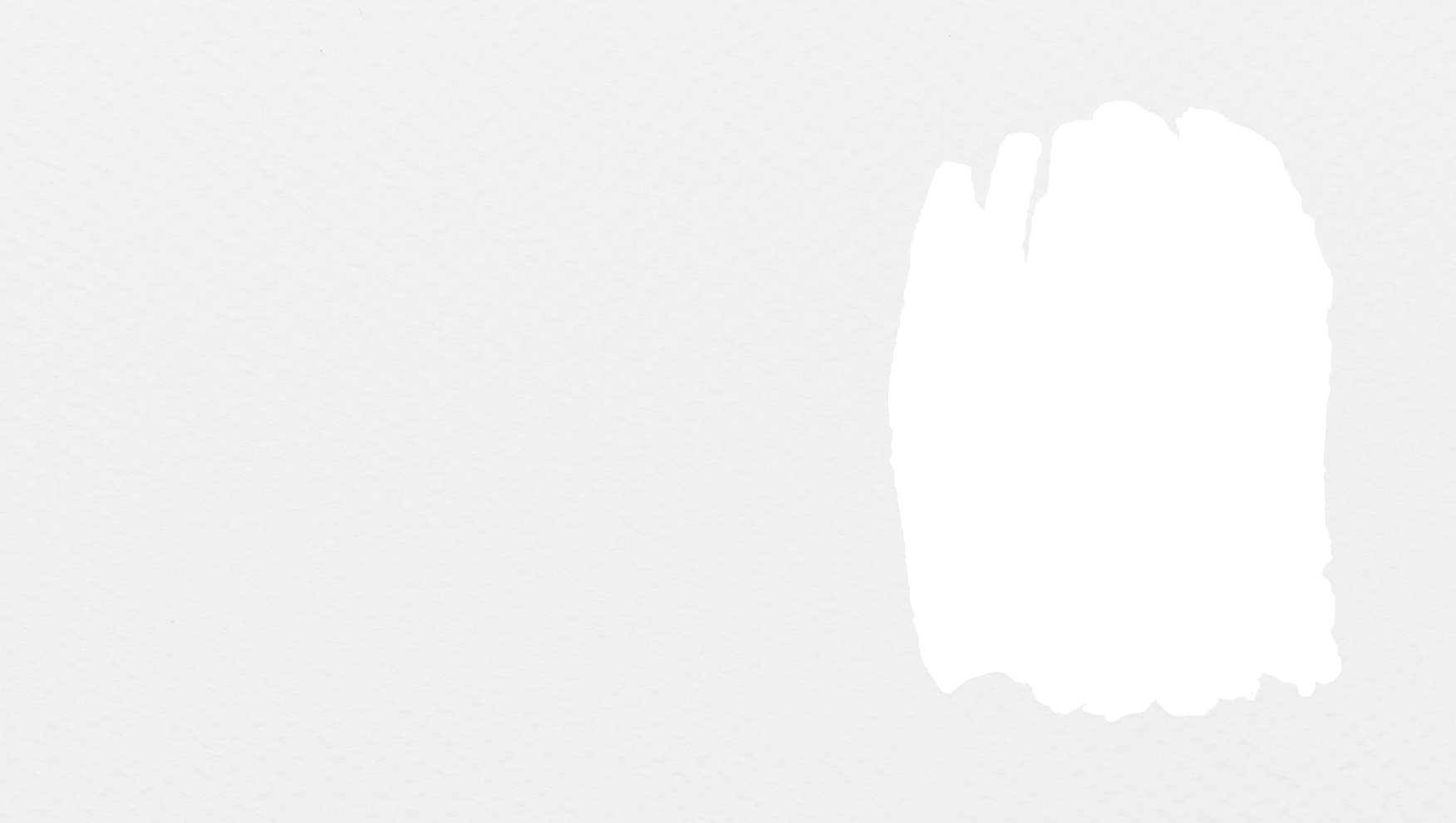 مثال
صفحة
٥٨
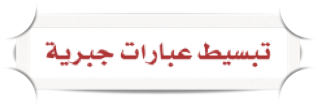 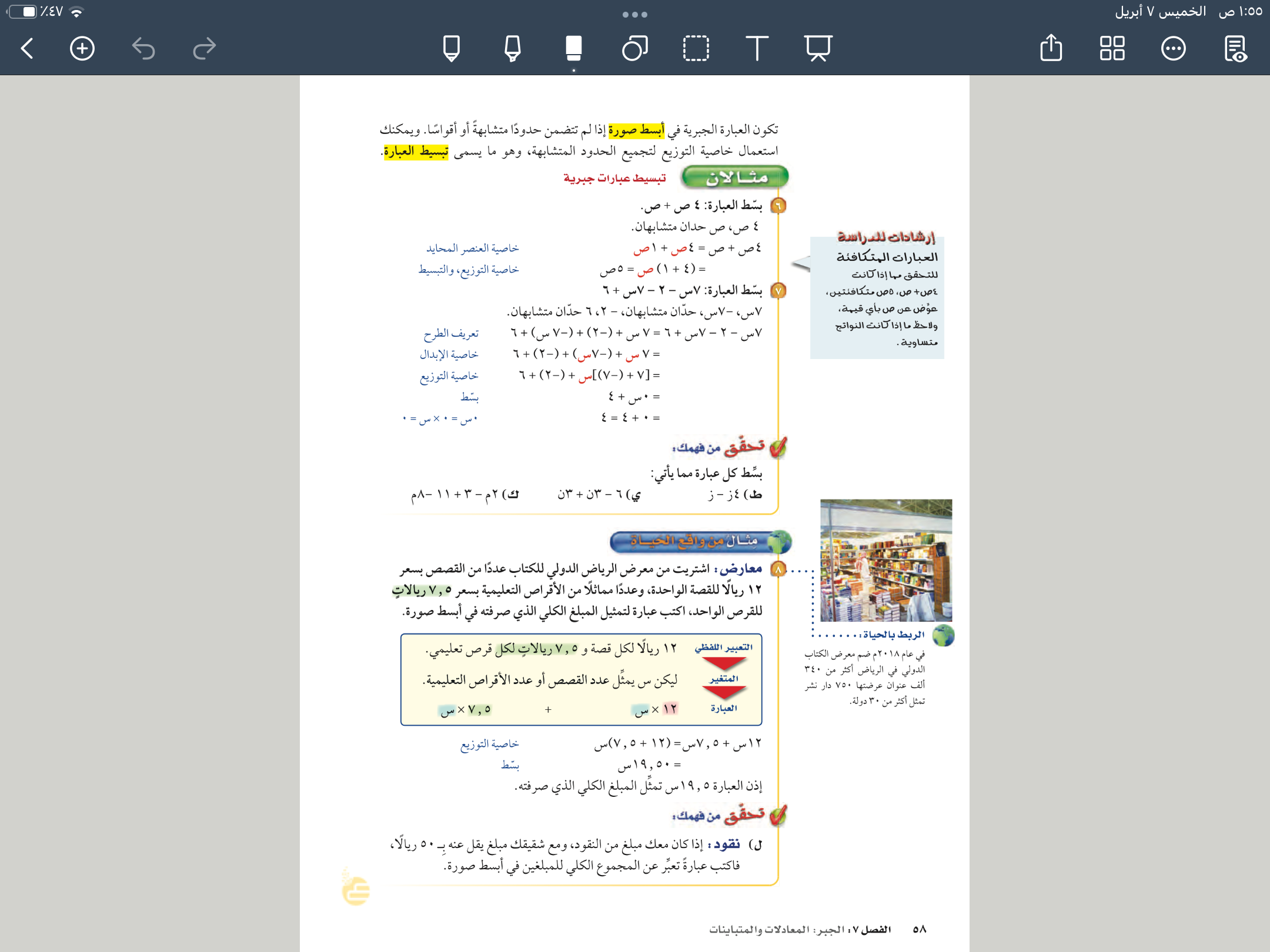 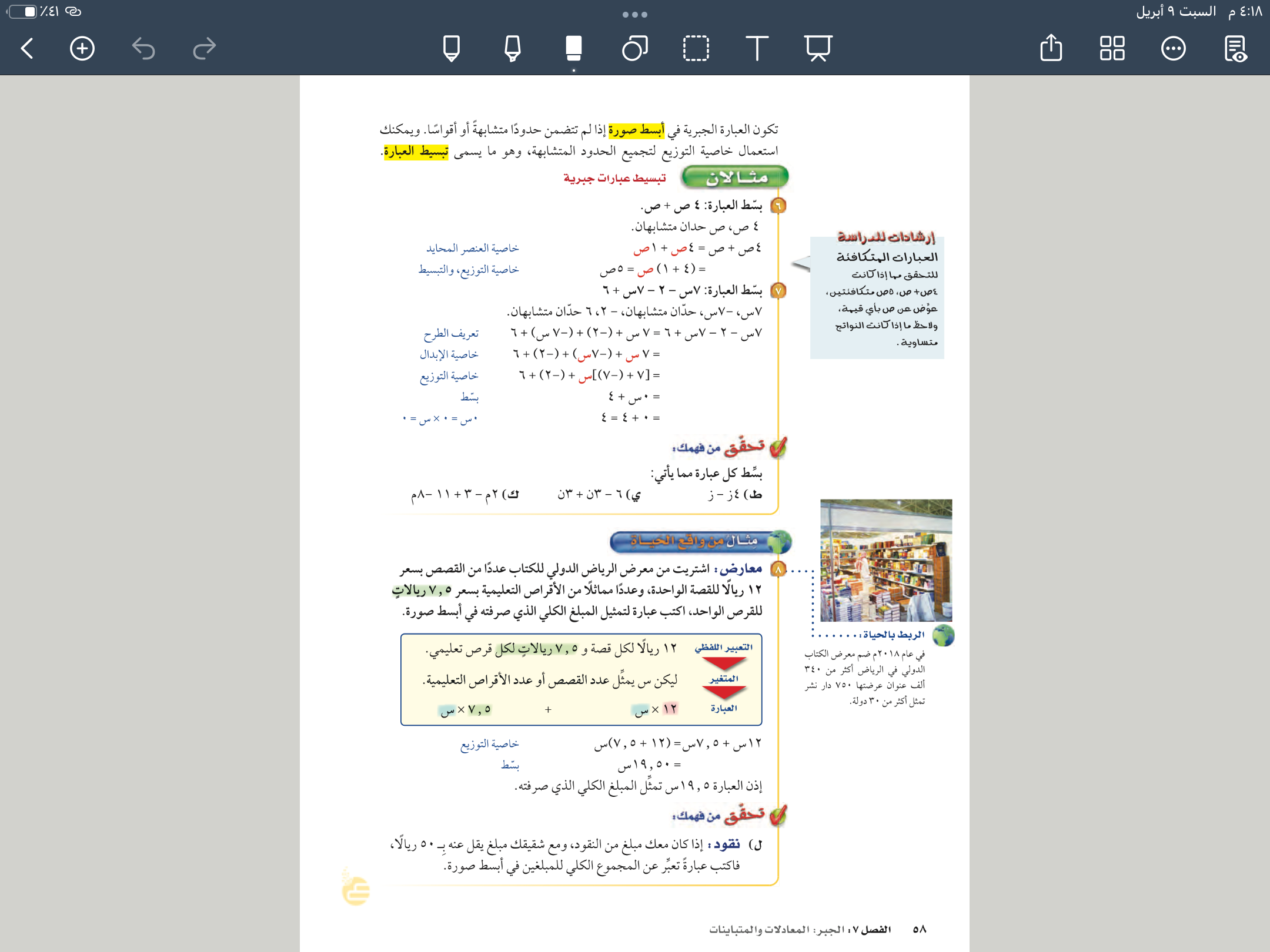 صفحة
١٣
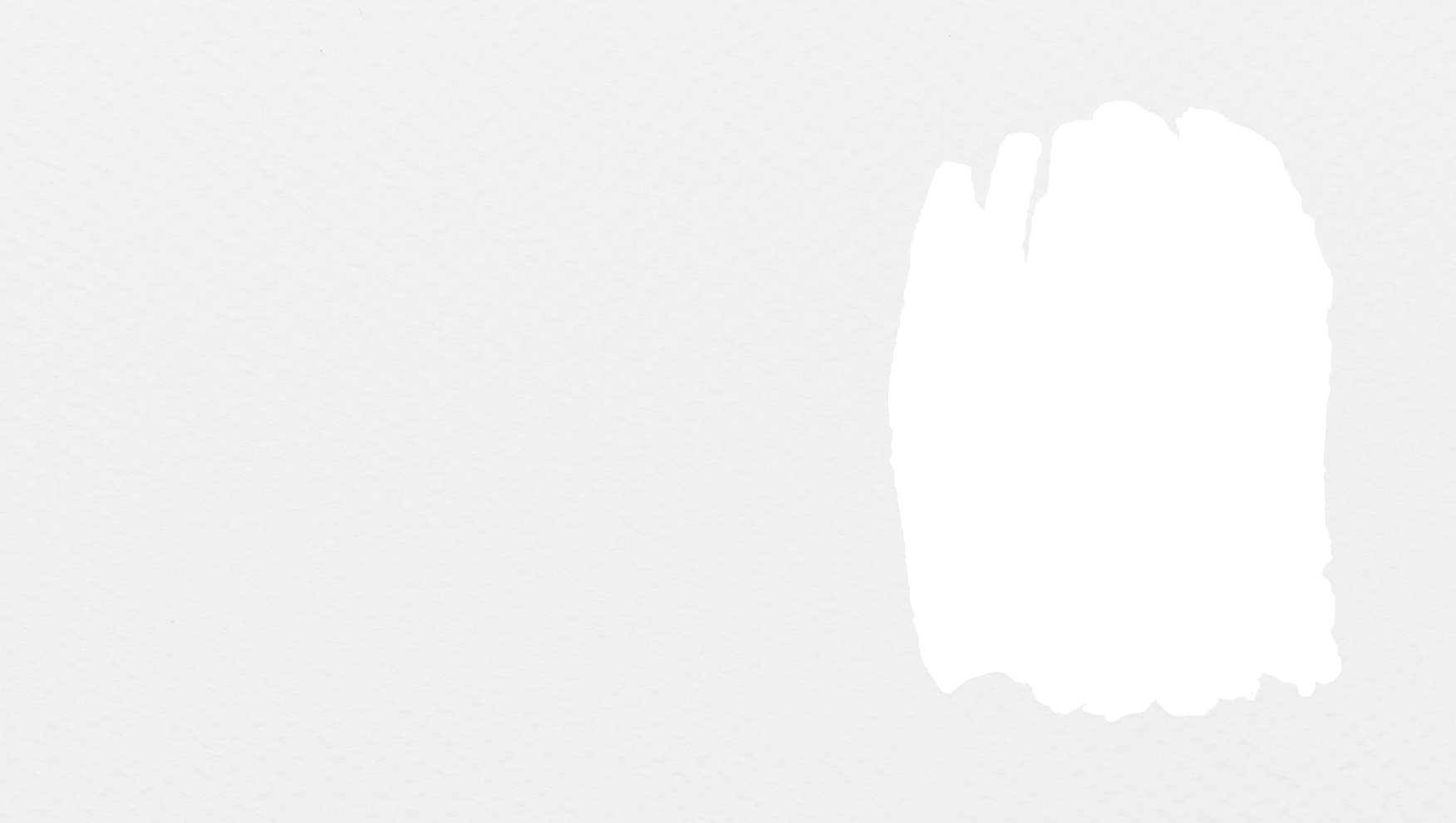 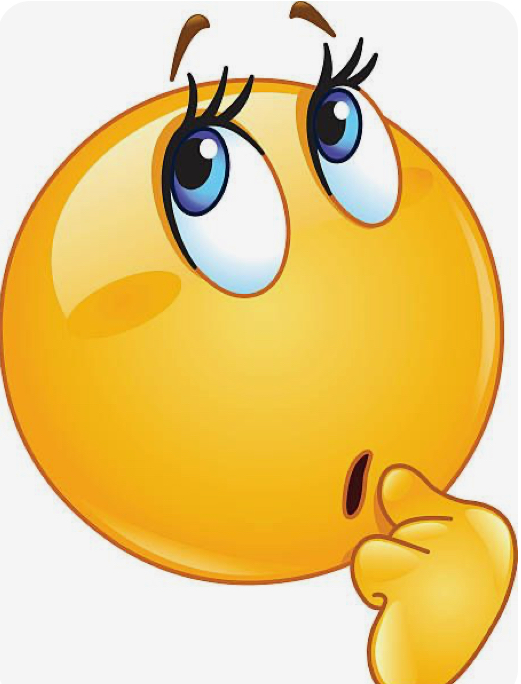 تحقق من فهمك
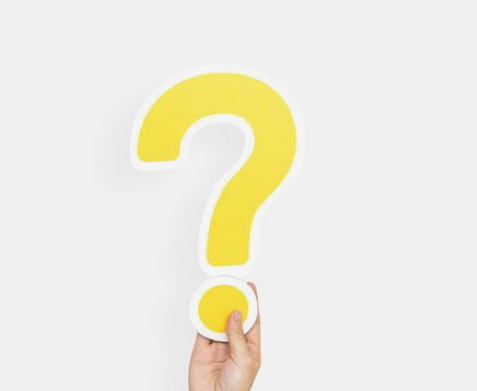 فكر 
زاوج 
شارك
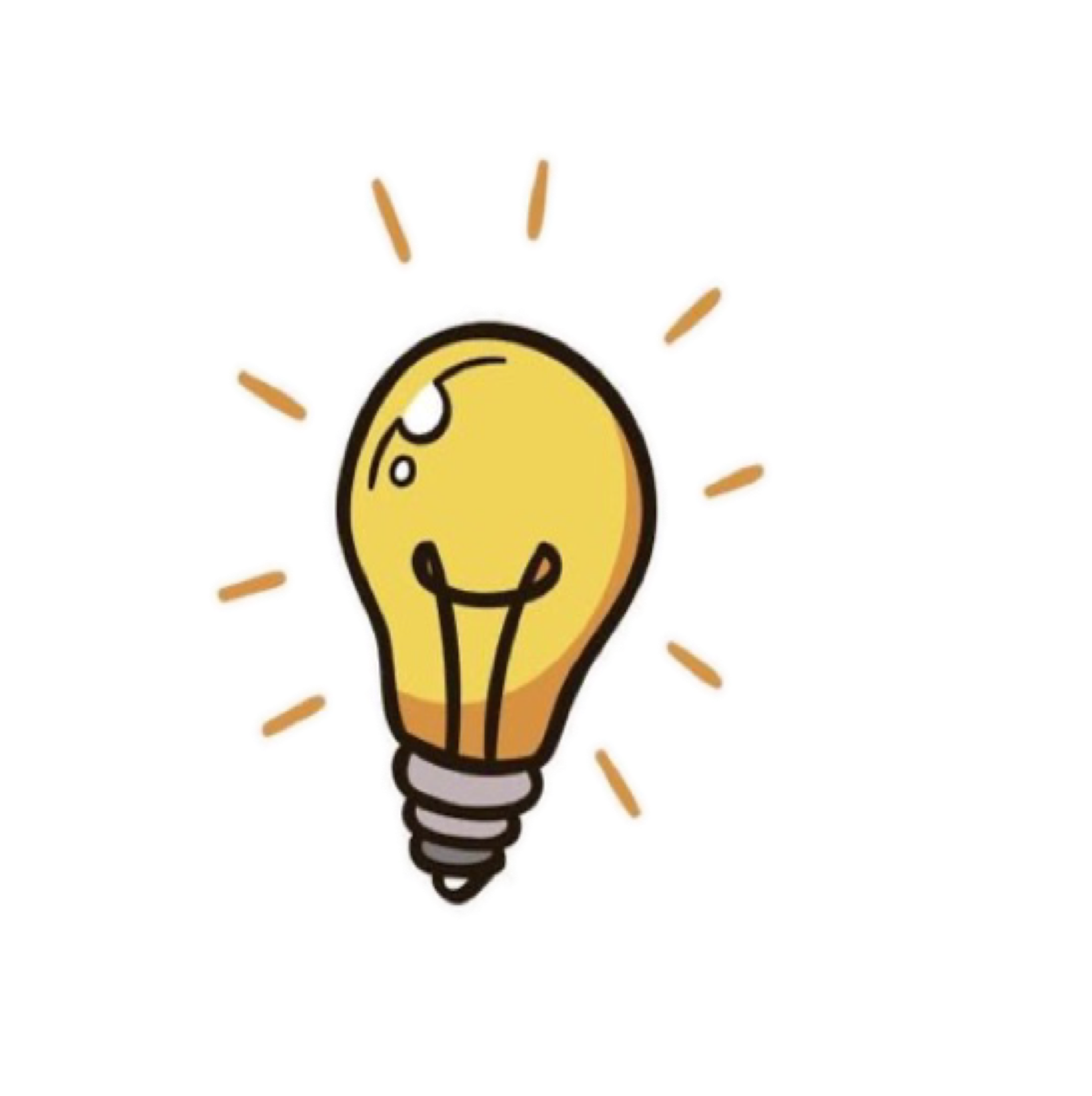 صفحة
٥٩
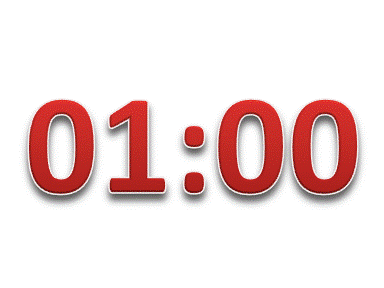 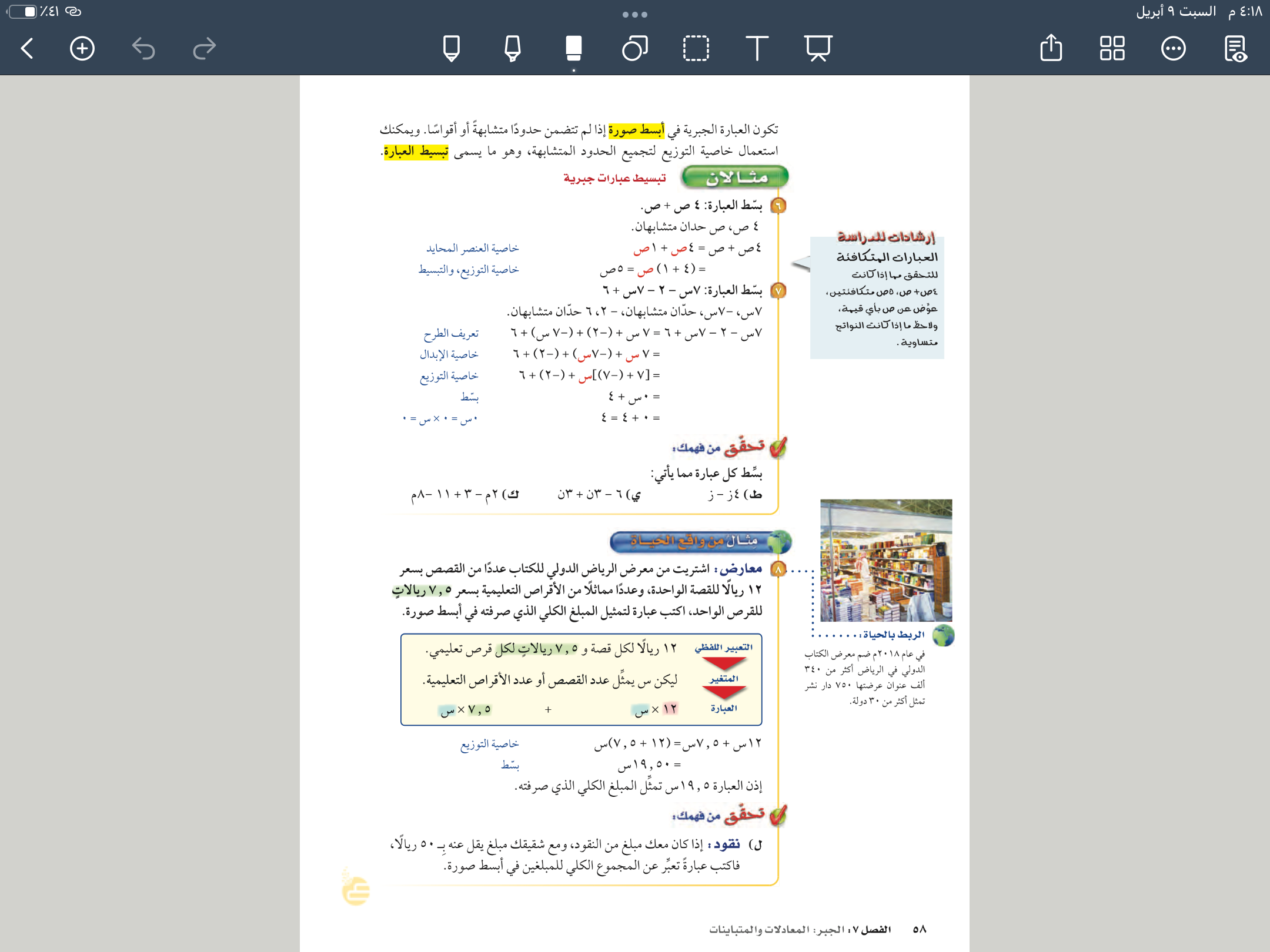 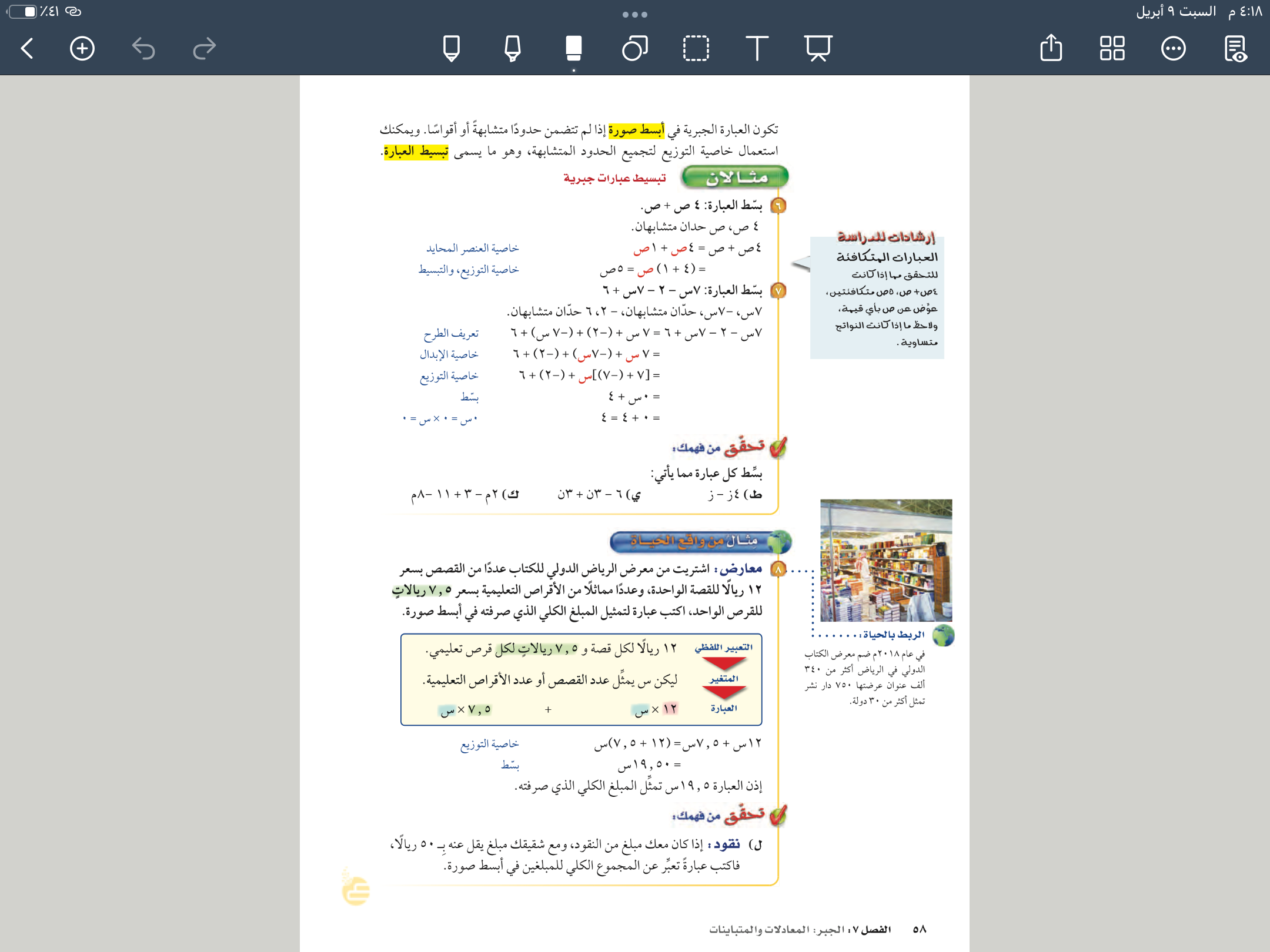 صفحة
٥٩
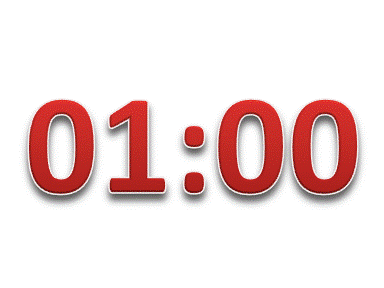 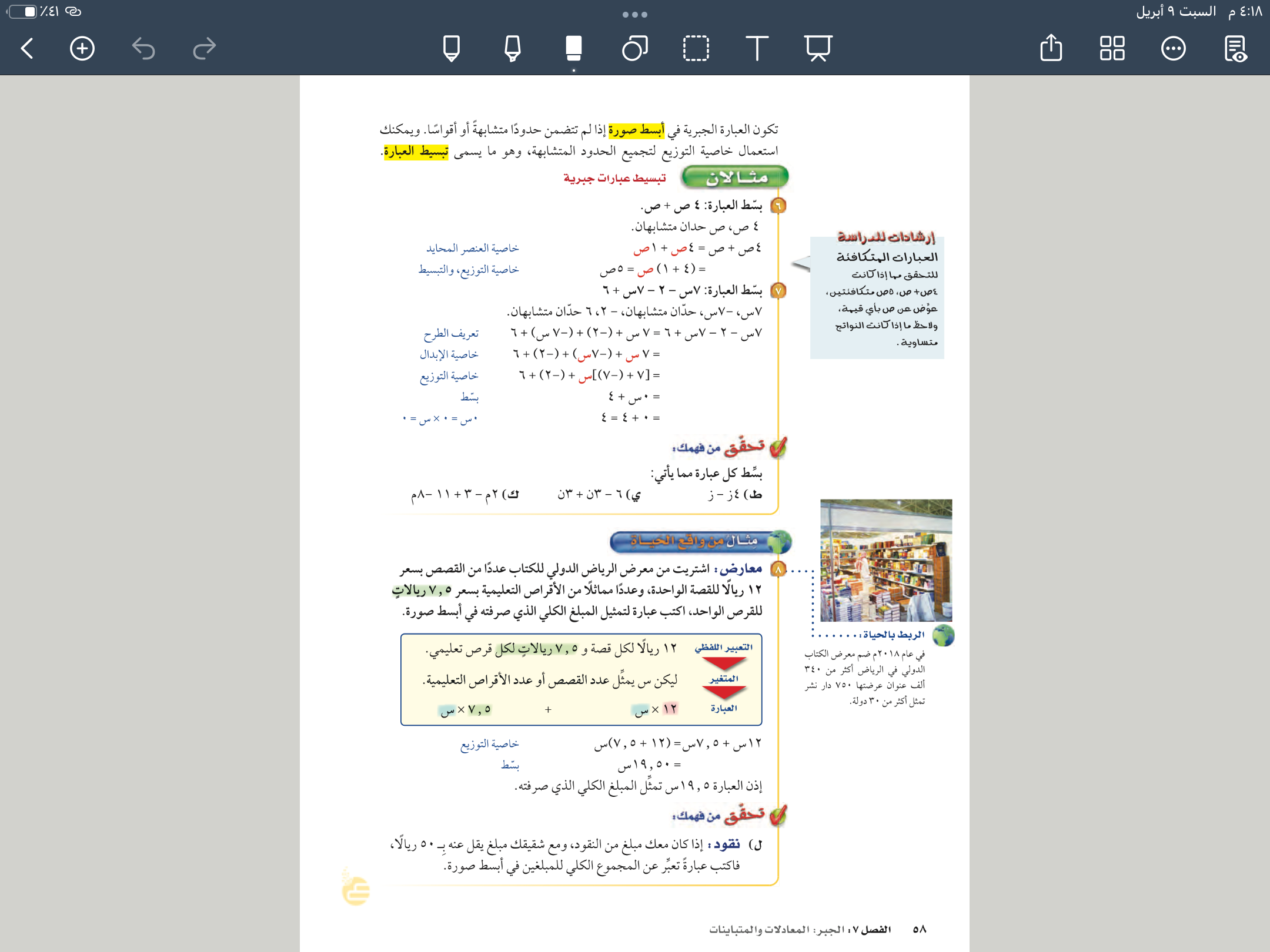 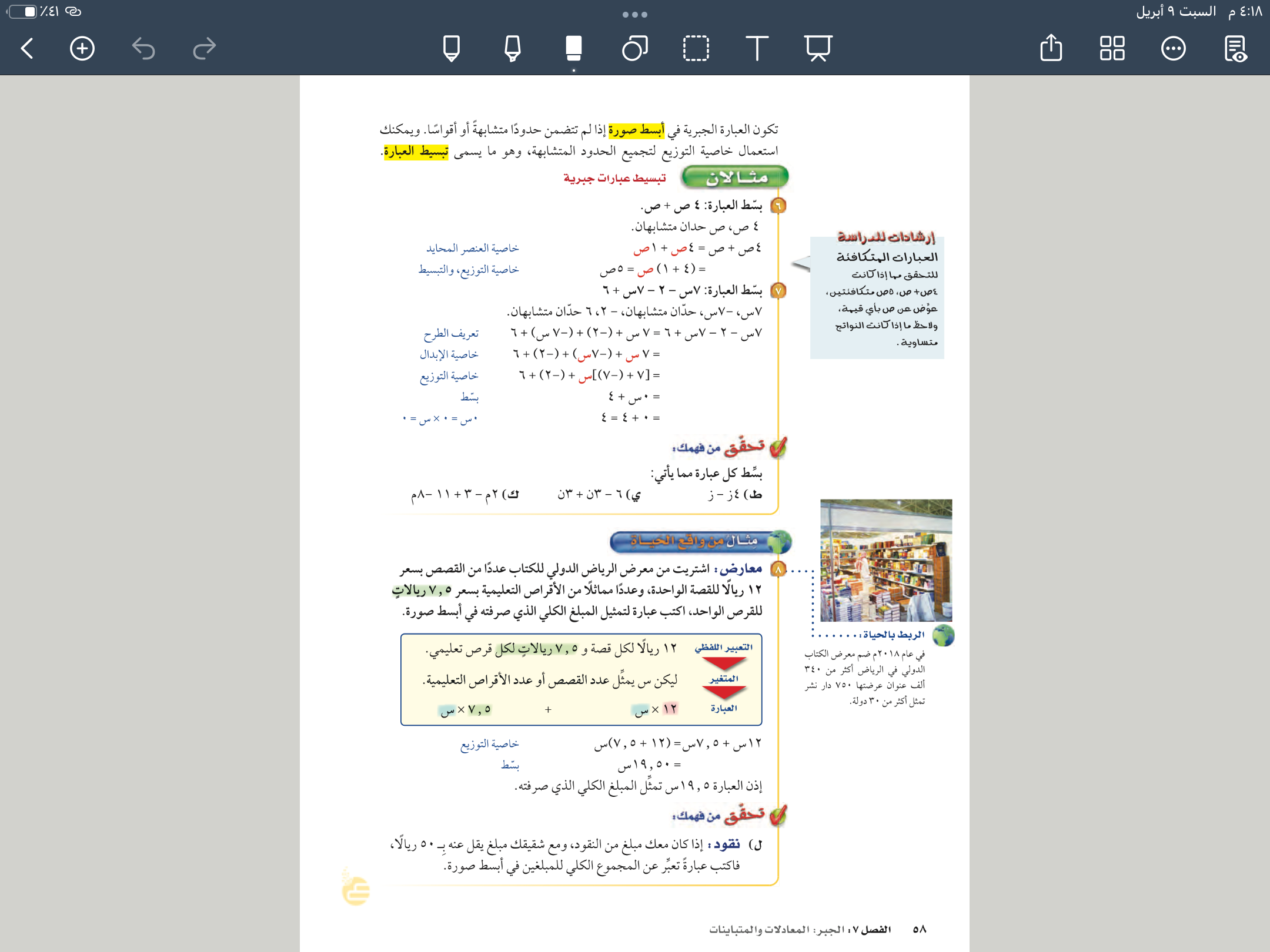 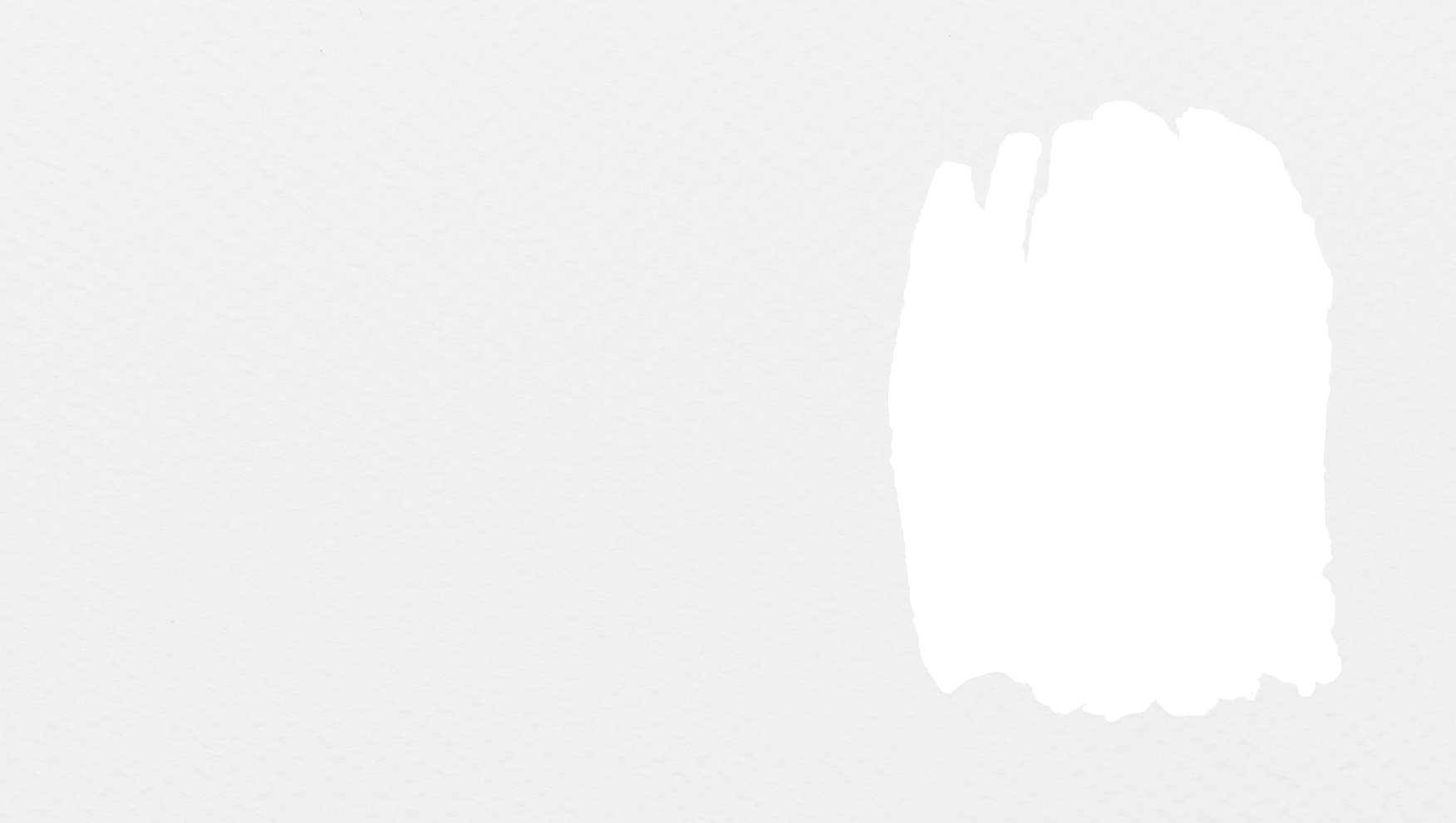 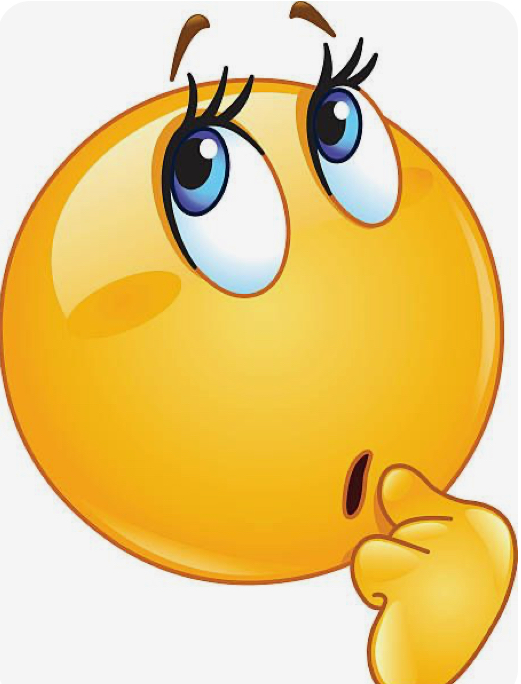 تحقق من فهمك
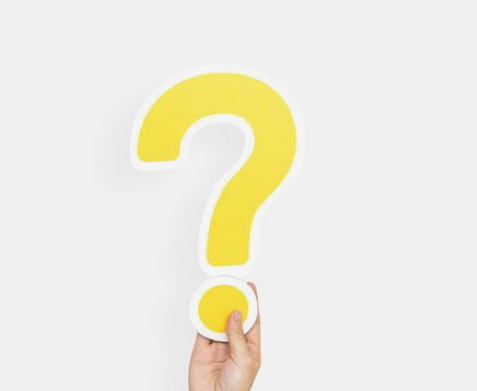 فكر 
زاوج 
شارك
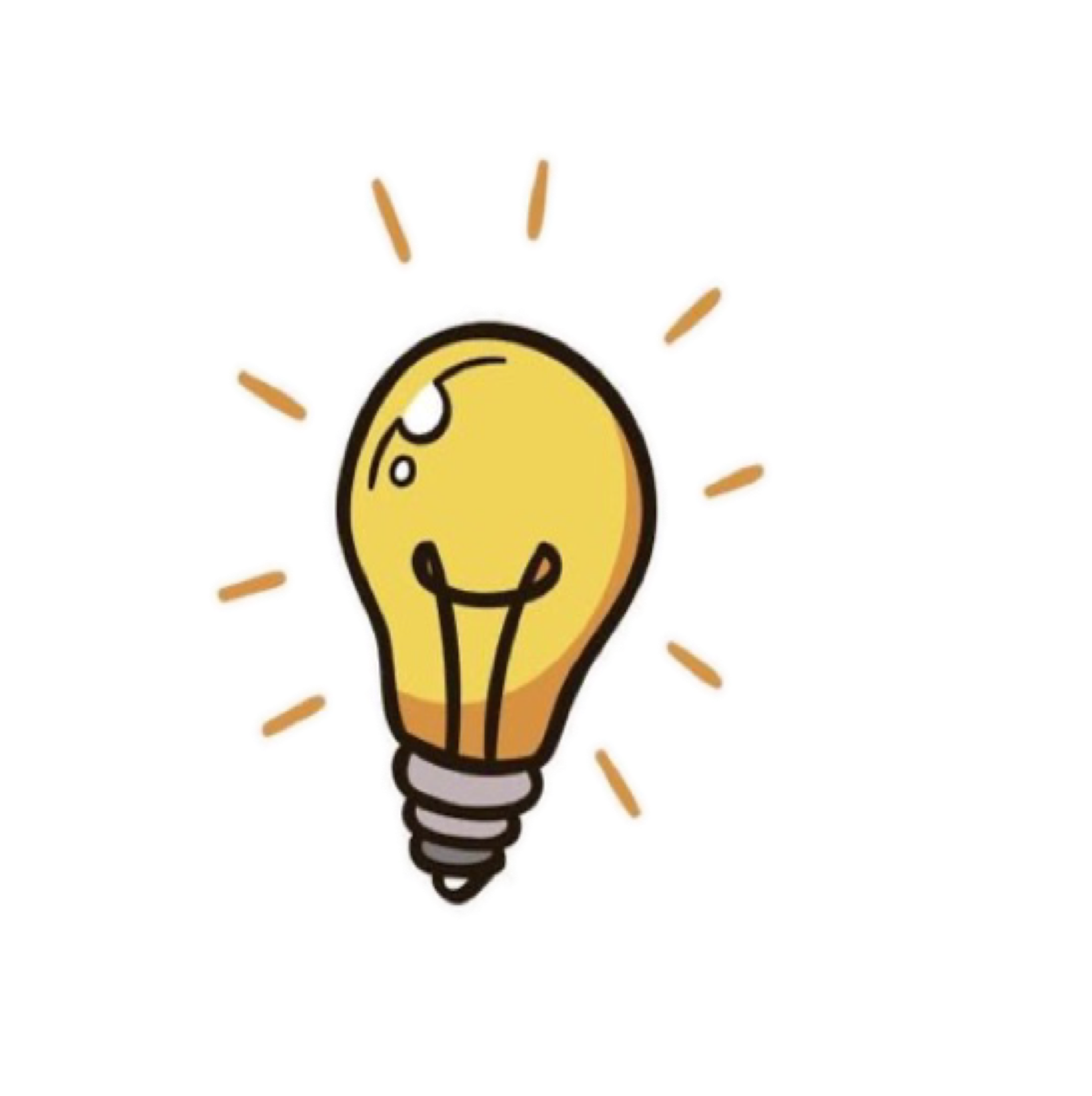 صفحة
٥٩
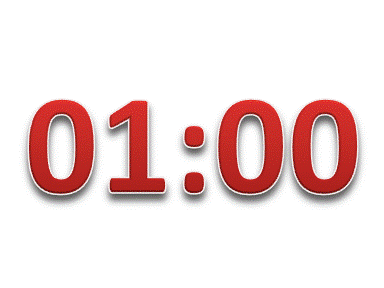 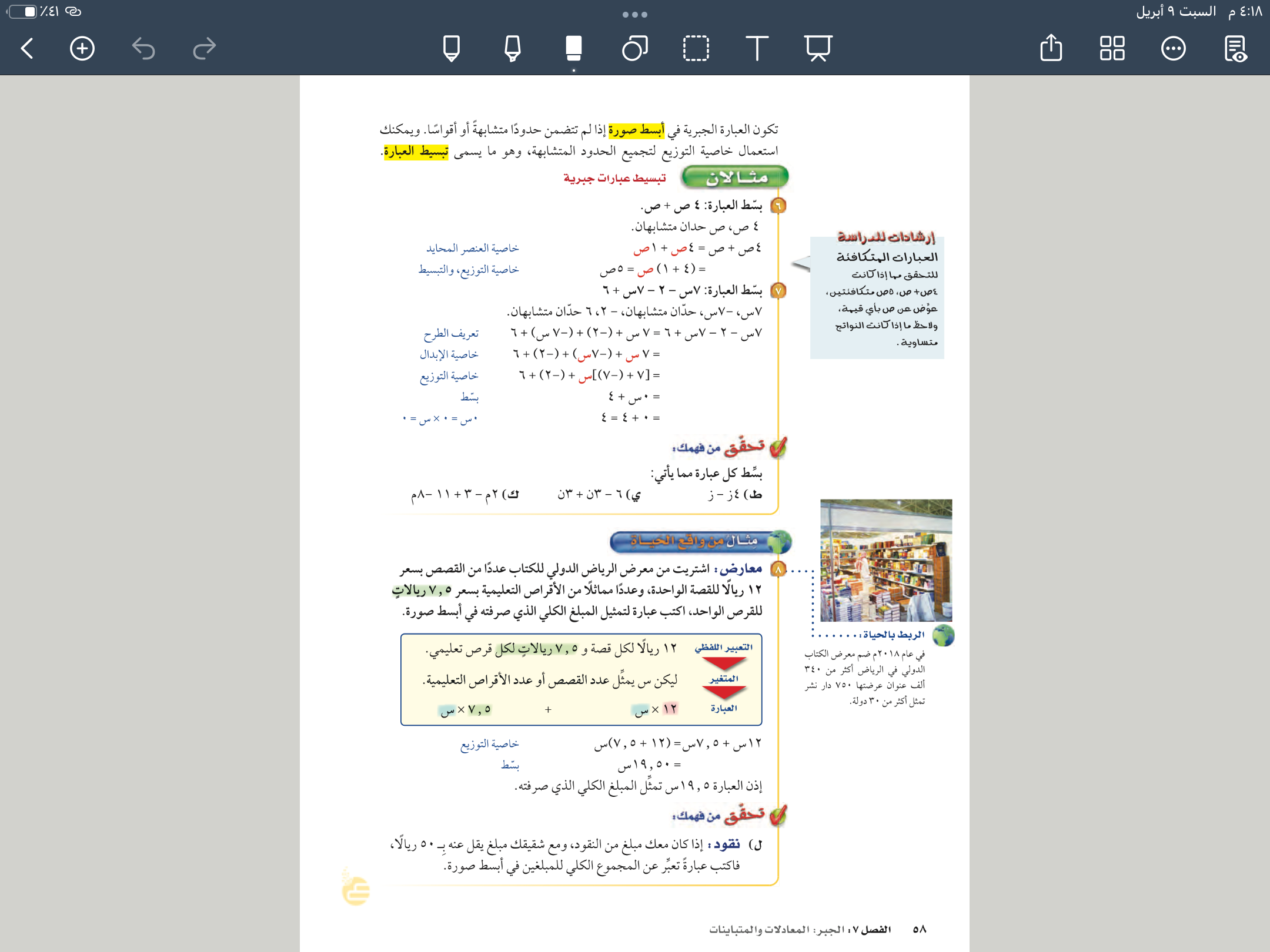 مهارة تفكير عليا
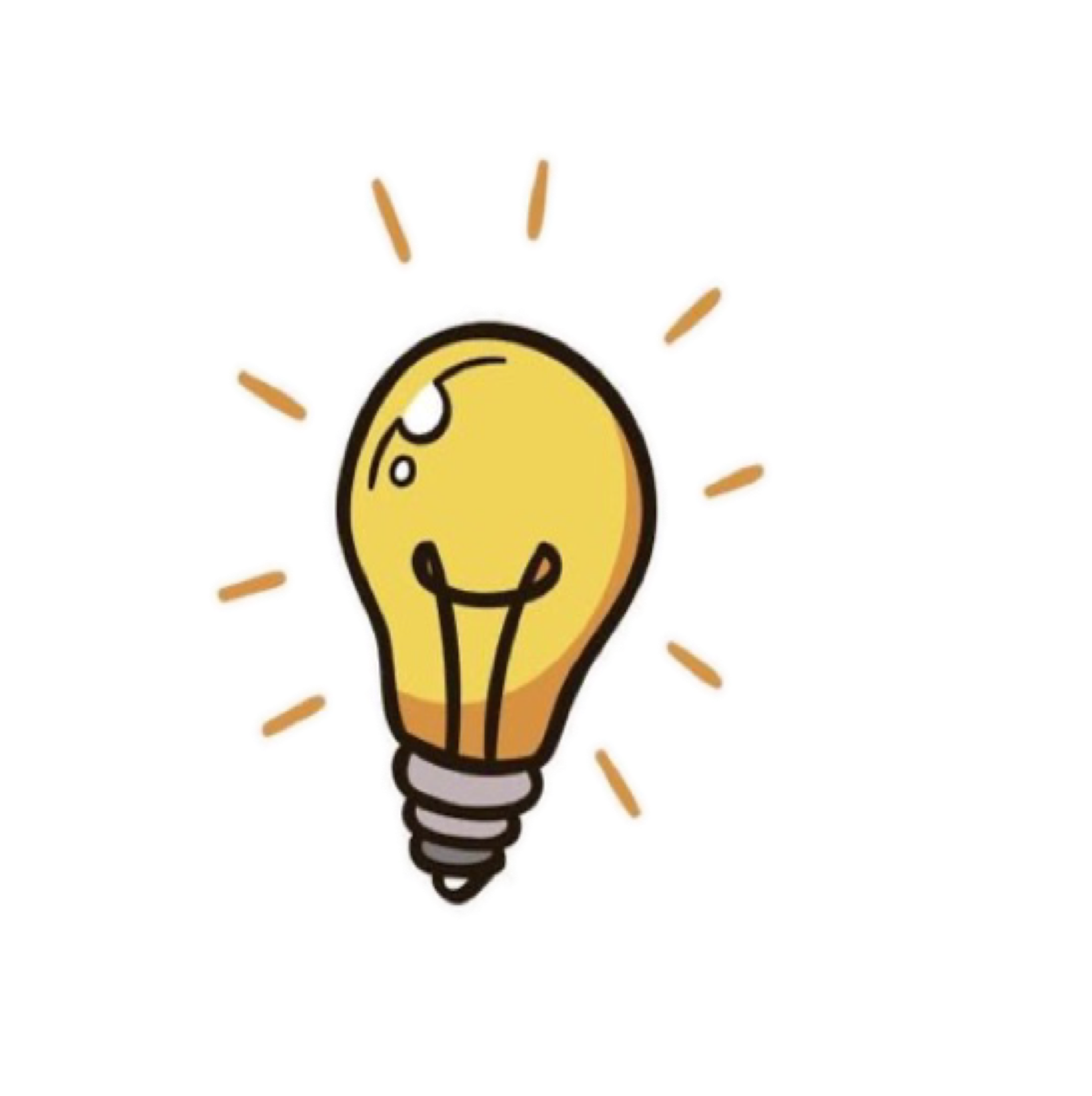 صفحة
٦٠
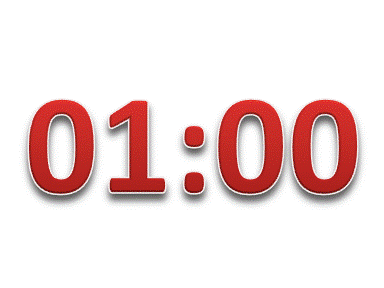 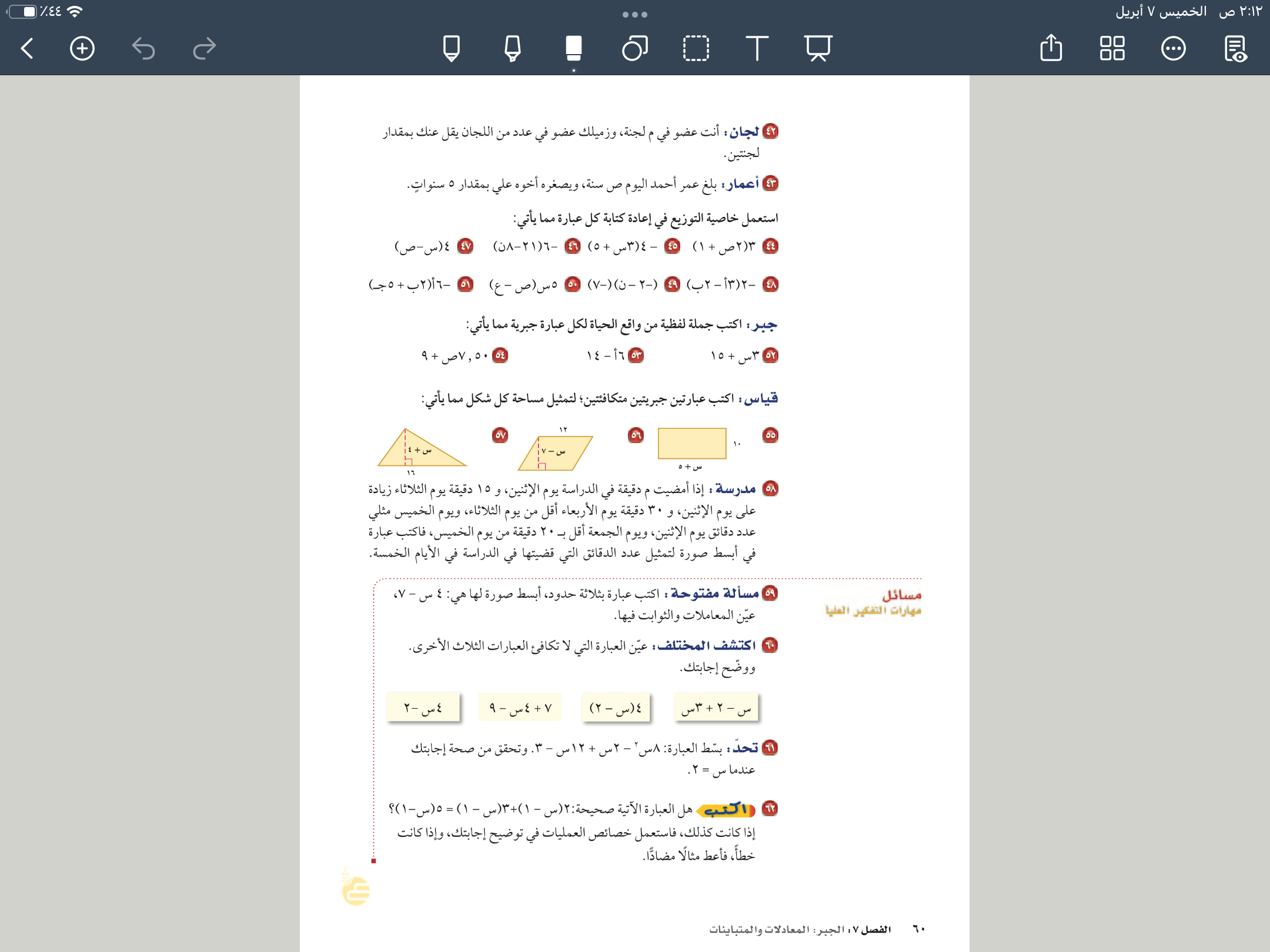 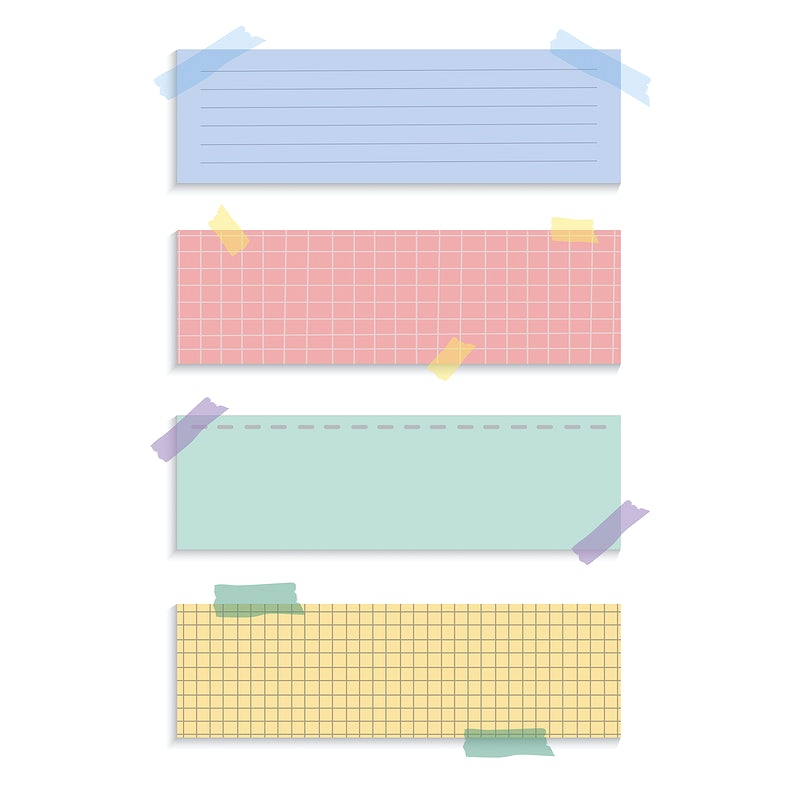 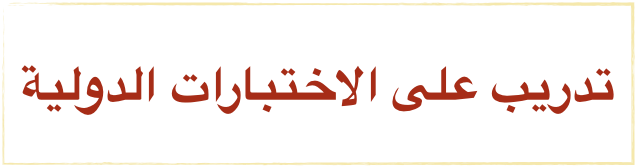 صفحة
٦١
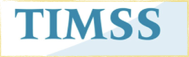 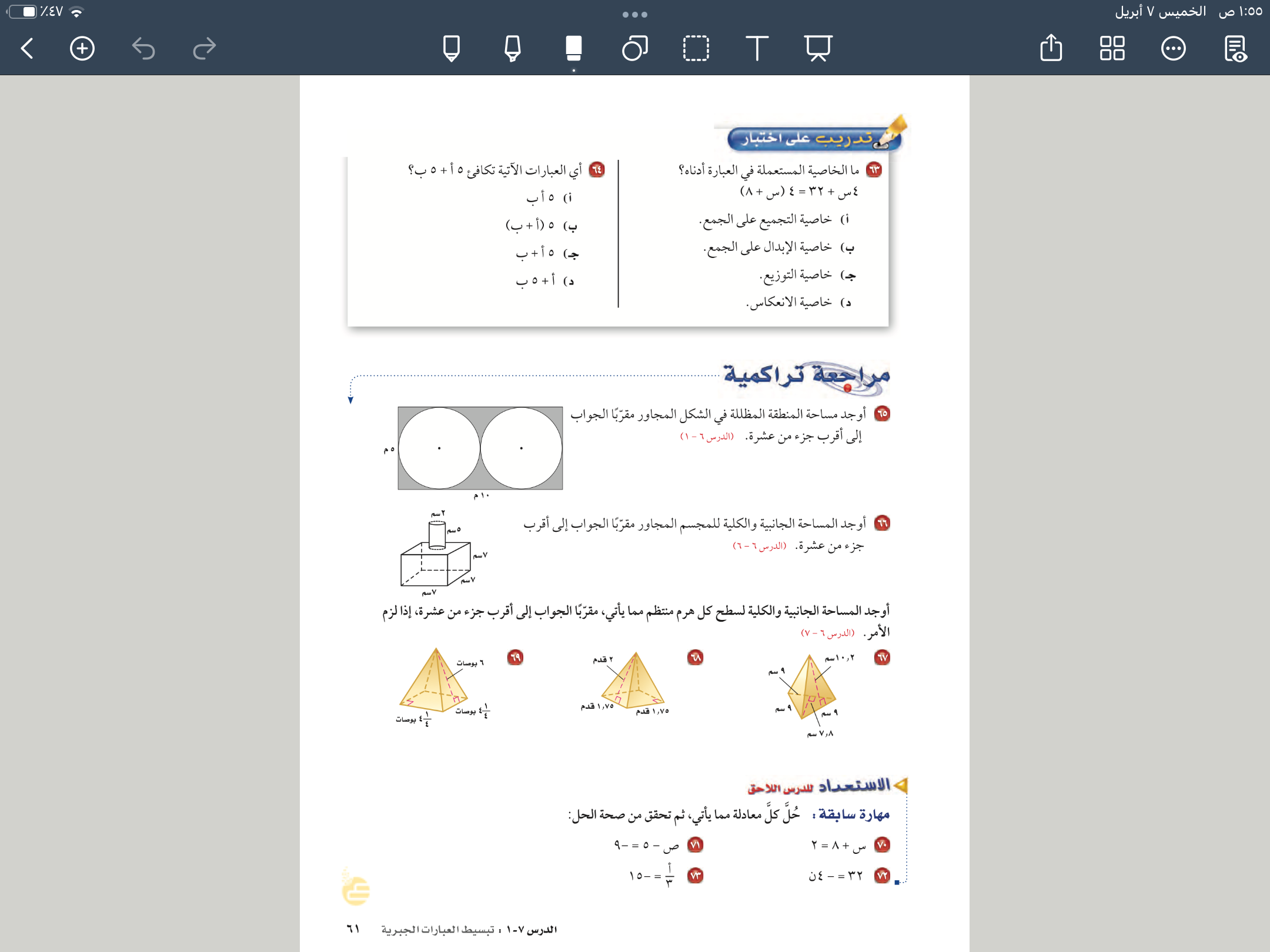 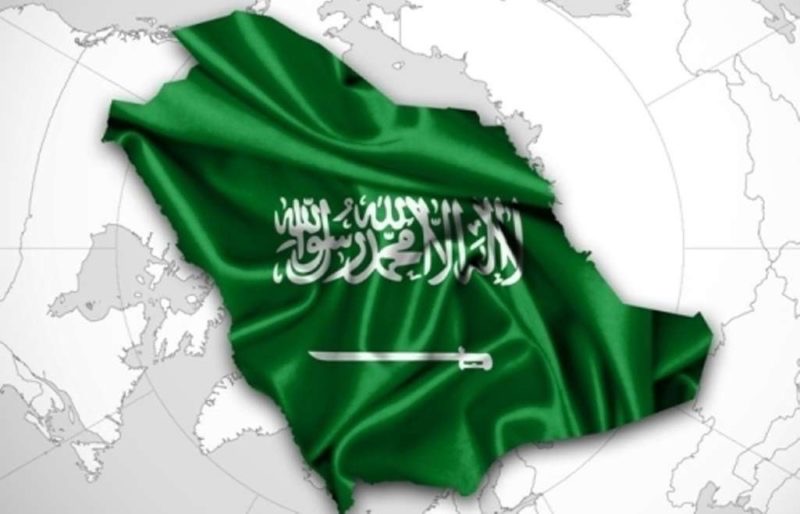 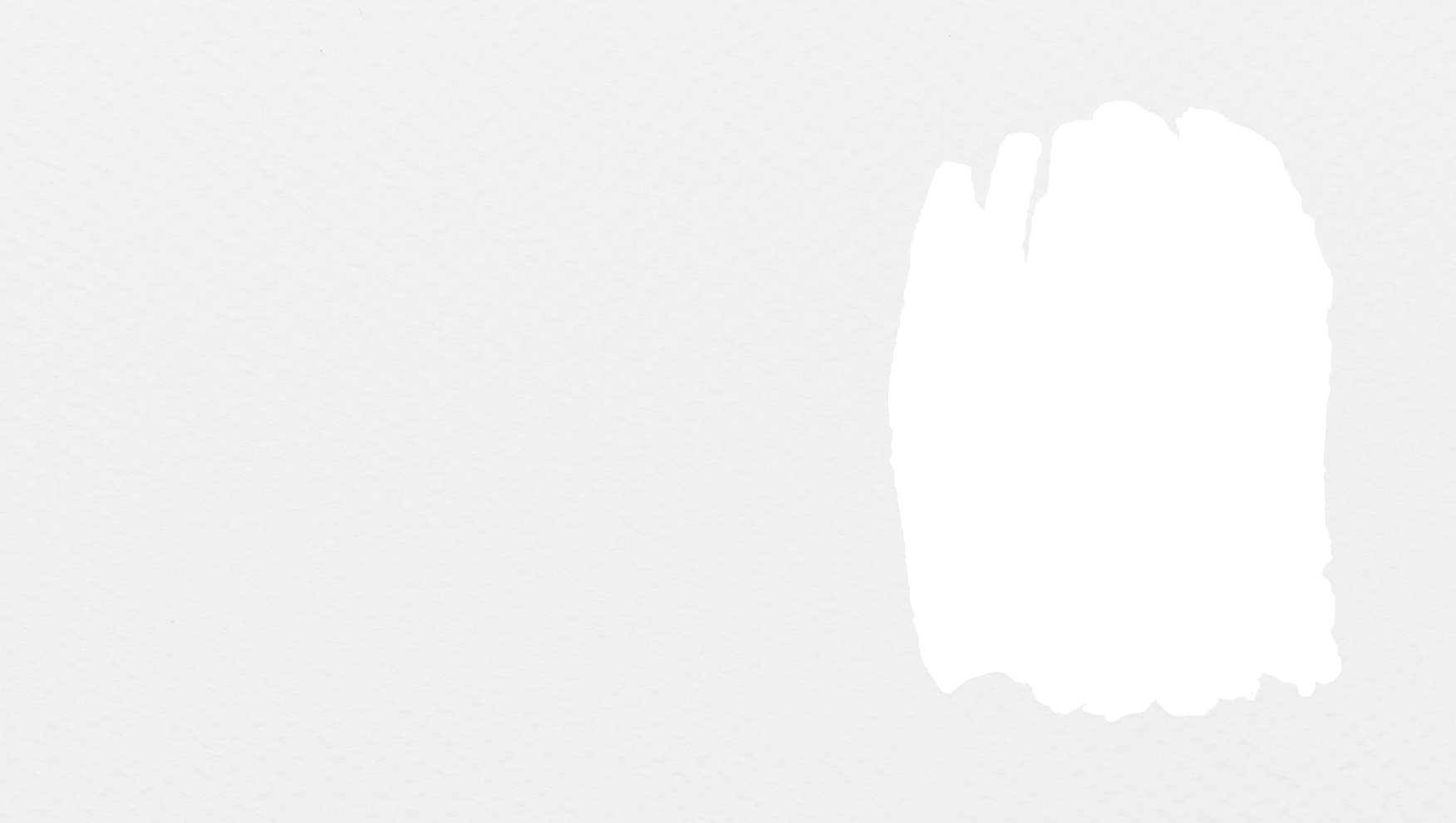 تدريب وحل المسائل
صفحة
٥٩
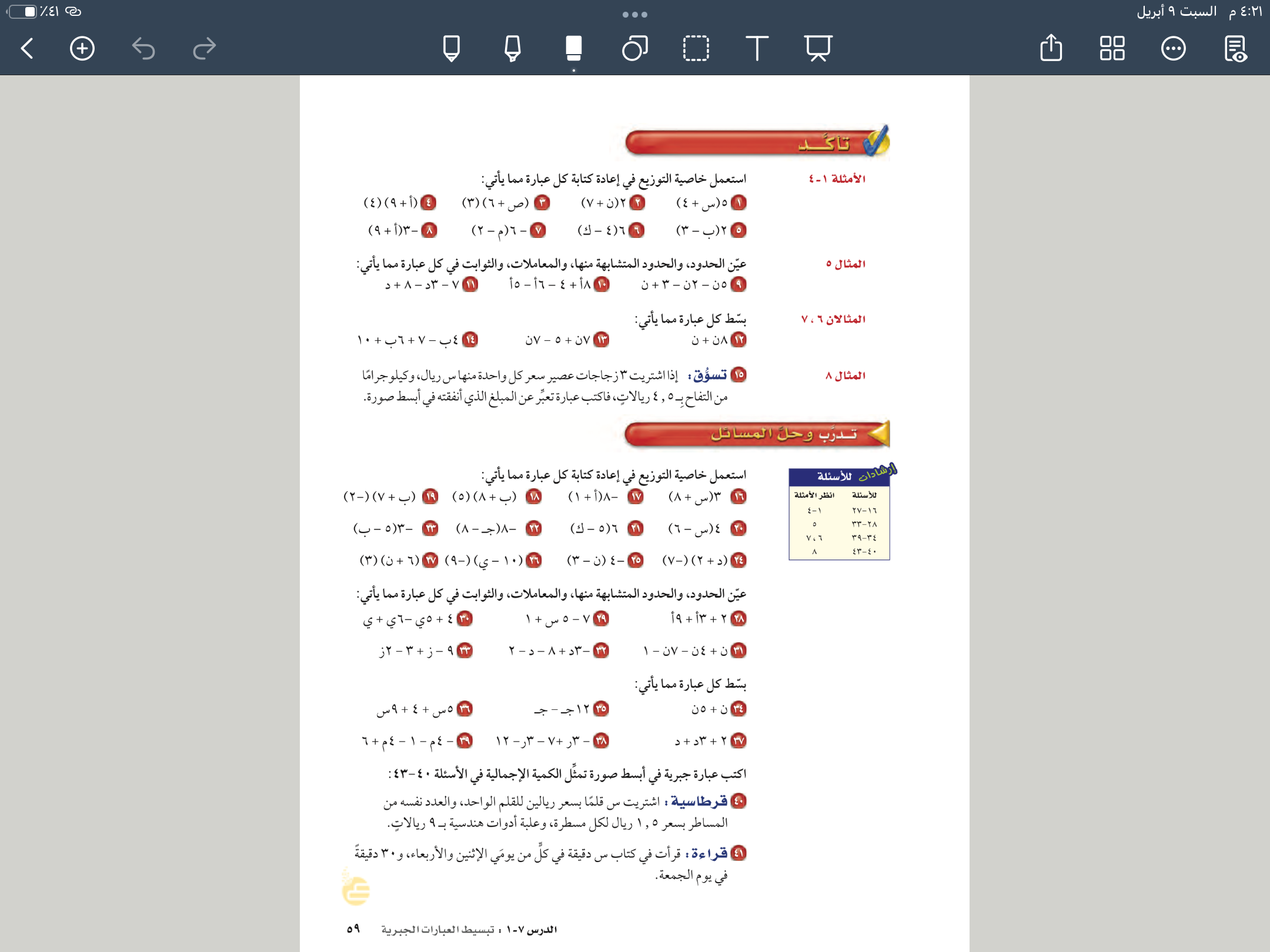 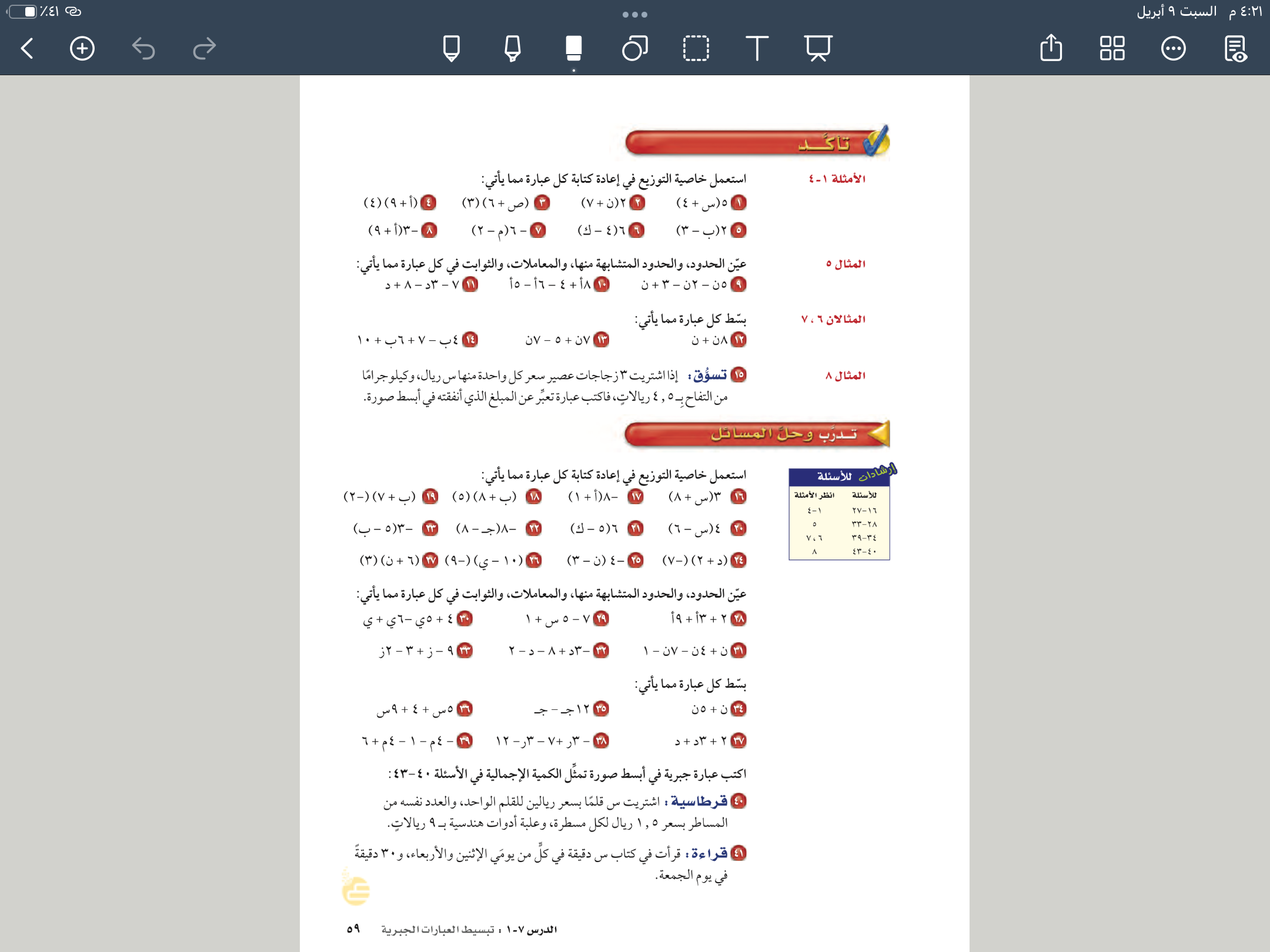 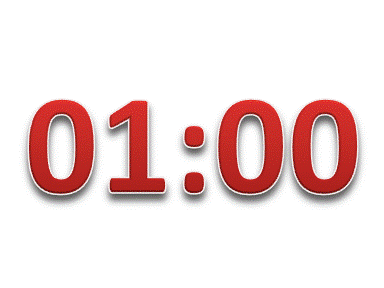 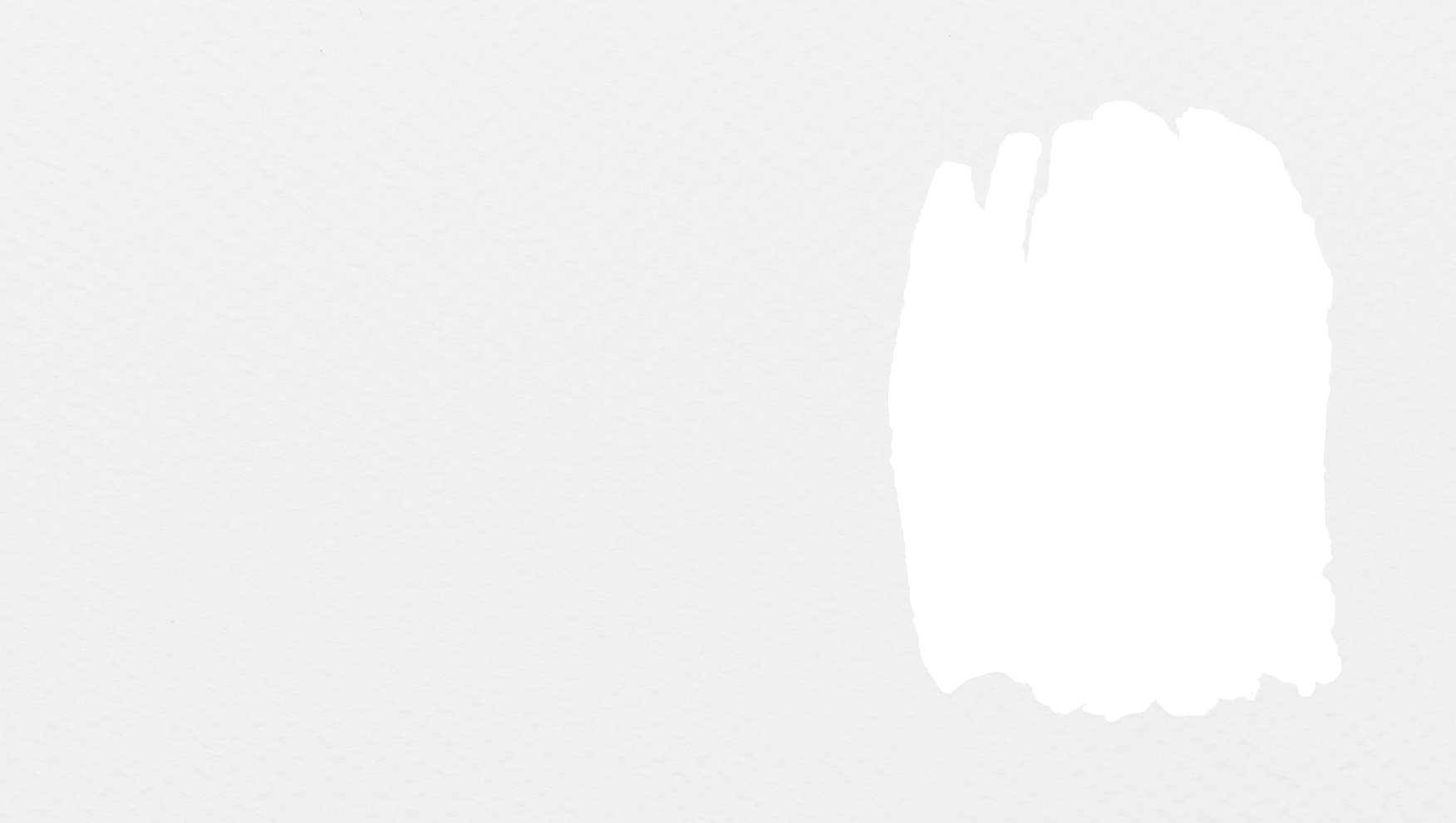 تدريب وحل المسائل
صفحة
٥٩
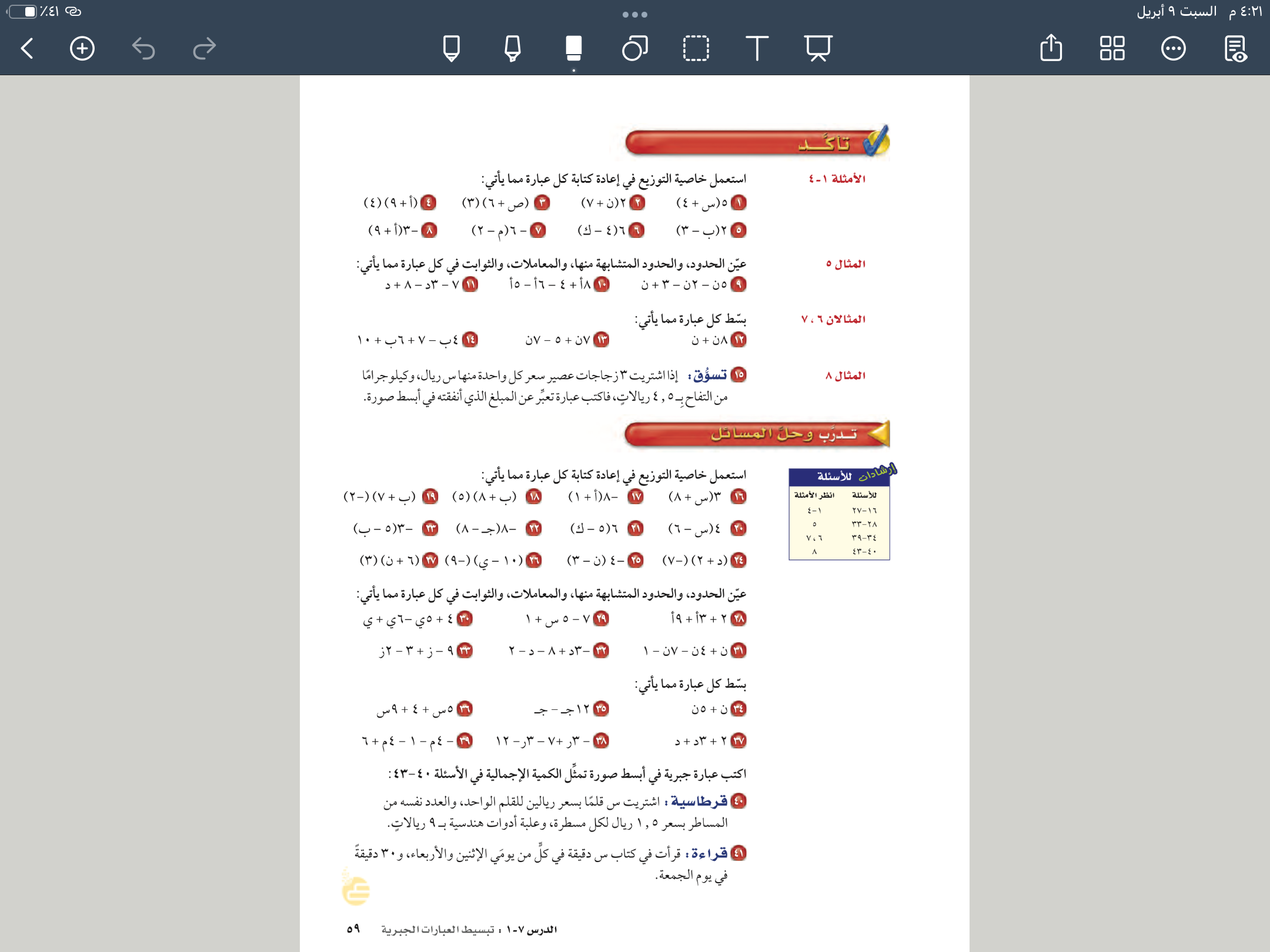 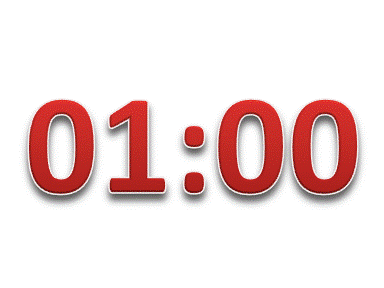 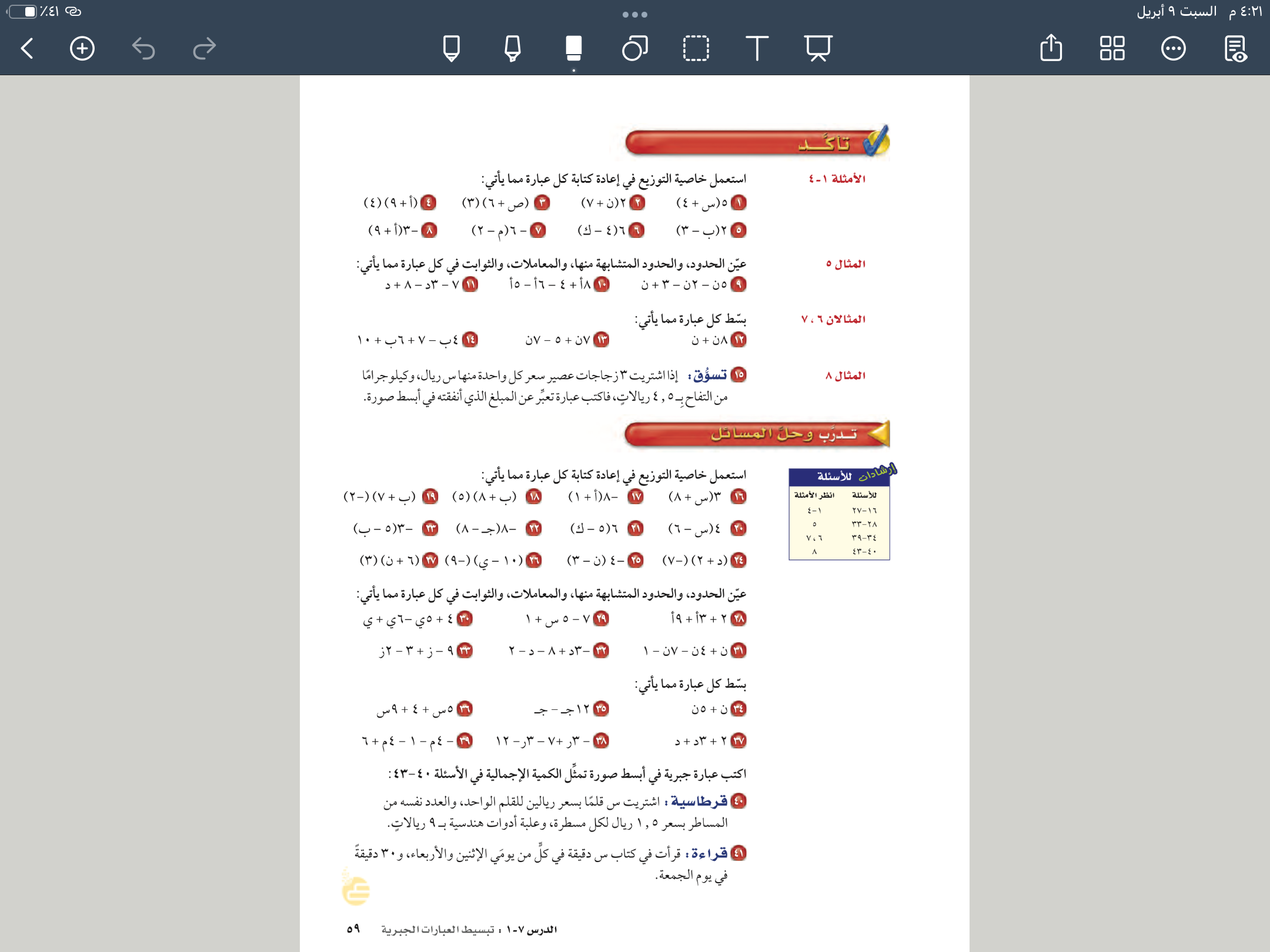 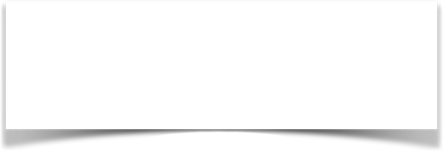 الاستفسارات
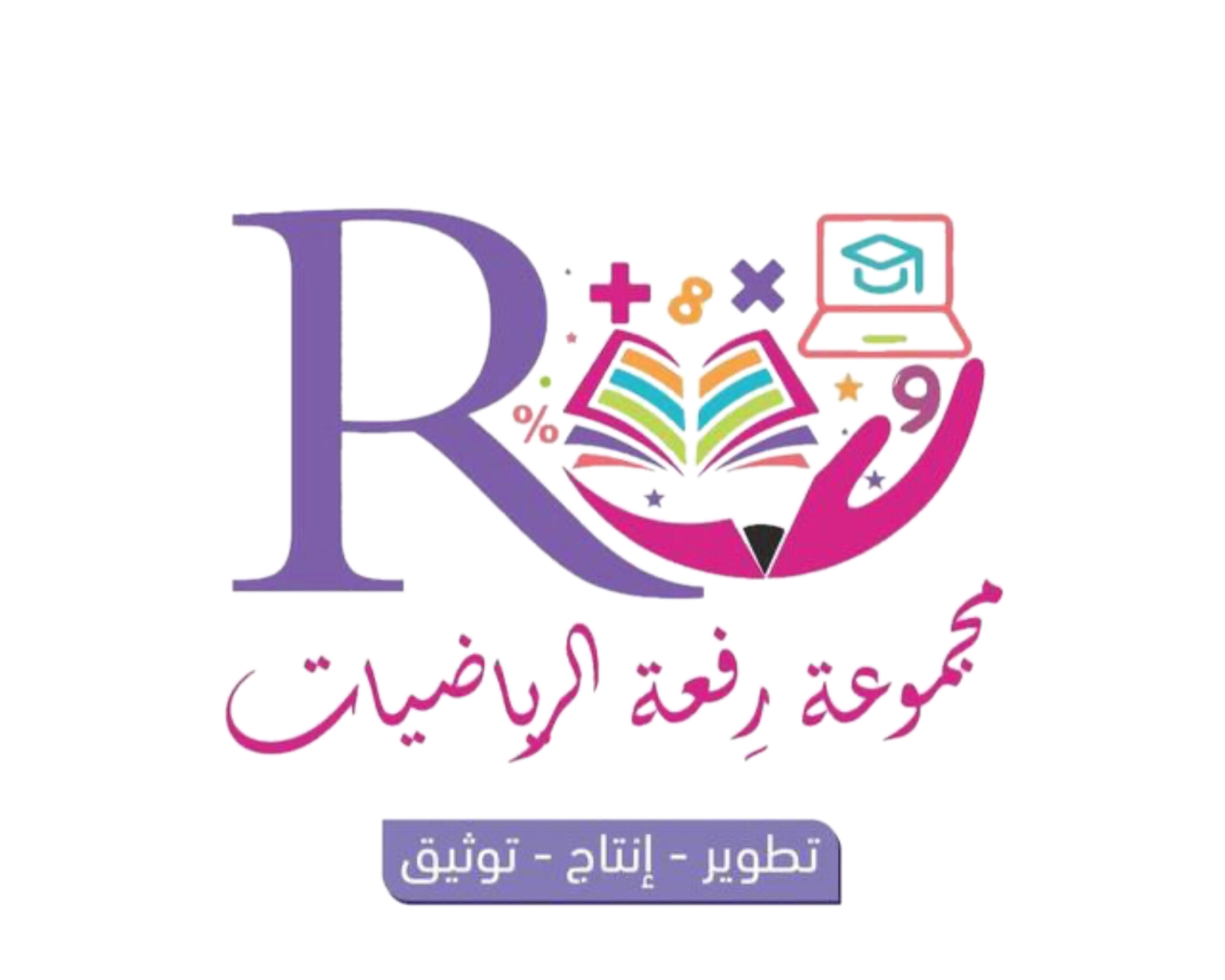 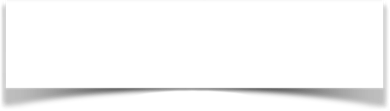 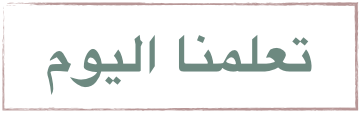 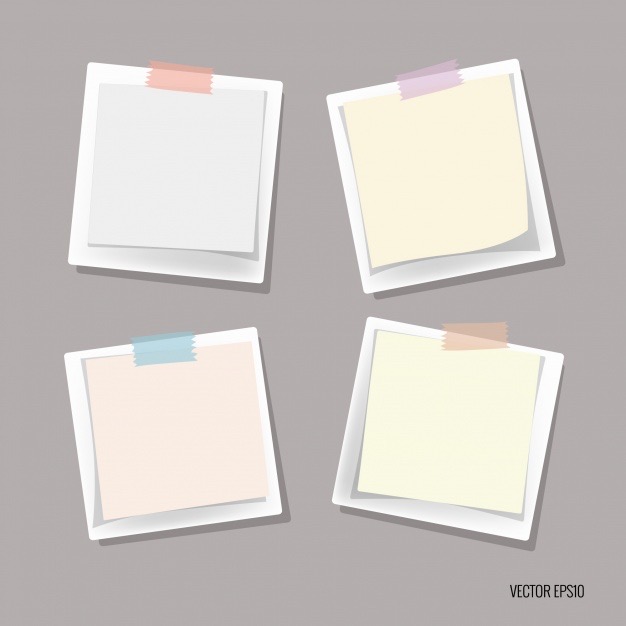 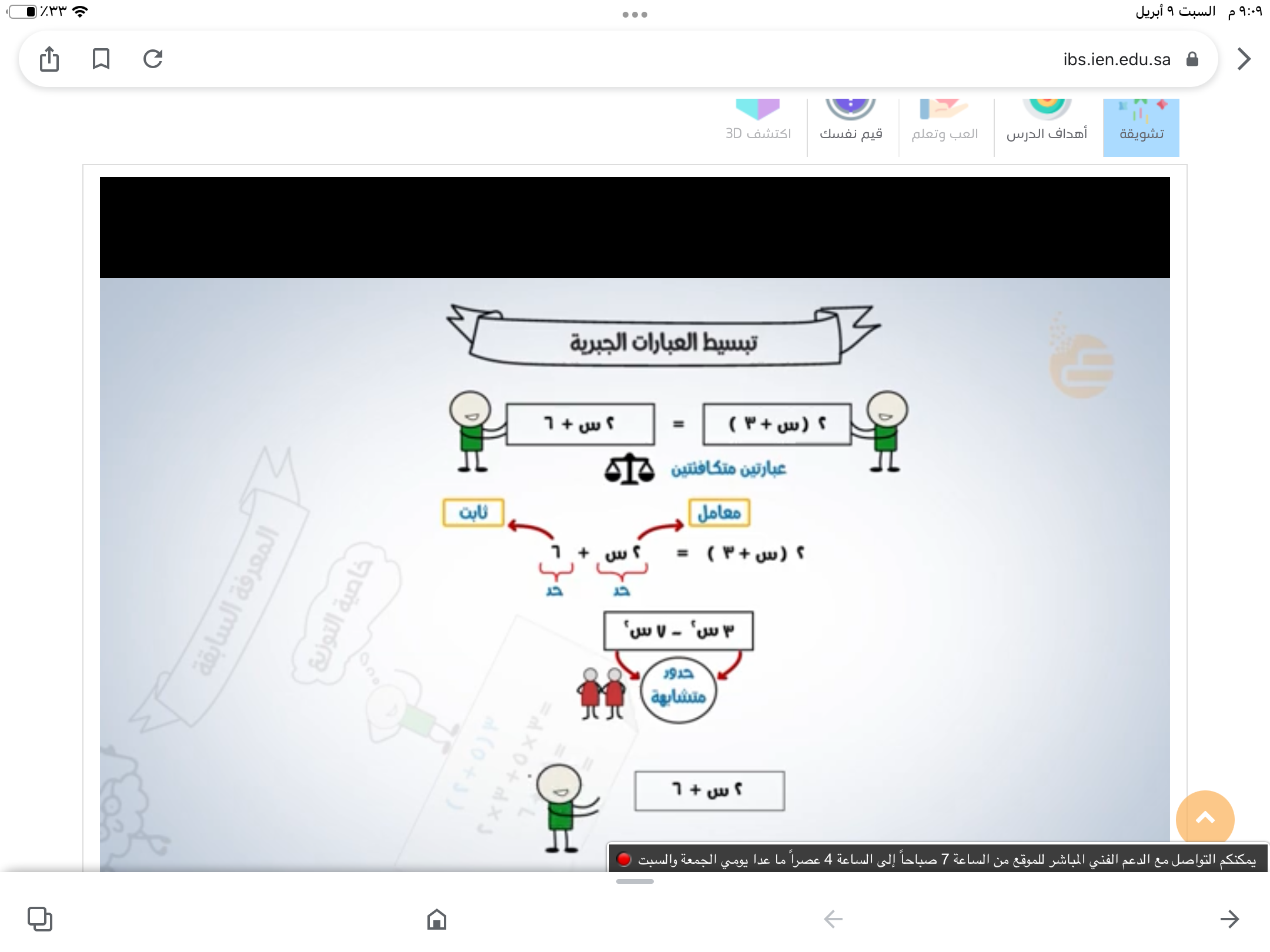 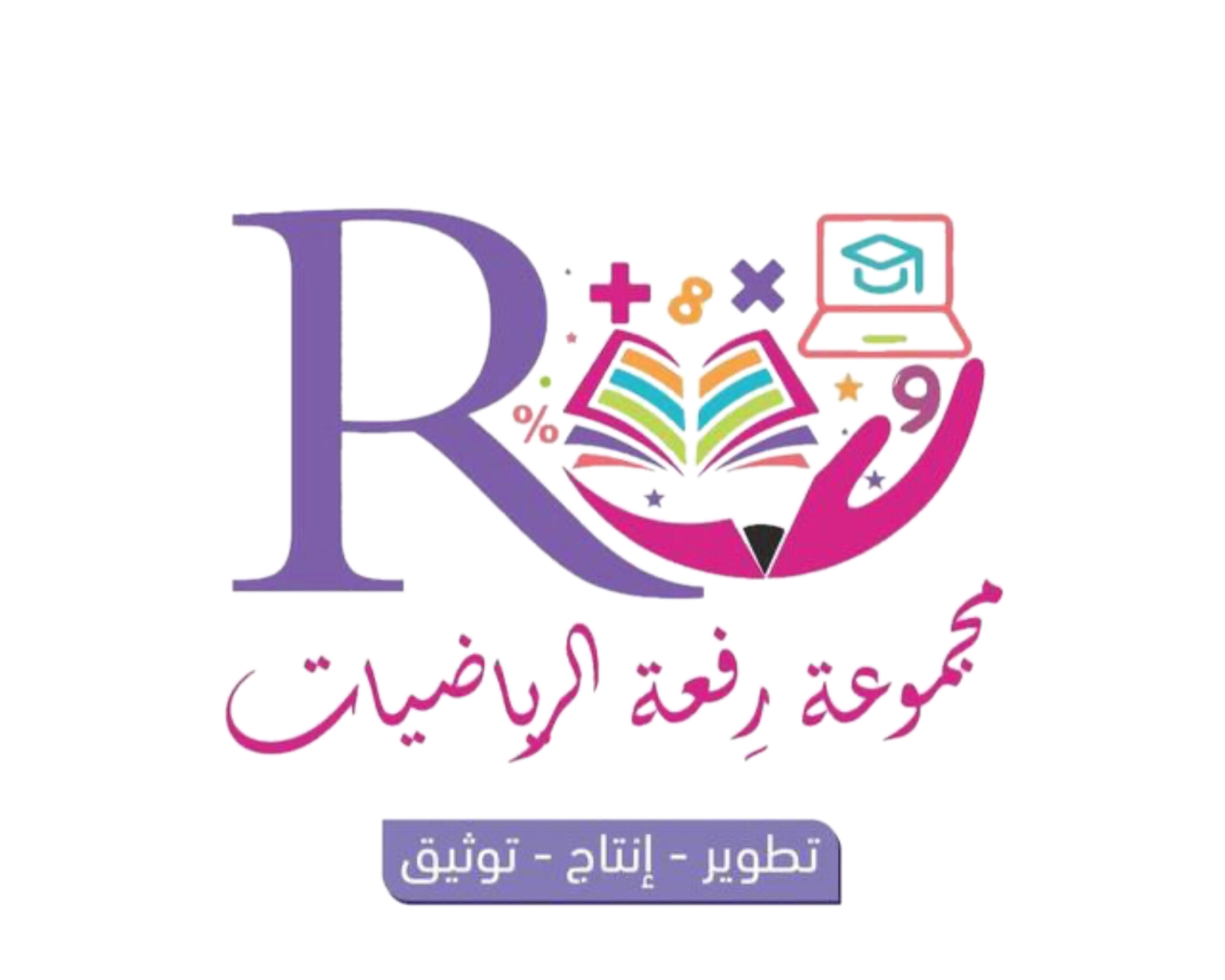 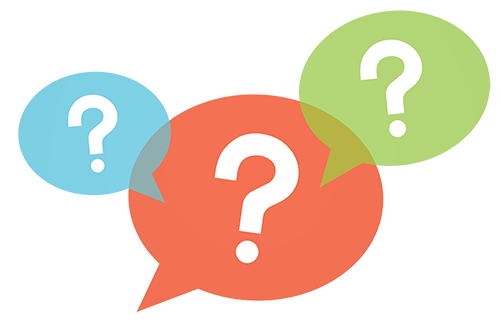 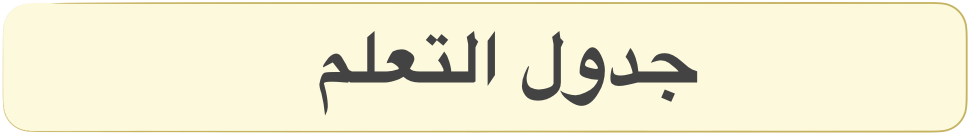 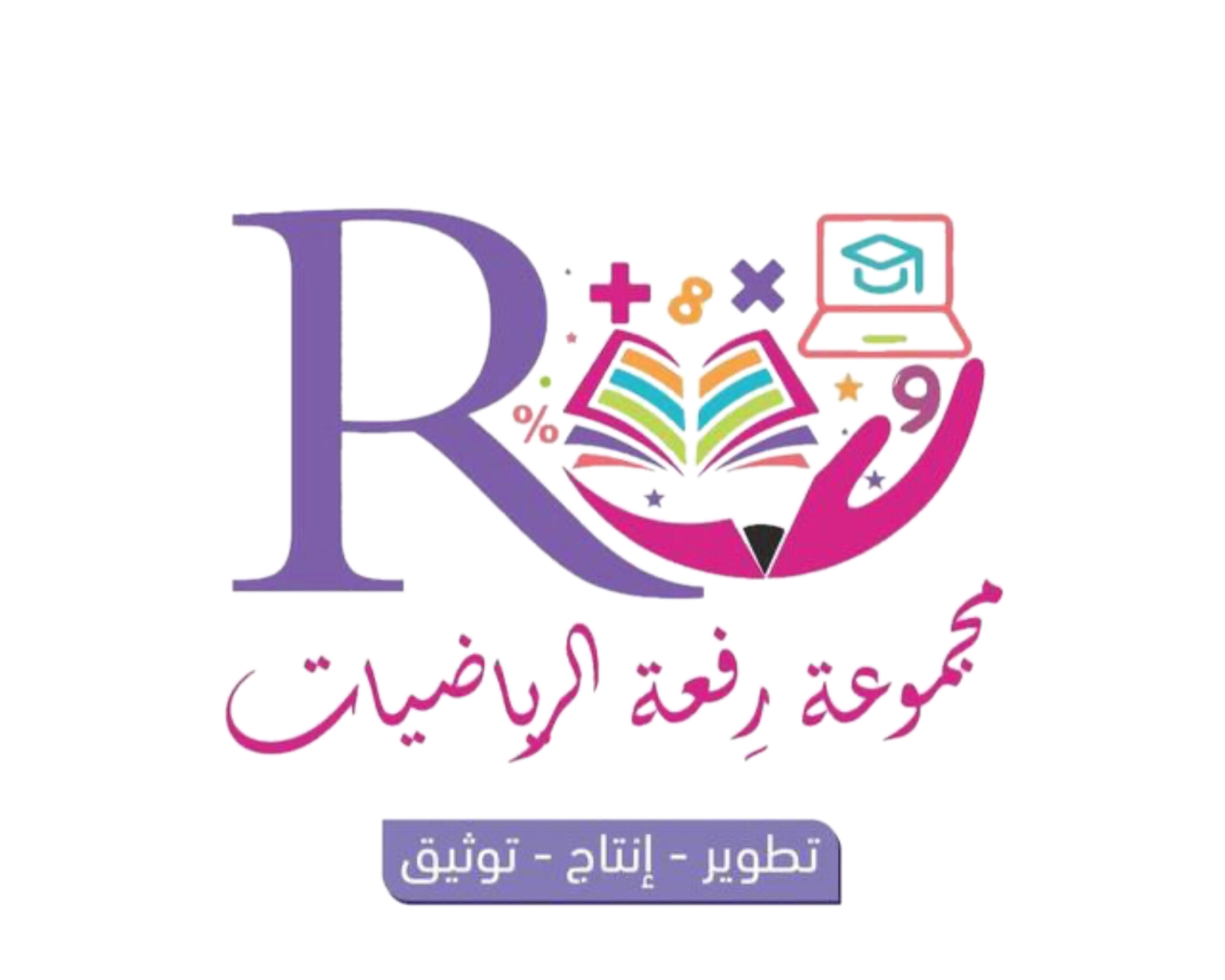 ماذا تعلمنا
ماذاسنتعلم
ماذا نعرف
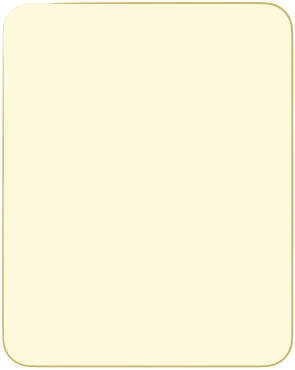 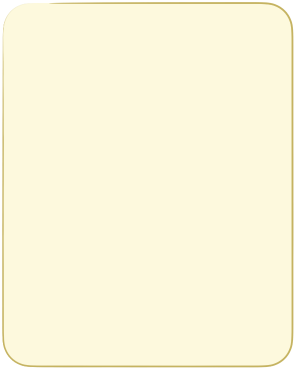 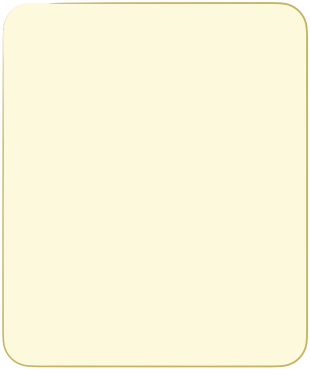 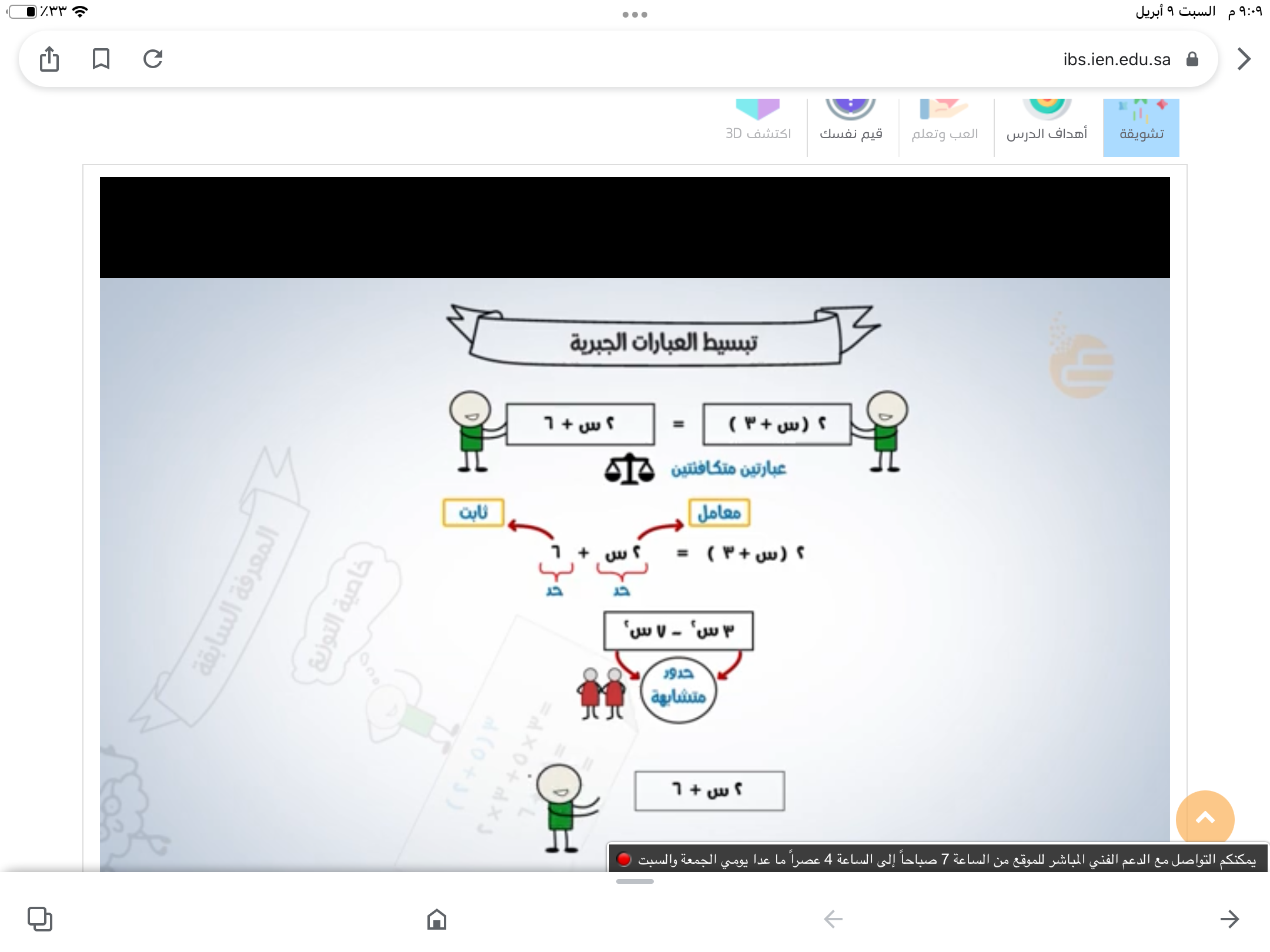 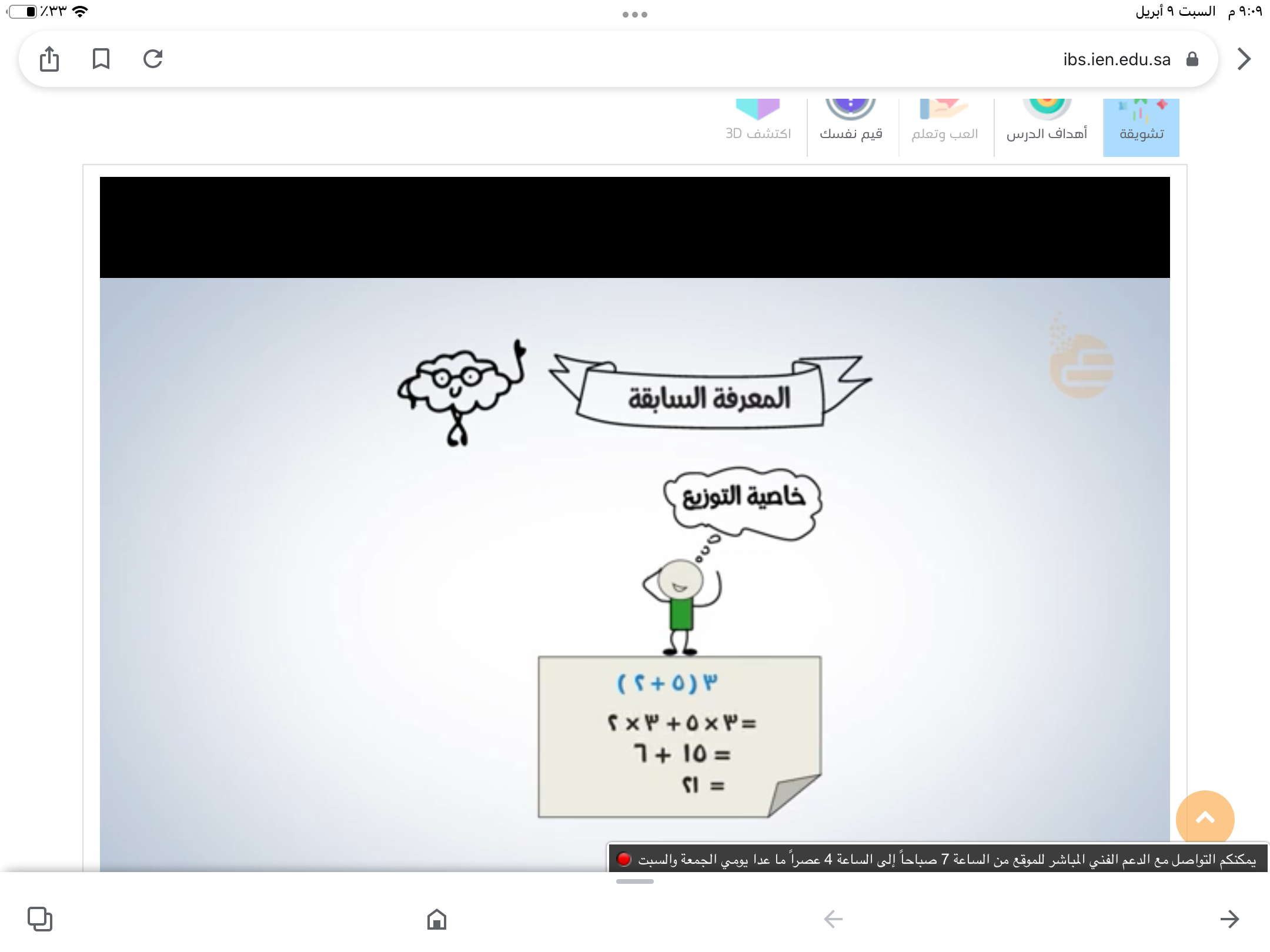 🎯 استعمال خاصية التوزيع في 
تبسيط العبارات الجبرية
🎯 استعمال خاصية التوزيع في 
تبسيط العبارات الجبرية
سُبْحَانَكَ اللَّهُمَّ وَبِحَمْدِكَ، أَشْهَدُ أَنْ لَا إِلَهَ إِلَّا أَنْتَ أَسْتَغْفِرُكَ وَأَتُوبُ إِلَيْكَ
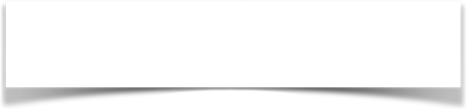 صفحة
٥٩
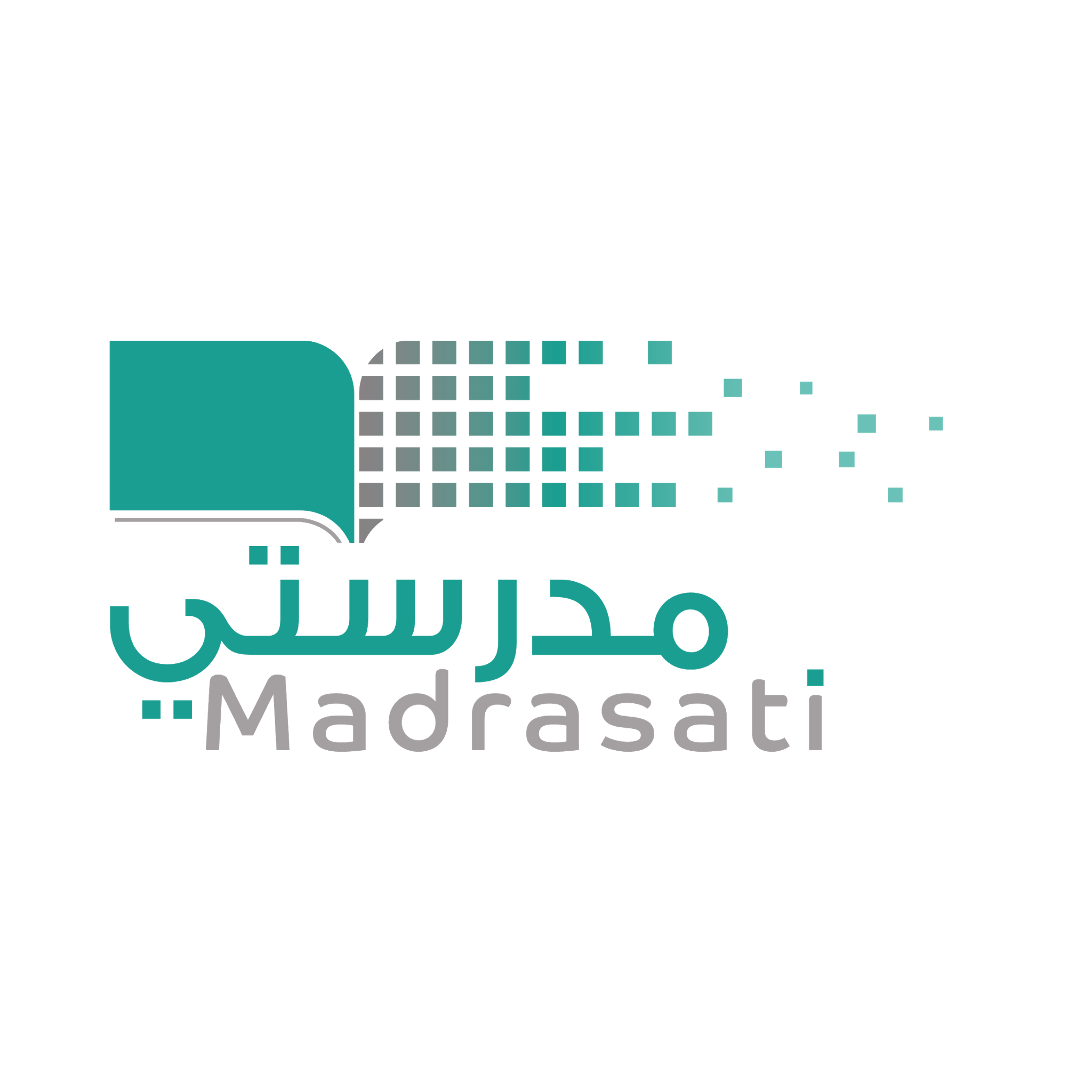 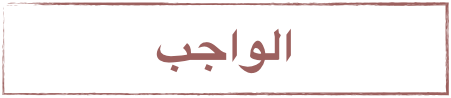 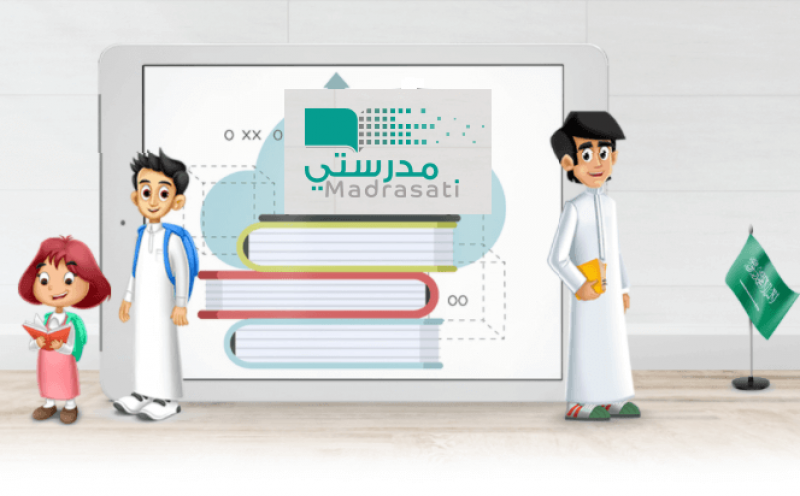 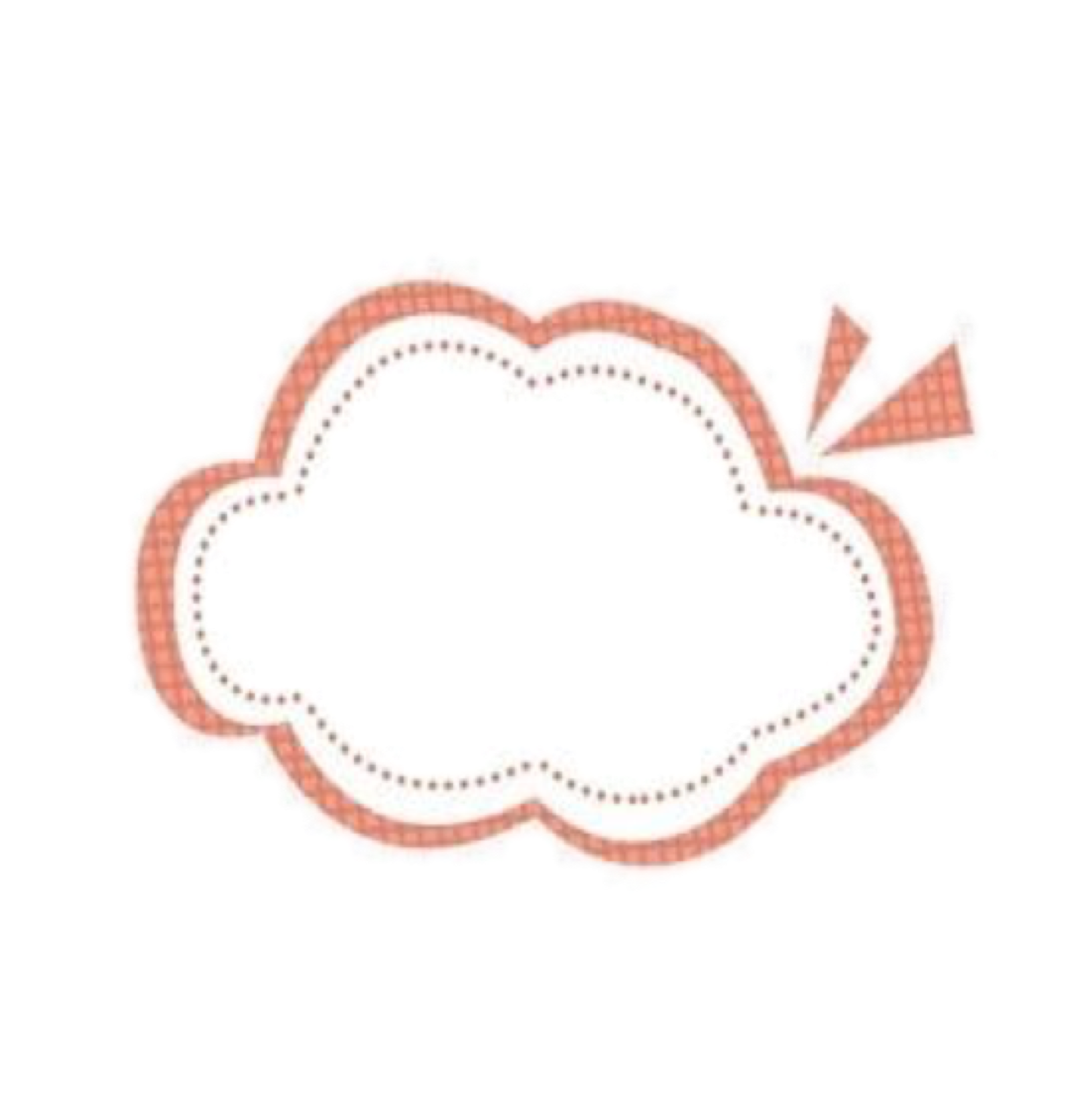 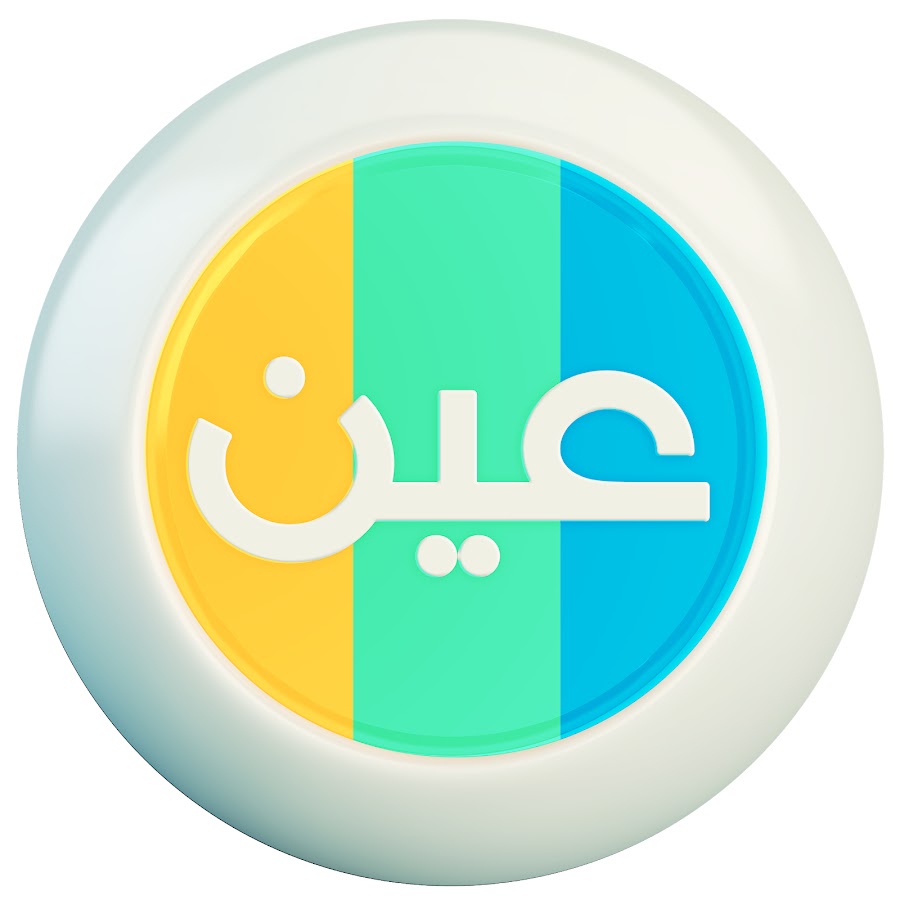 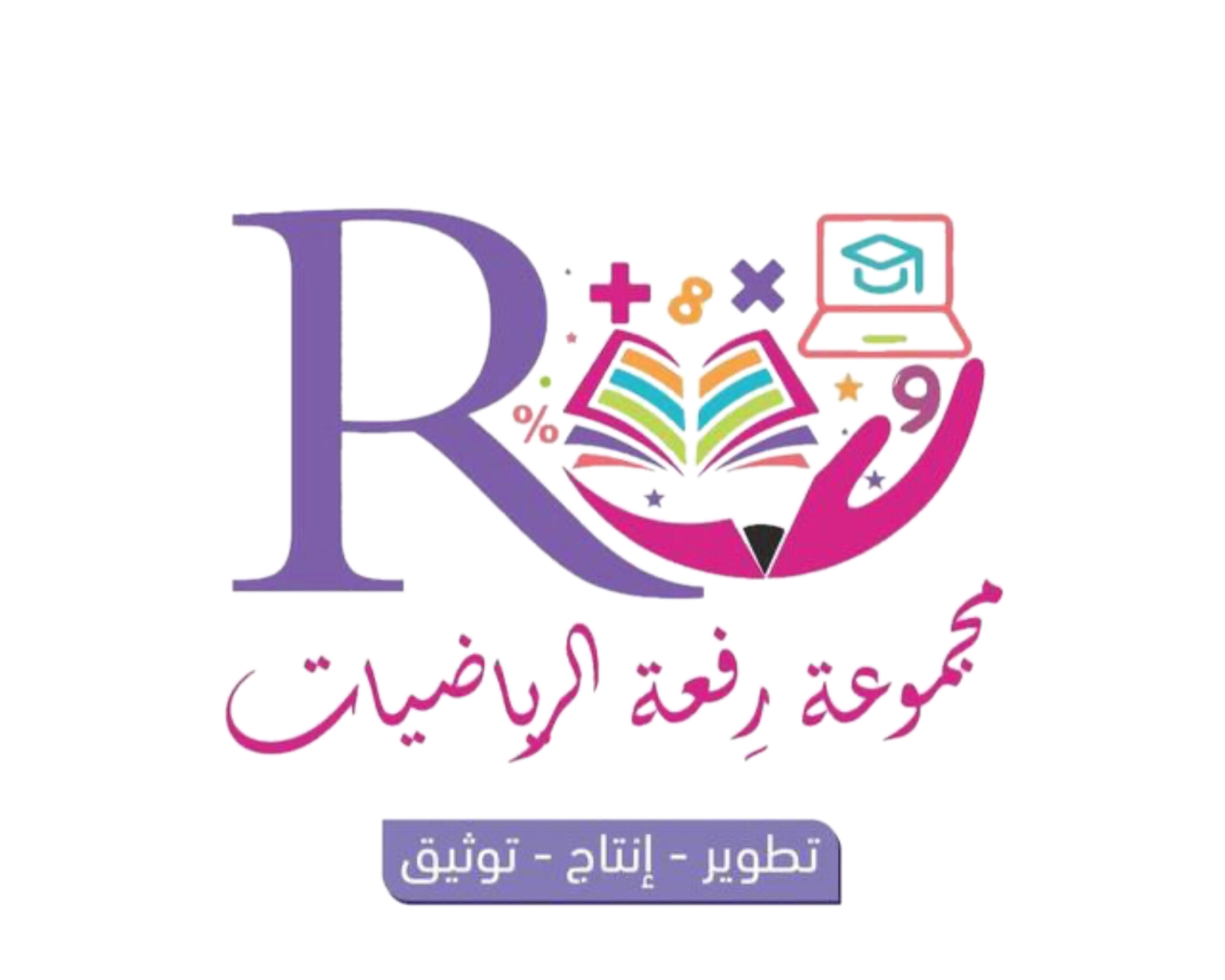 عزيزتي الطالبة  
يمكنك زيارة قناة عين التعليمية للاستفادة
@Maths0120
روابط مجموعة رِفعة التعليمية
🔻
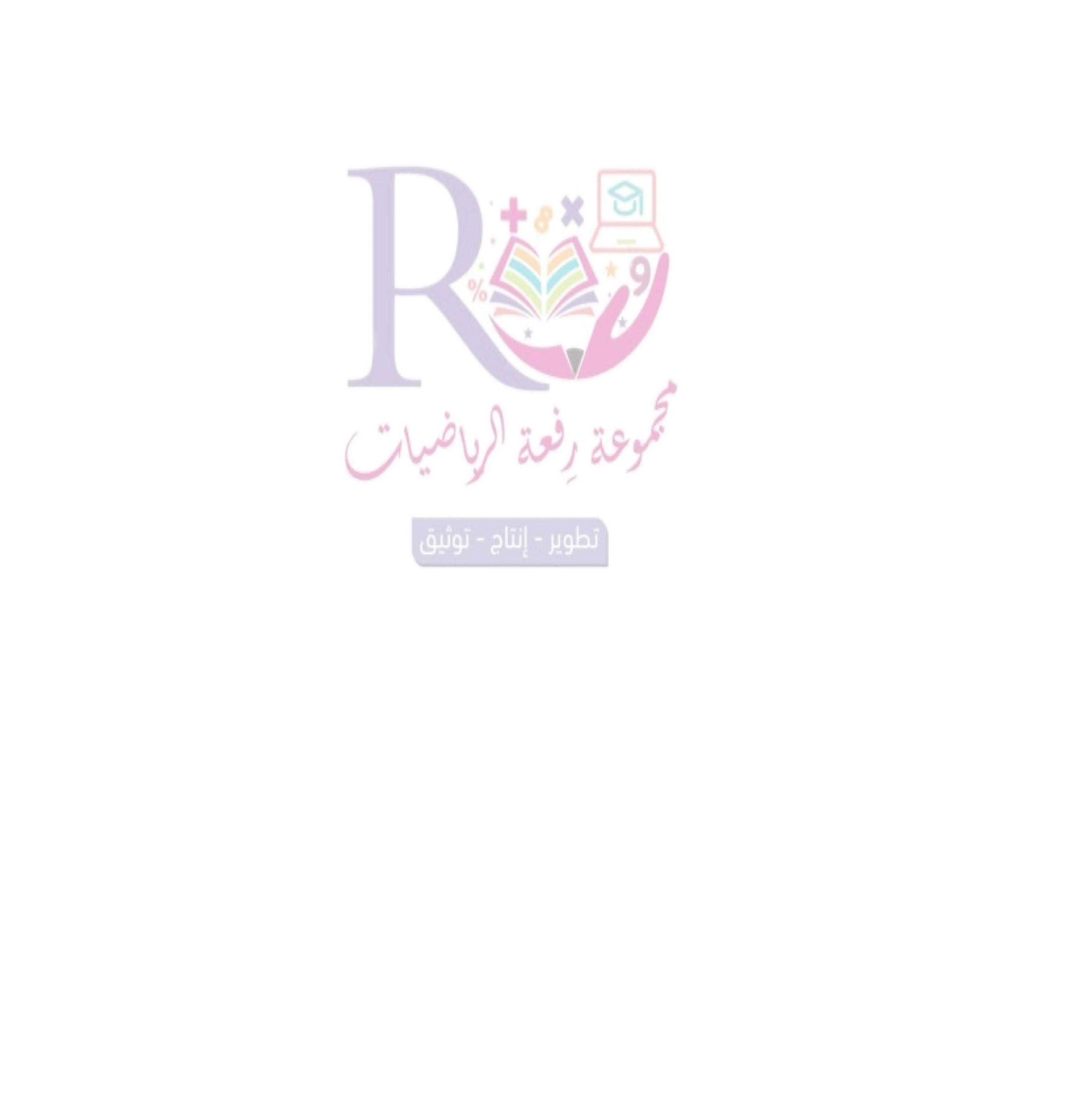 https://linktr.ee/Refa2
لاتنسوني من دعواتكم الصادقة
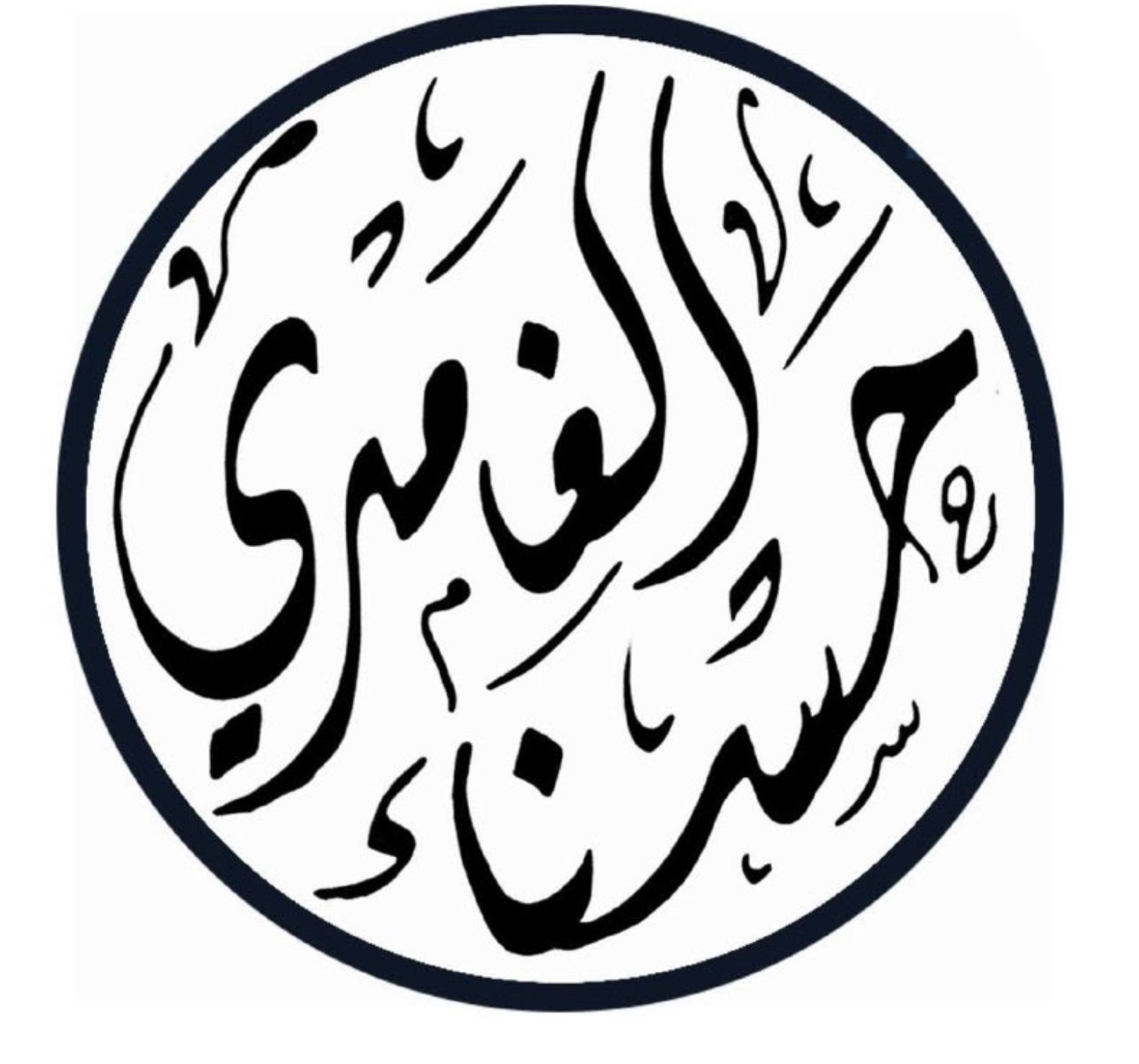 @hasnaa-2
https://t.me/hasna_math